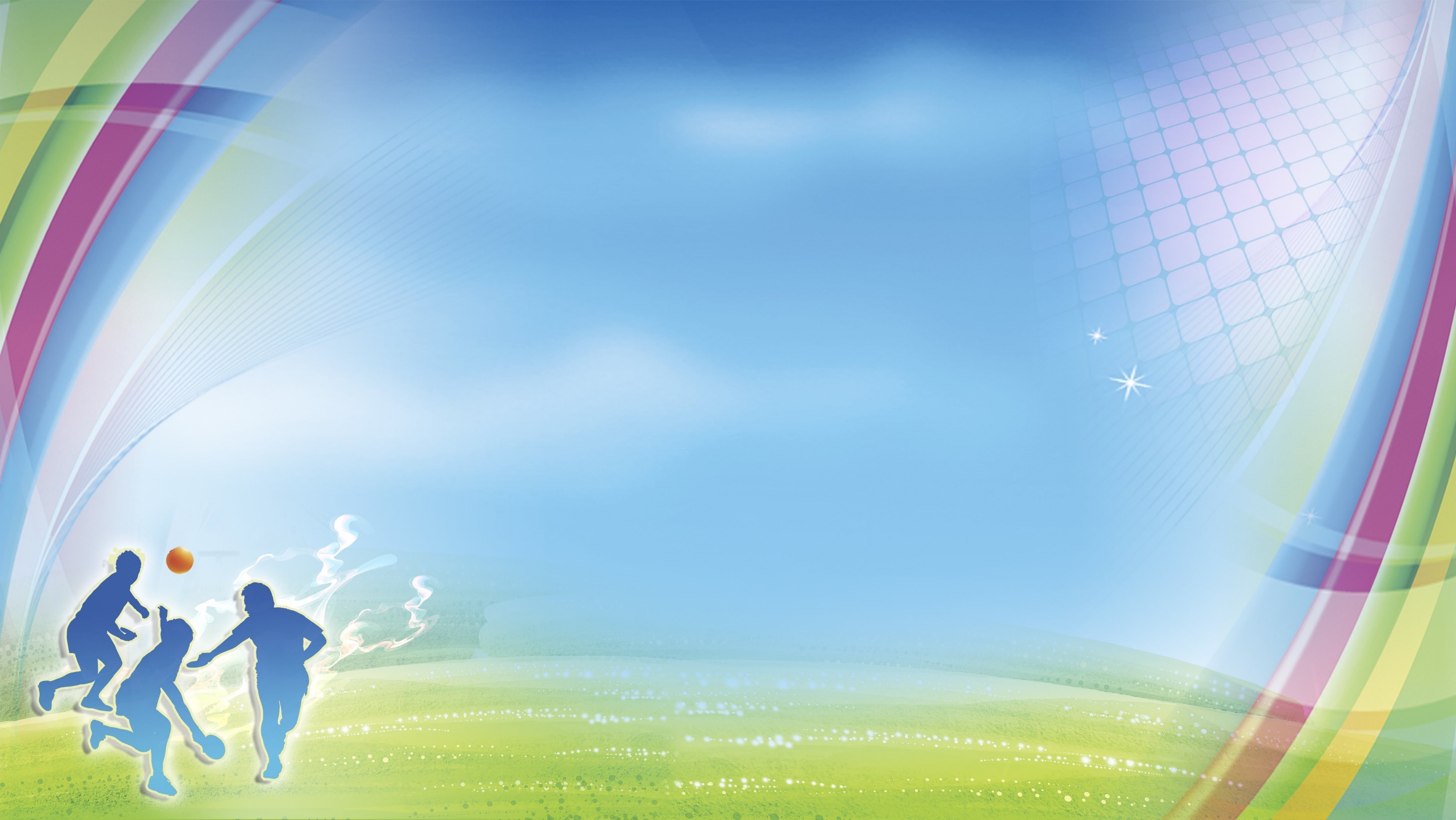 МКДОУ «ЛИПКОВСКИЙ Д/С «ЛАСТОЧКА»
ПРЕЗЕНТАЦИЯ
«ФИЗИЧЕСКАЯ КУЛЬТУРА -  
                              
                           ЗАЛОГ ЗДОРОВЬЯ»
ПОДГОТОВИЛА ВОСПИТАТЕЛЬ ВЫСШЕЙ КВАЛИФИКАЦИОННОЙ КАТЕГОРИИ  
                                                             МЕЩЕРЯКОВА Е.Н.
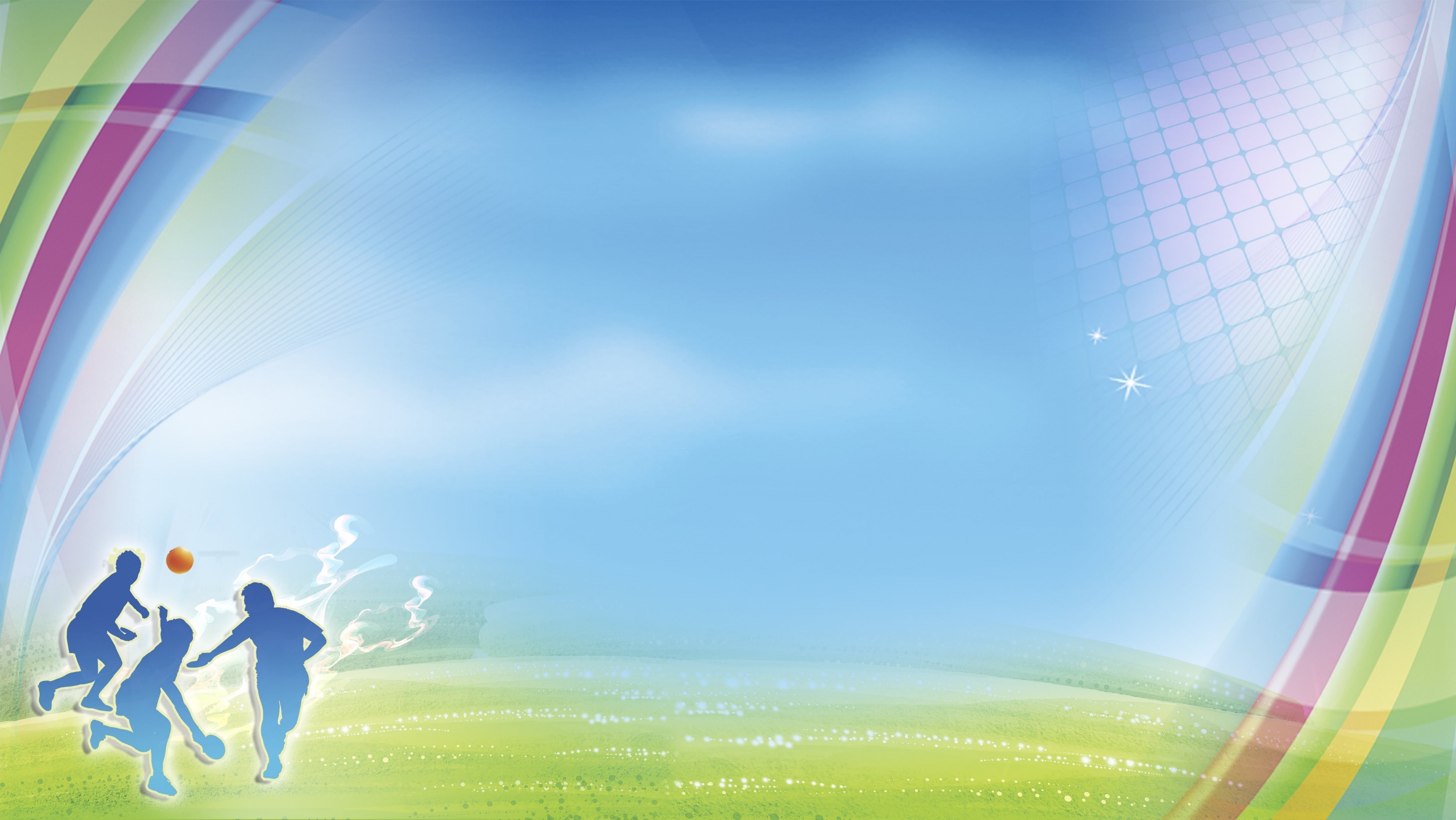 ЦЕЛЬ:  ФОРМИРОВАНИЕ У ДЕТЕЙ                 
               НАЧАЛЬНЫХ ОСНОВ ЗДОРОВОГО    

ОБРАЗА ЖИЗНИ, ПОЛОЖИТЕЛЬНОЕ ВОЗДЕЙСТ-  

ВИЕ НА ЖИЗНЕННО ВАЖНЫЕ ФУНКЦИИ  
 
ОРГАНИЗМА ЧЕЛОВЕКА
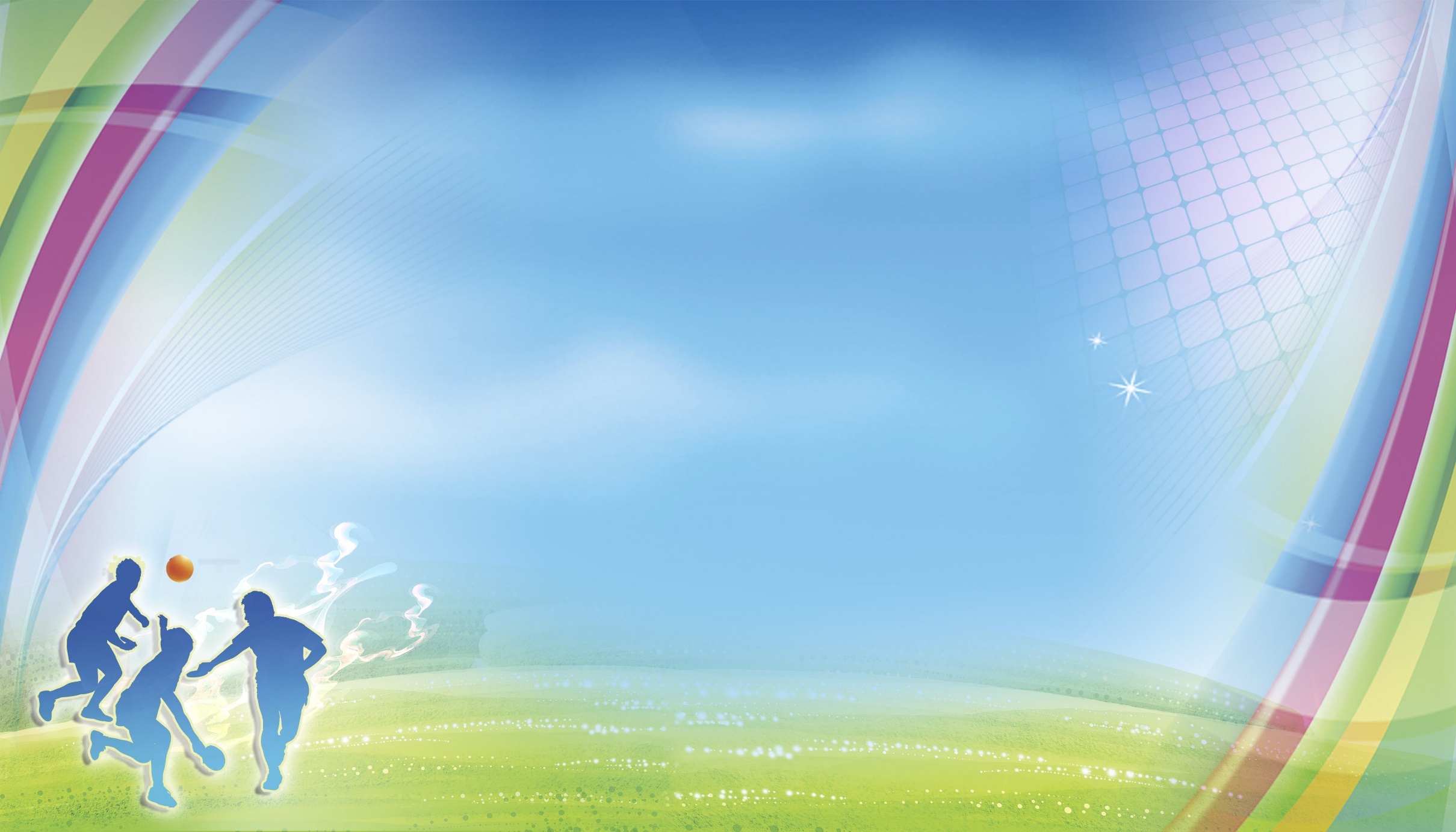 ЗАДАЧИ:
СПОСОБСТВОВАТЬ УКРЕПЛЕНИЮ ЗДОРОВЬЯ 
ДЕТЕЙ;   

СОВЕРШЕНСТВОВАТЬ ФИЗИЧЕСКОЕ РАЗВИТИЕ ДОШКОЛЬНИКОВ
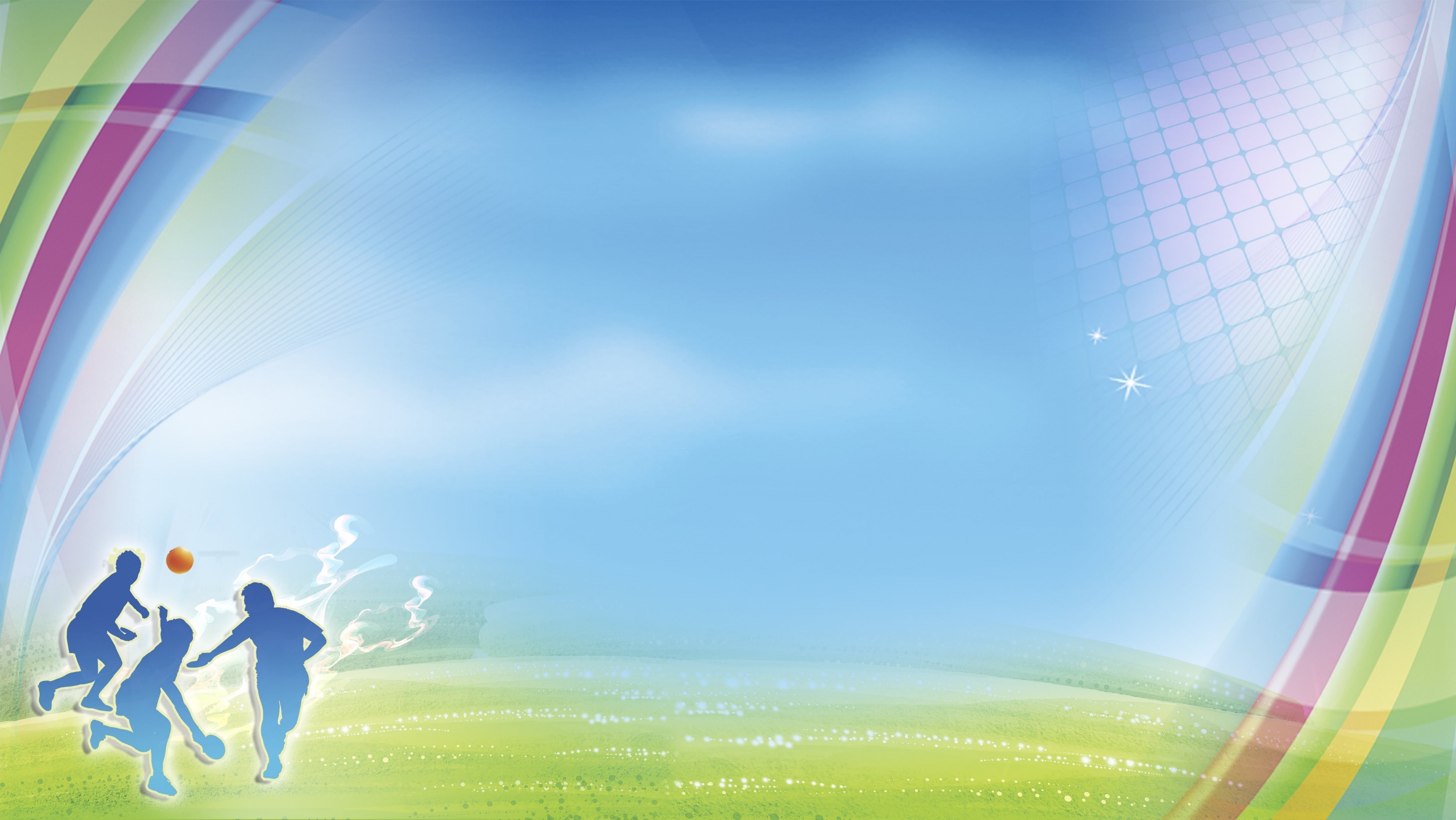 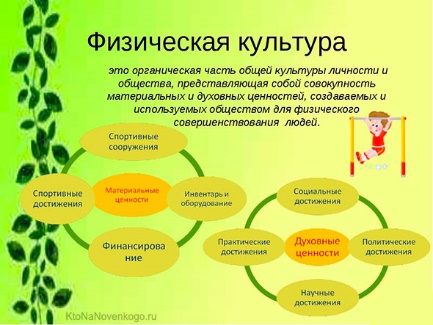 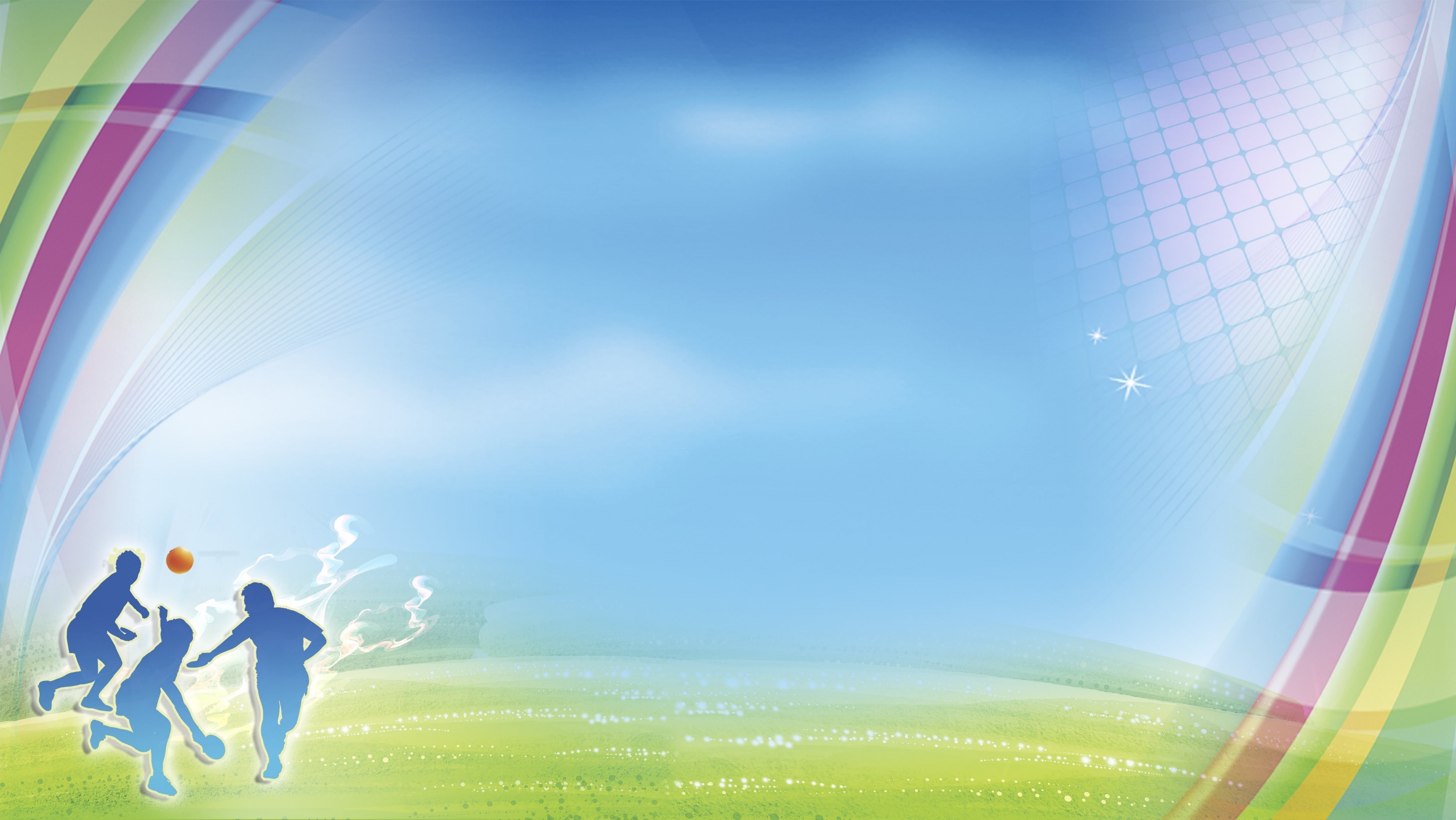 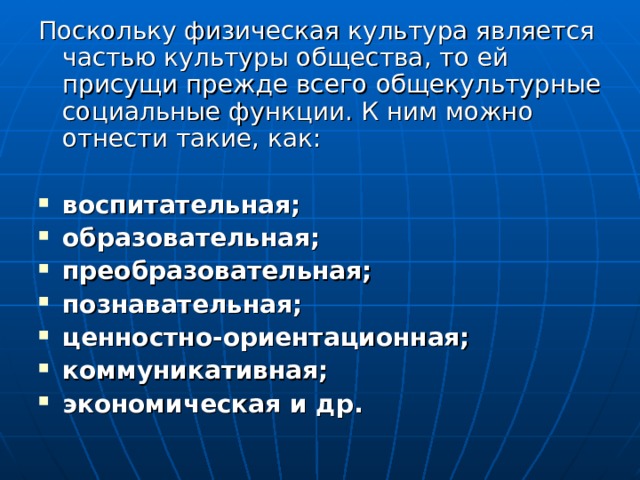 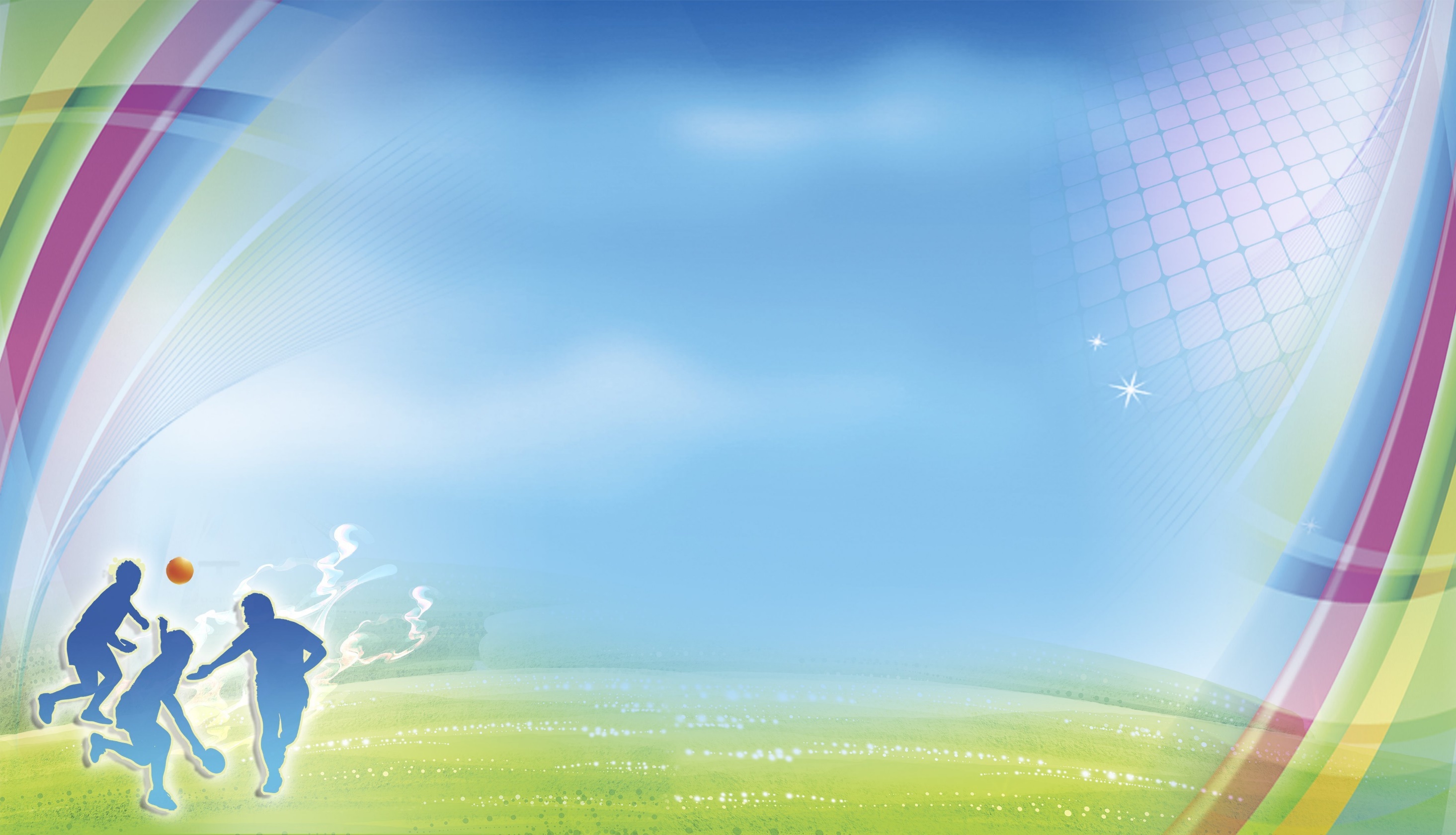 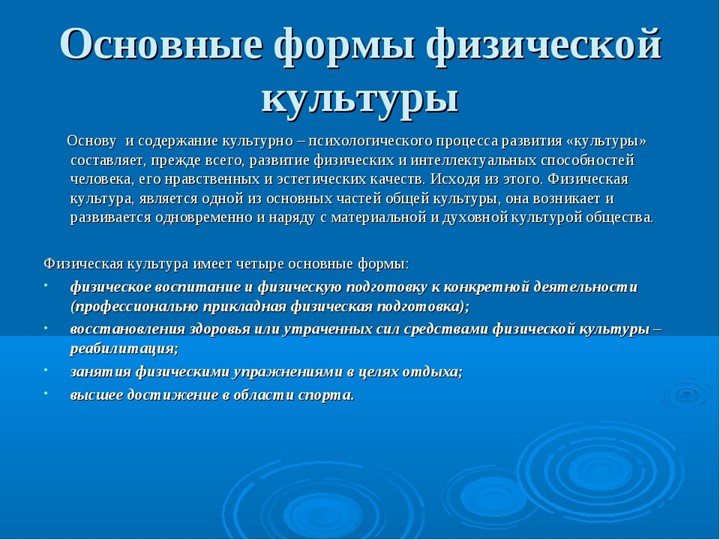 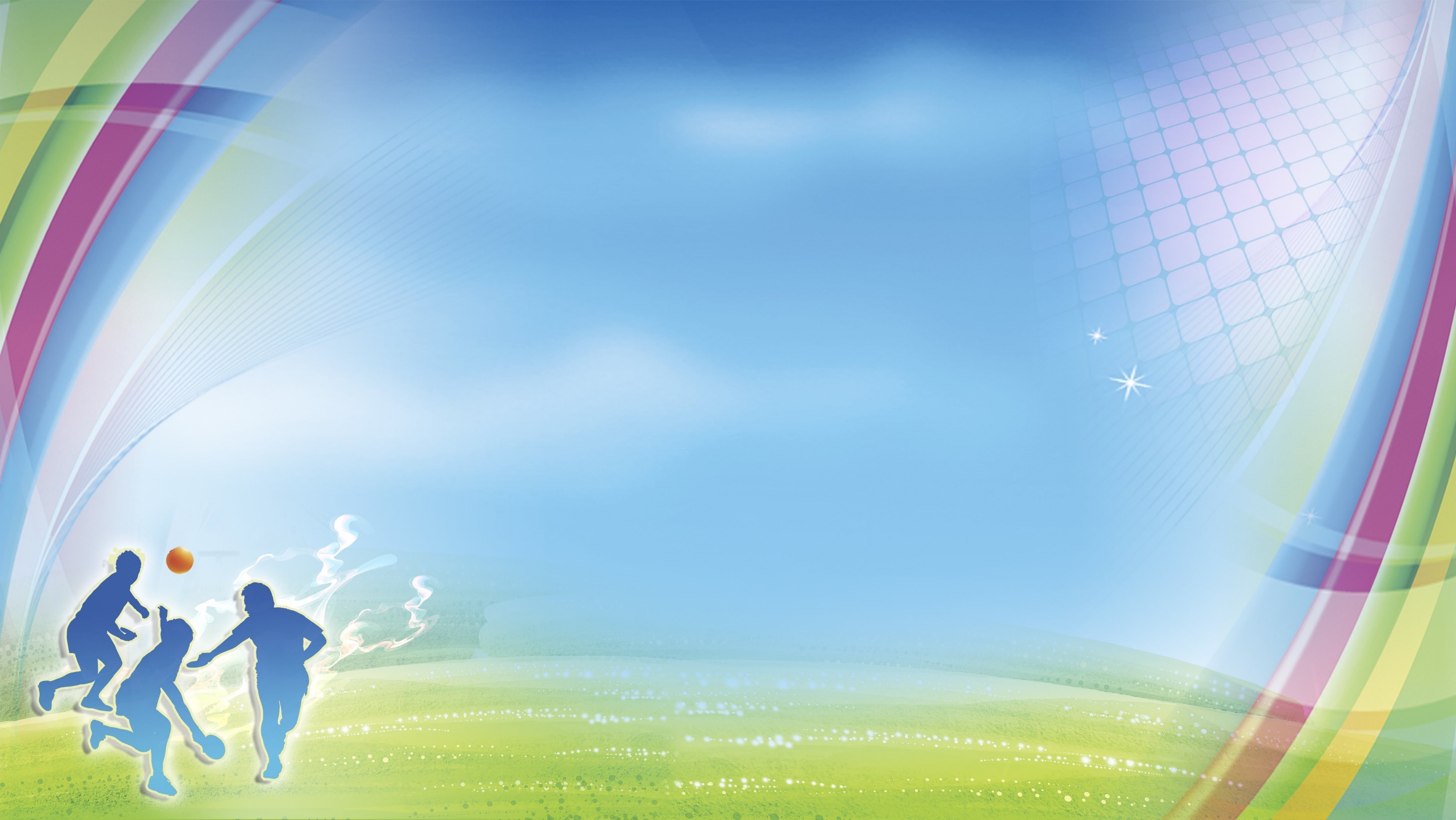 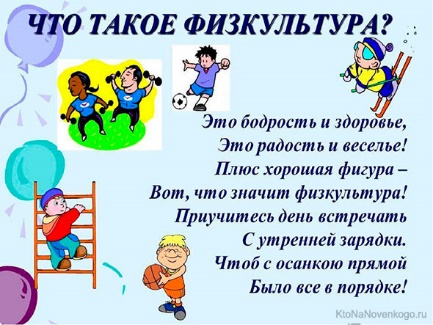 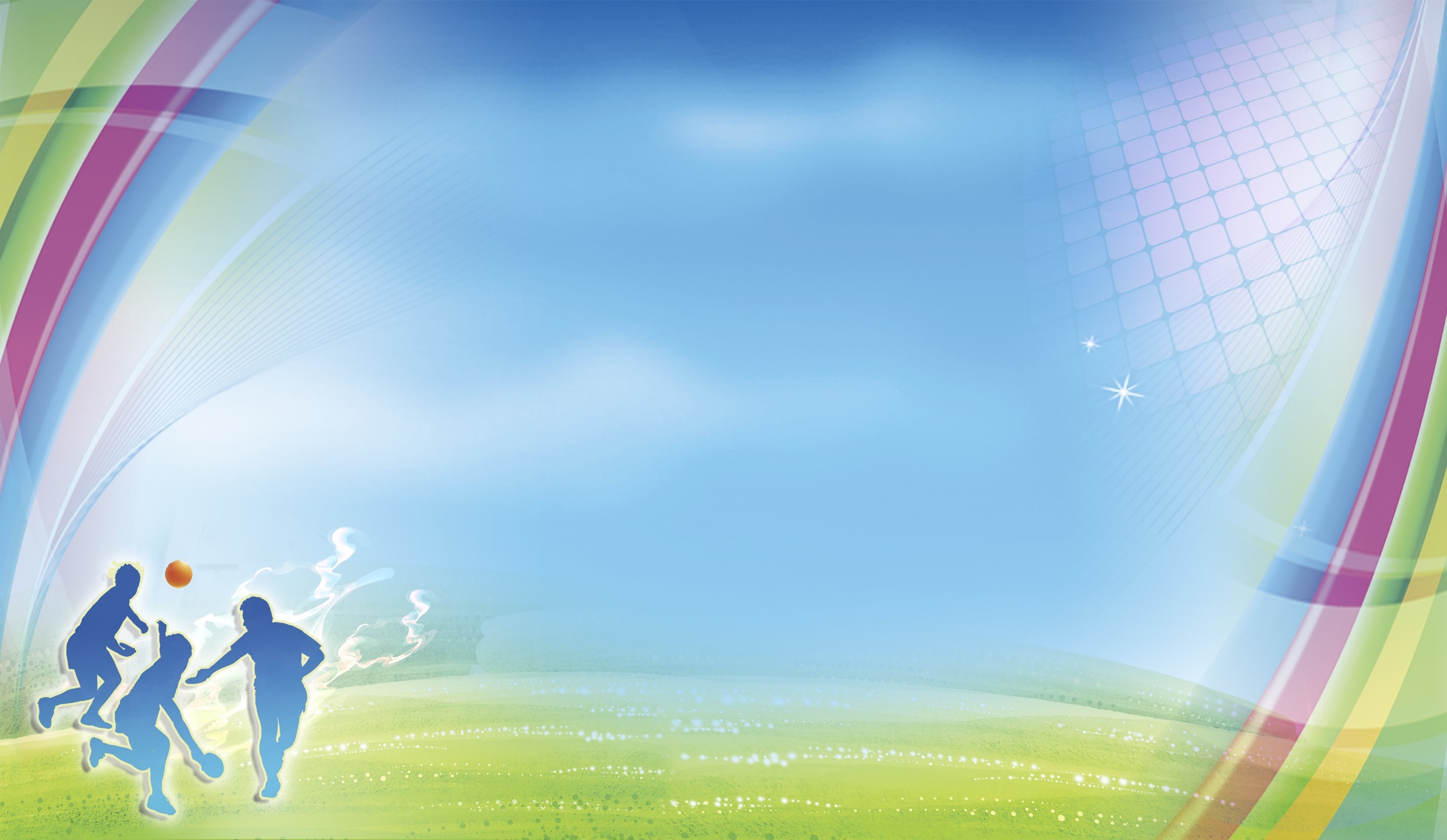 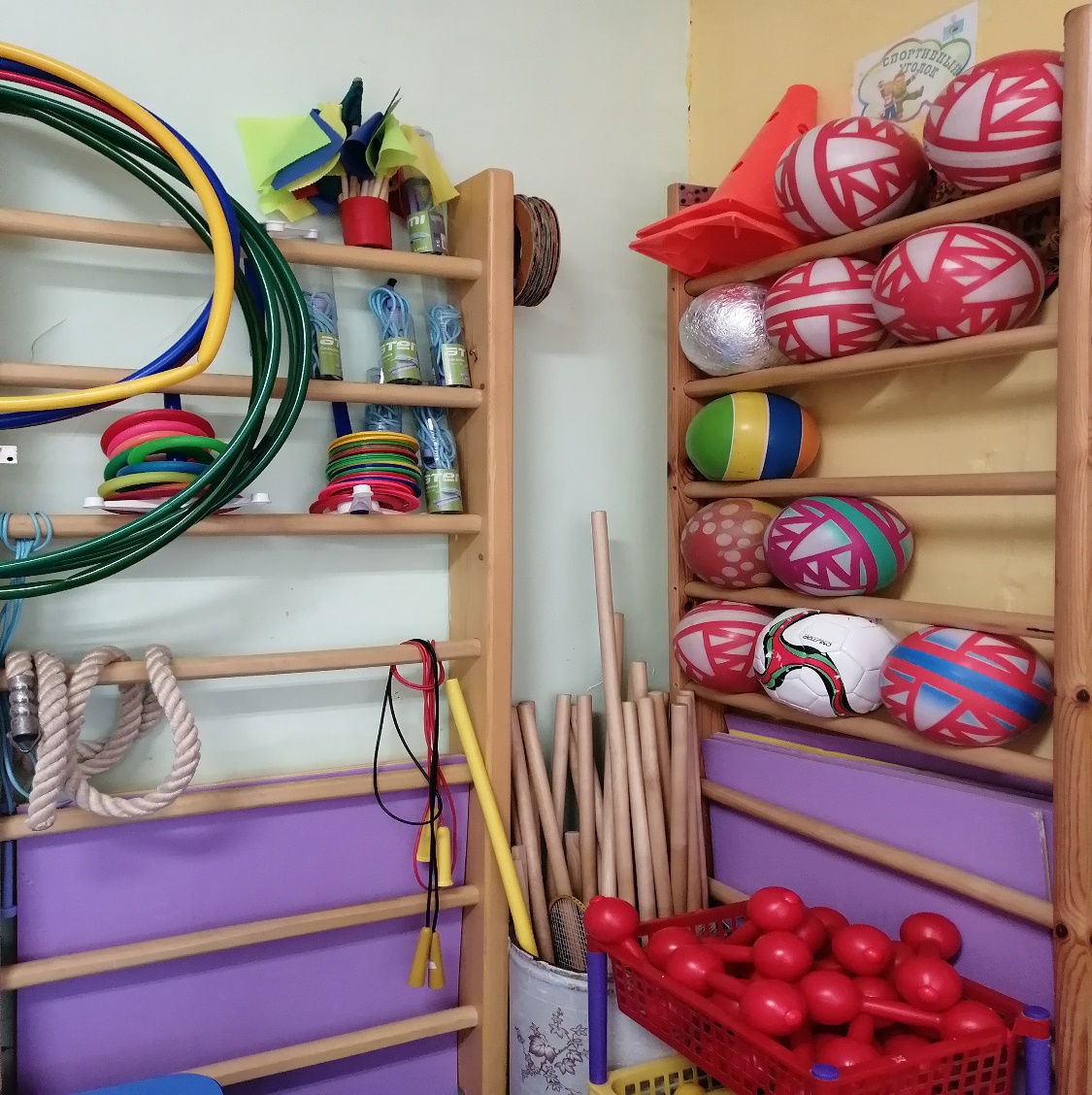 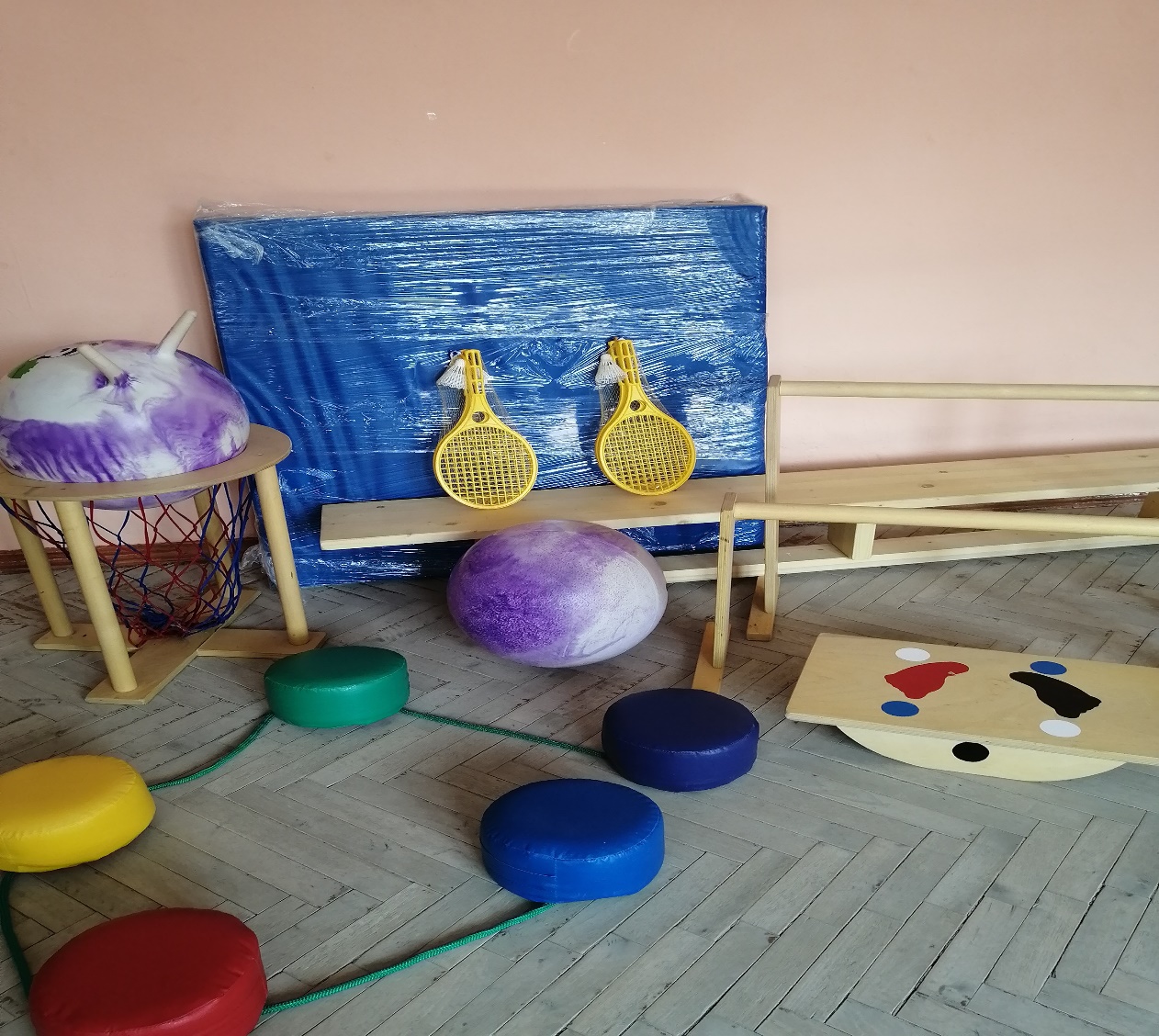 ПРИХОДИТЕ НА ЧАСОК В НАШ СПОРТИВНЫЙ УГОЛОК,    
УПРАЖНЕНИЯ С ДРУЗЬЯМИ ВЫПОЛНЯЙТЕ ВМЕСТЕ С НАМИ.
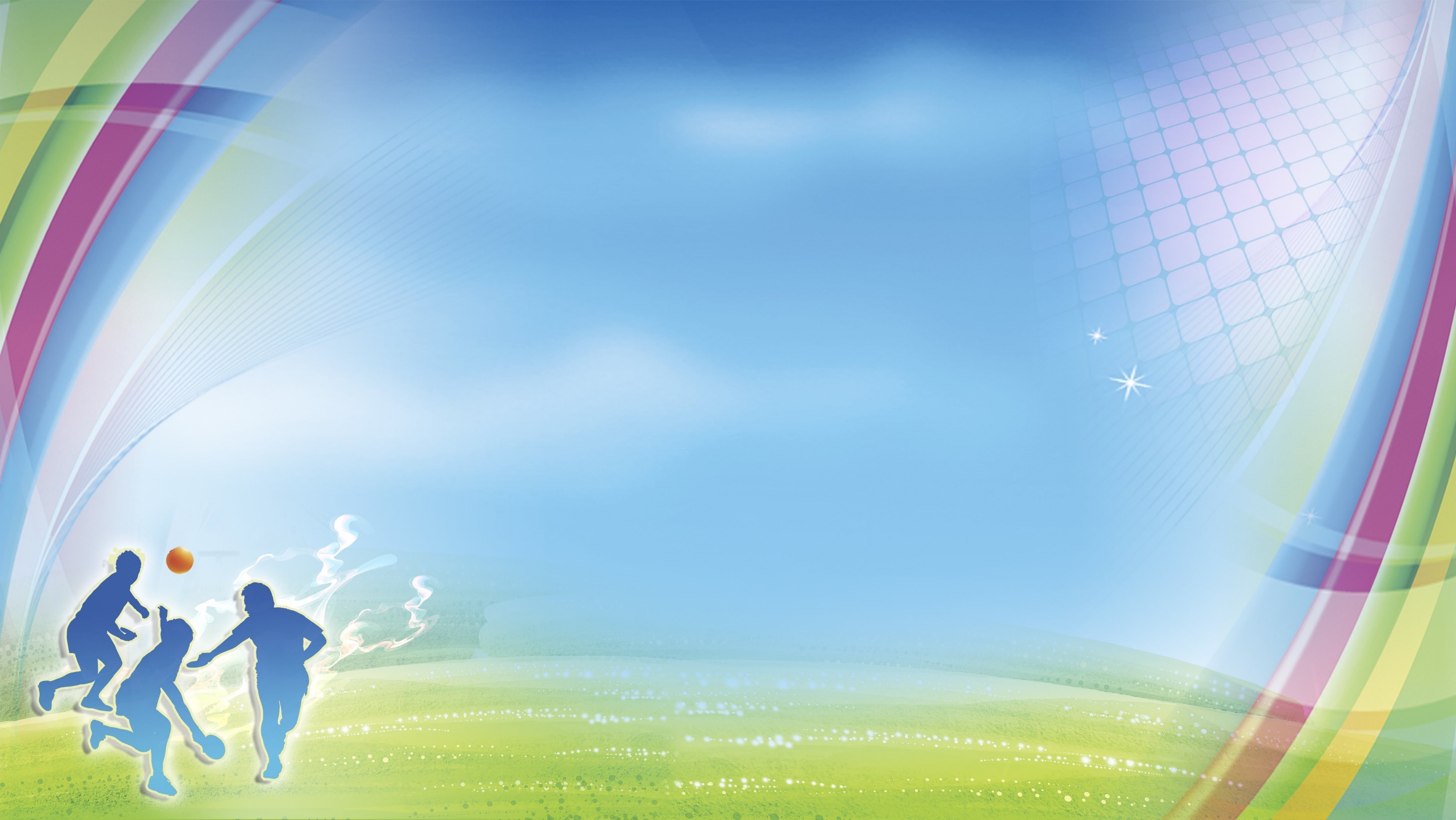 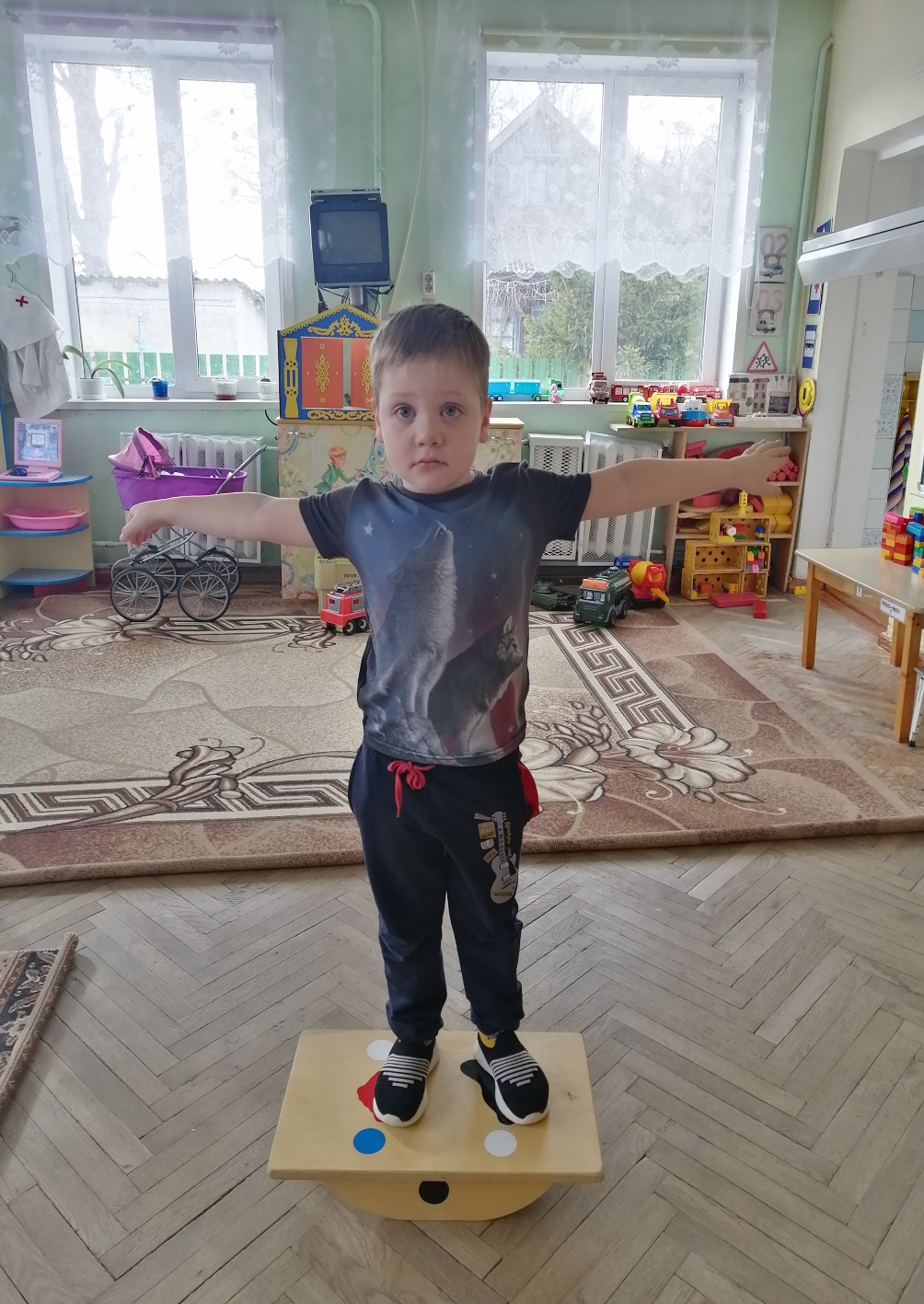 ПОДРУЖИВШИСЬ С ФИЗКУЛЬТУРОЙ, 
  
ГОРДО СМОТРИМ МЫ ВПЕРЁД!  
 
МЫ НЕ ЛЕЧИМСЯ МИКСТУРОЙ -  
 
МЫ ЗДОРОВЫ ЦЕЛЫЙ ГОД!
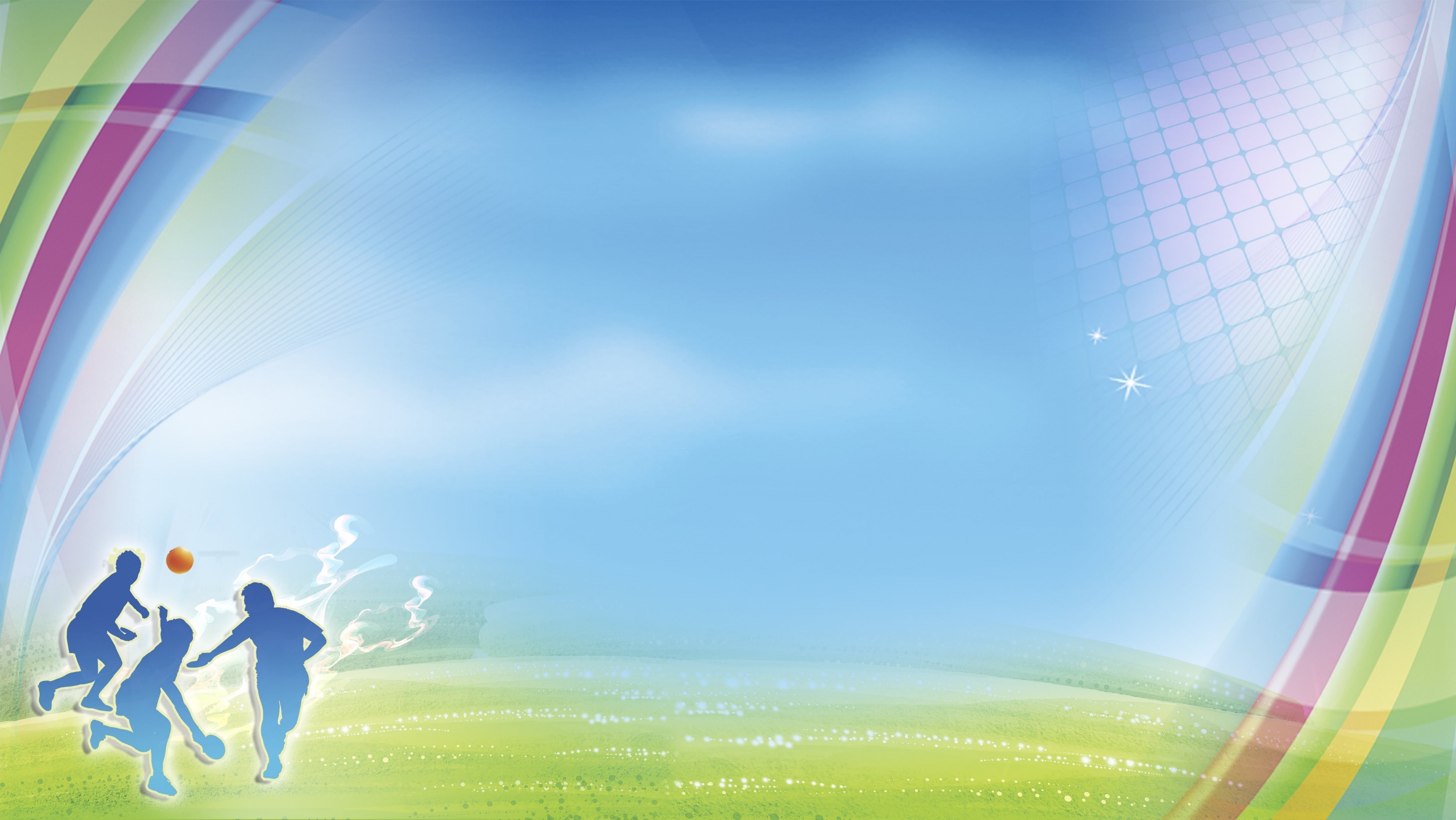 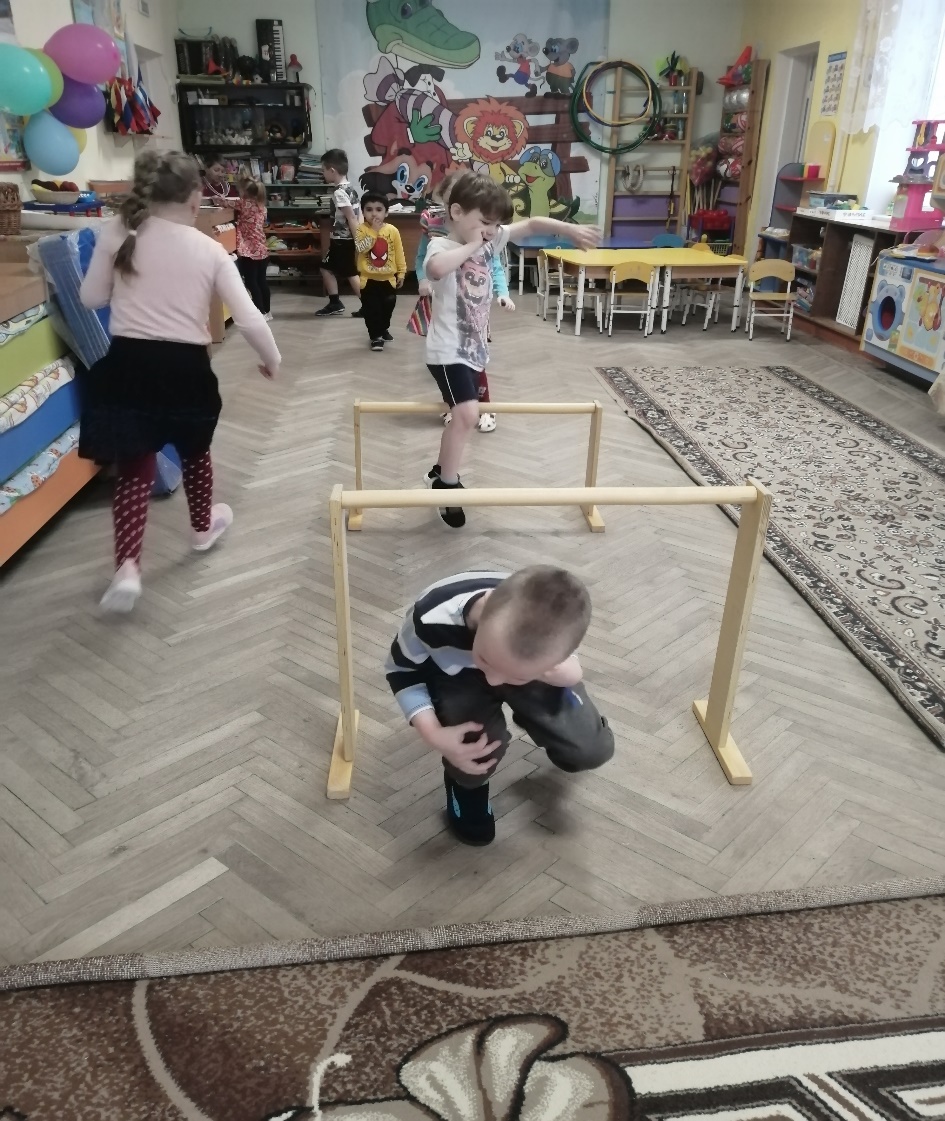 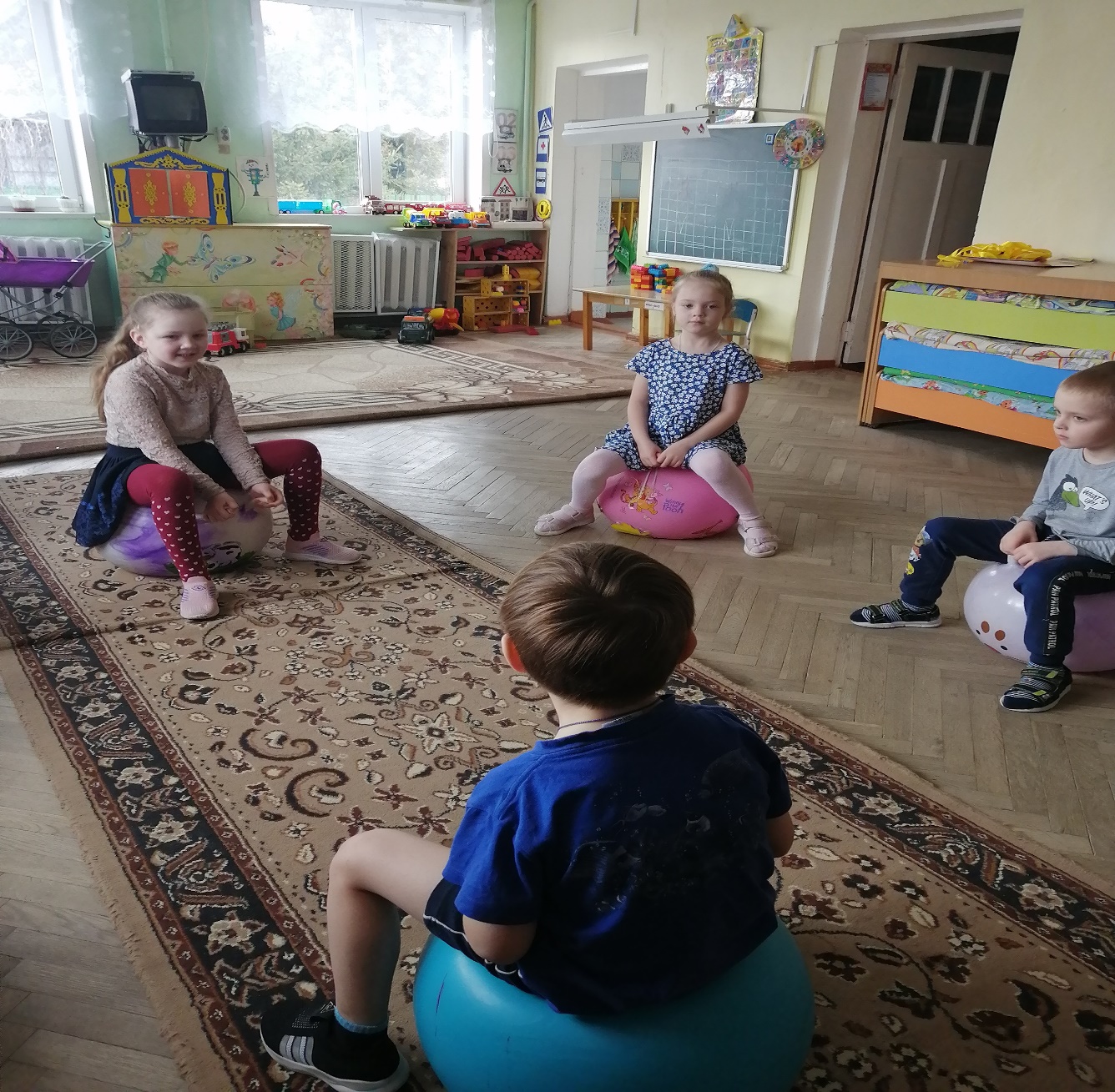 ЗАНЯТИЯ ФИЗИЧЕСКОЙ КУЛЬТУРОЙ
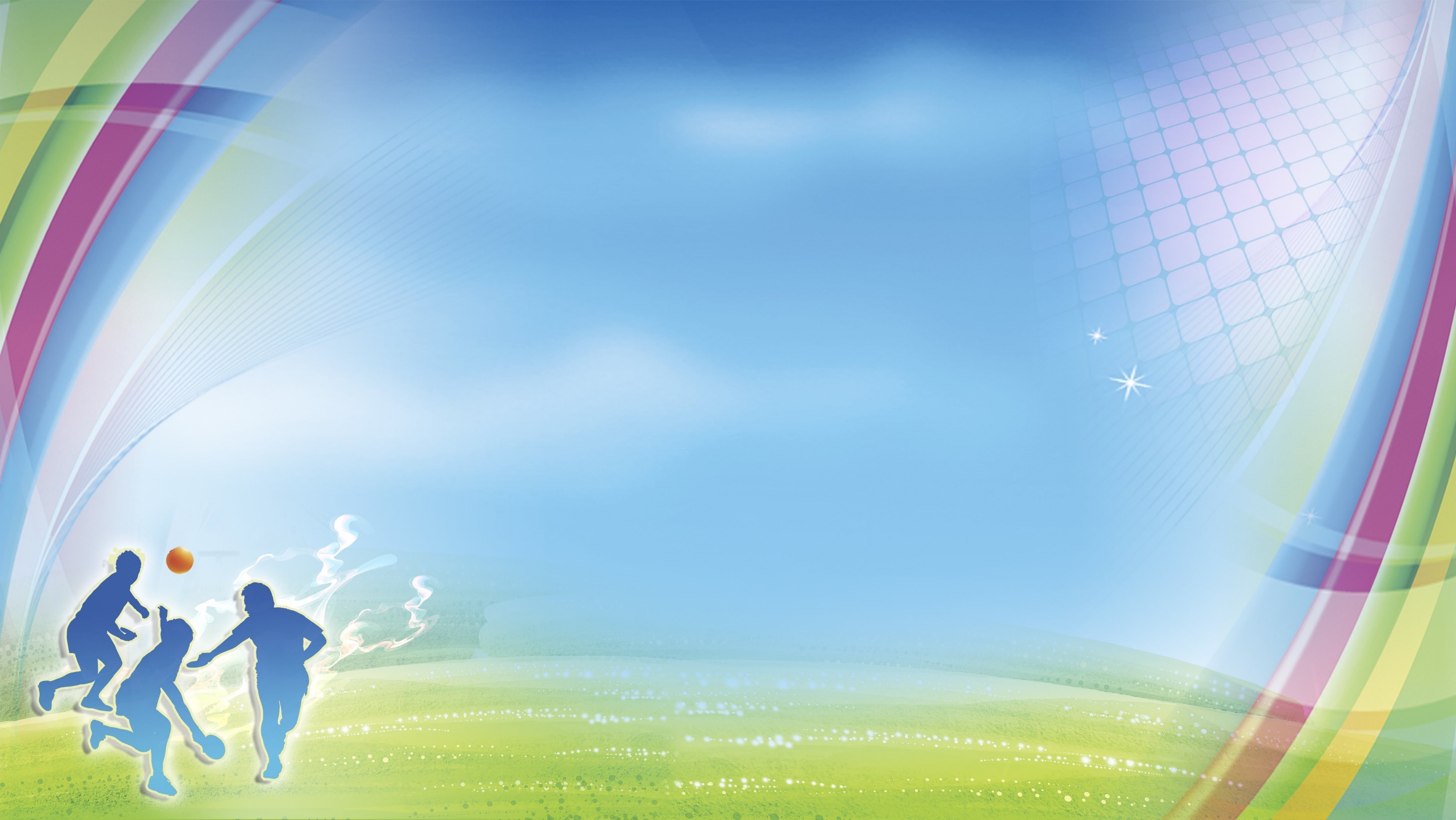 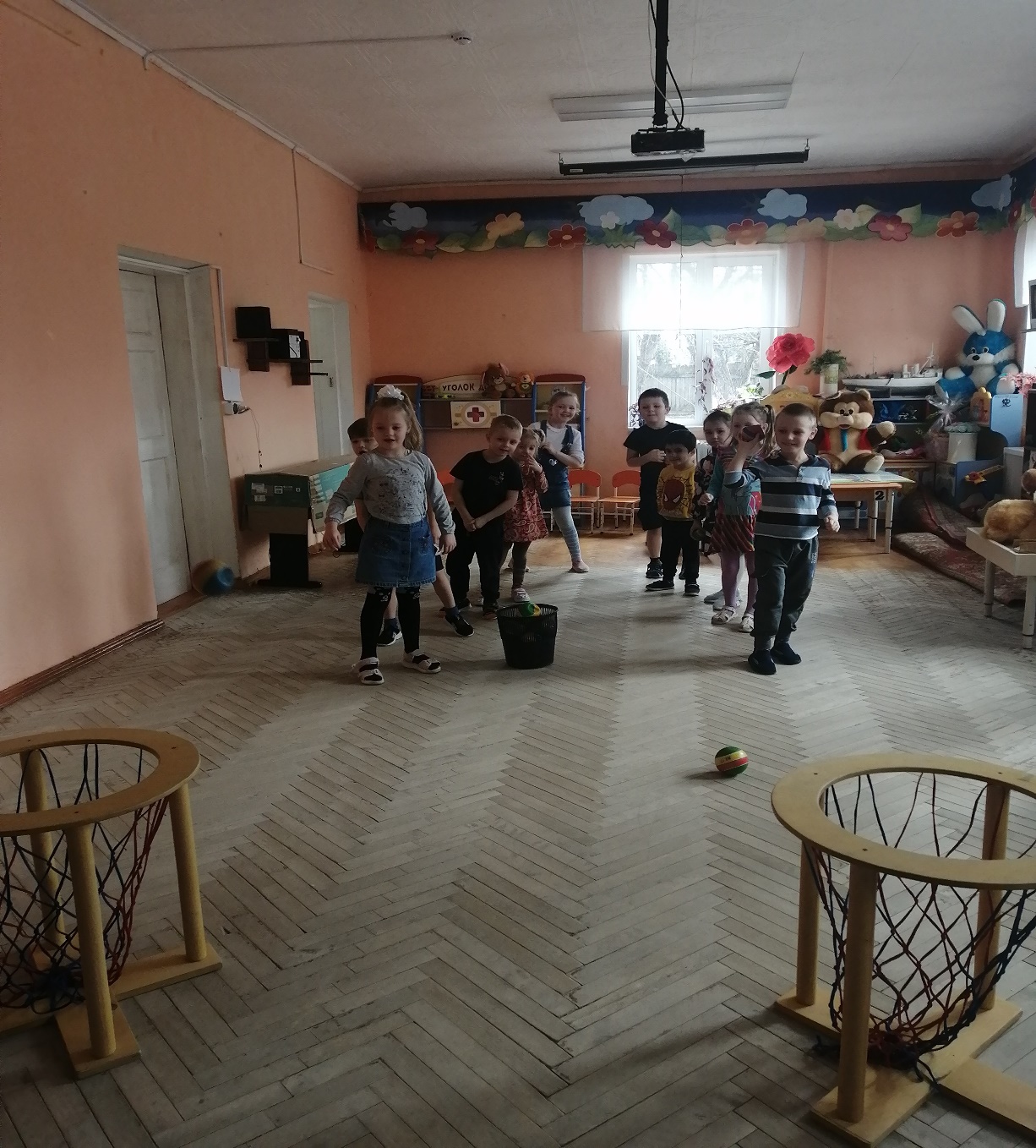 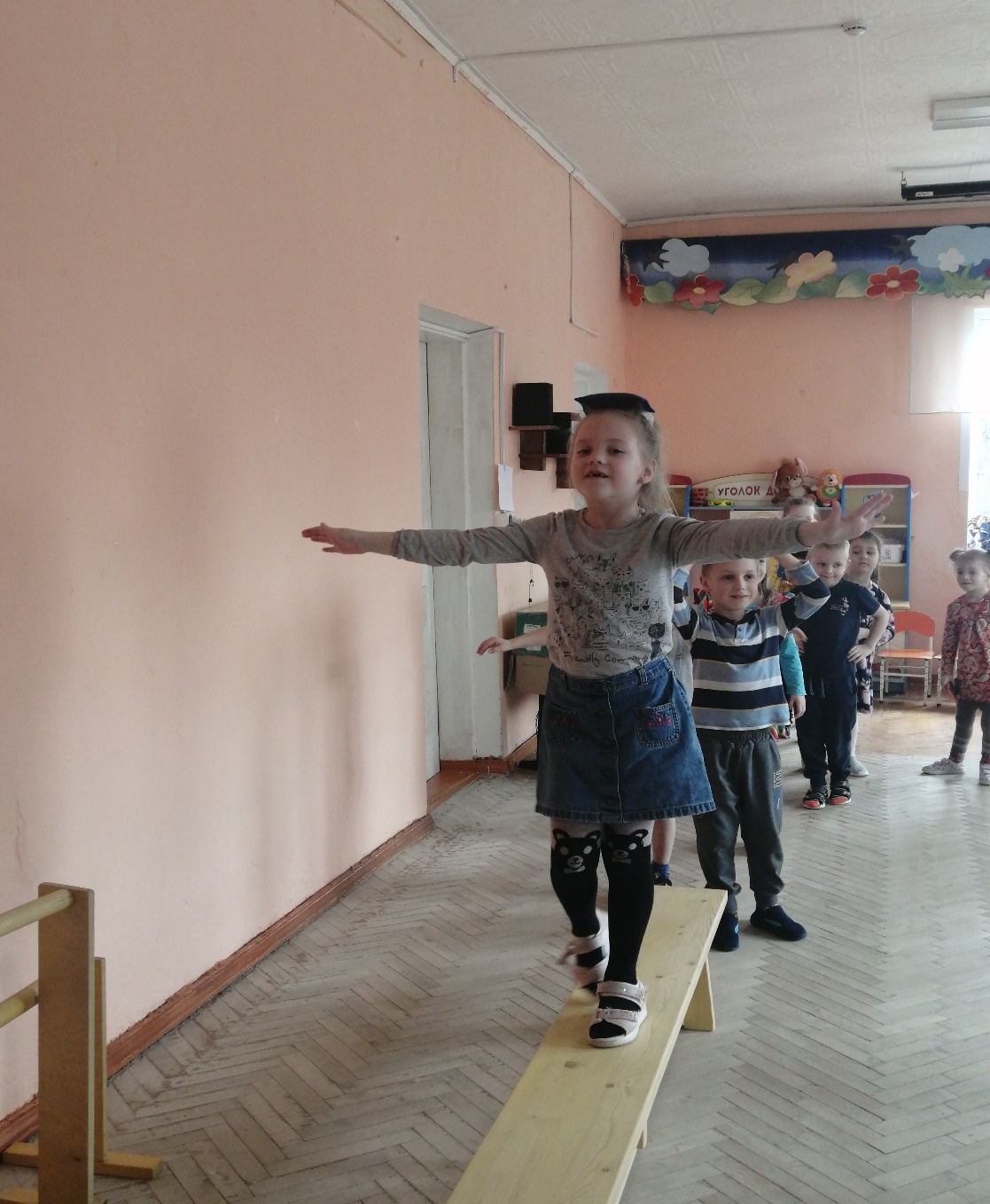 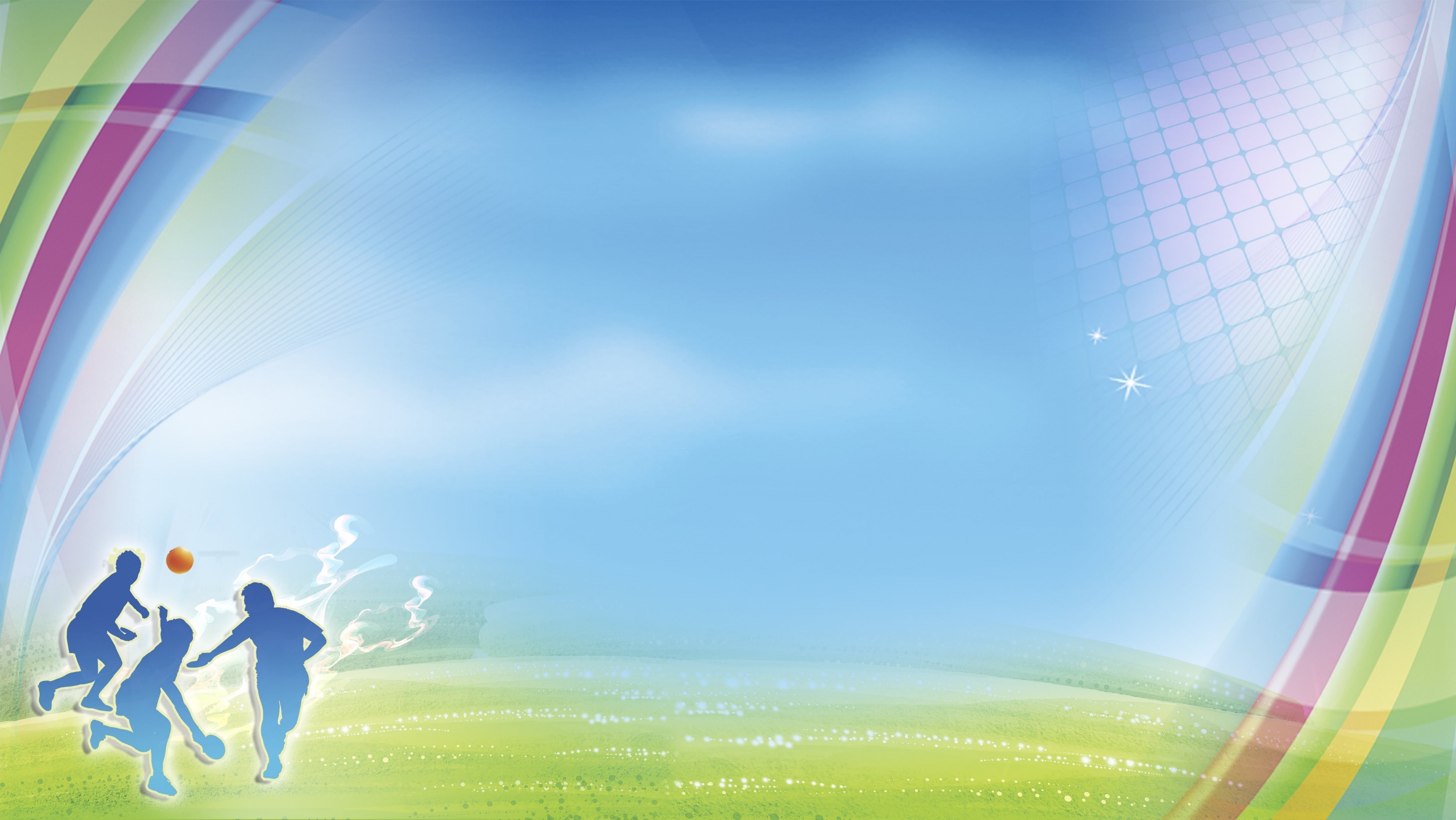 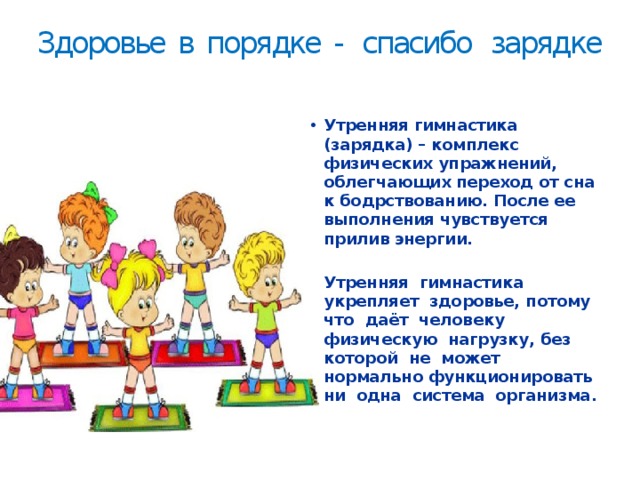 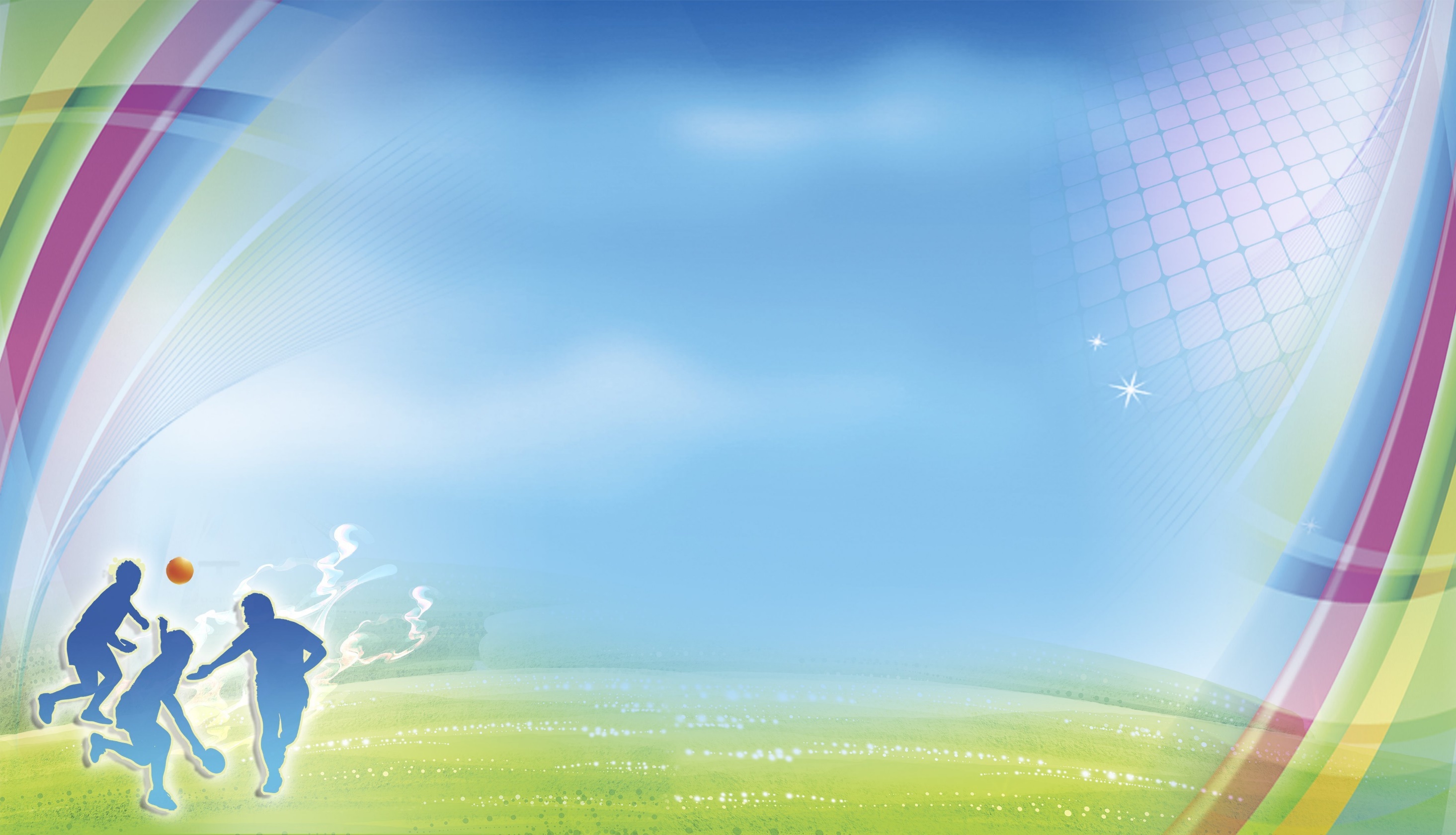 УТРЕННЯЯ ГИМНАСТИКА
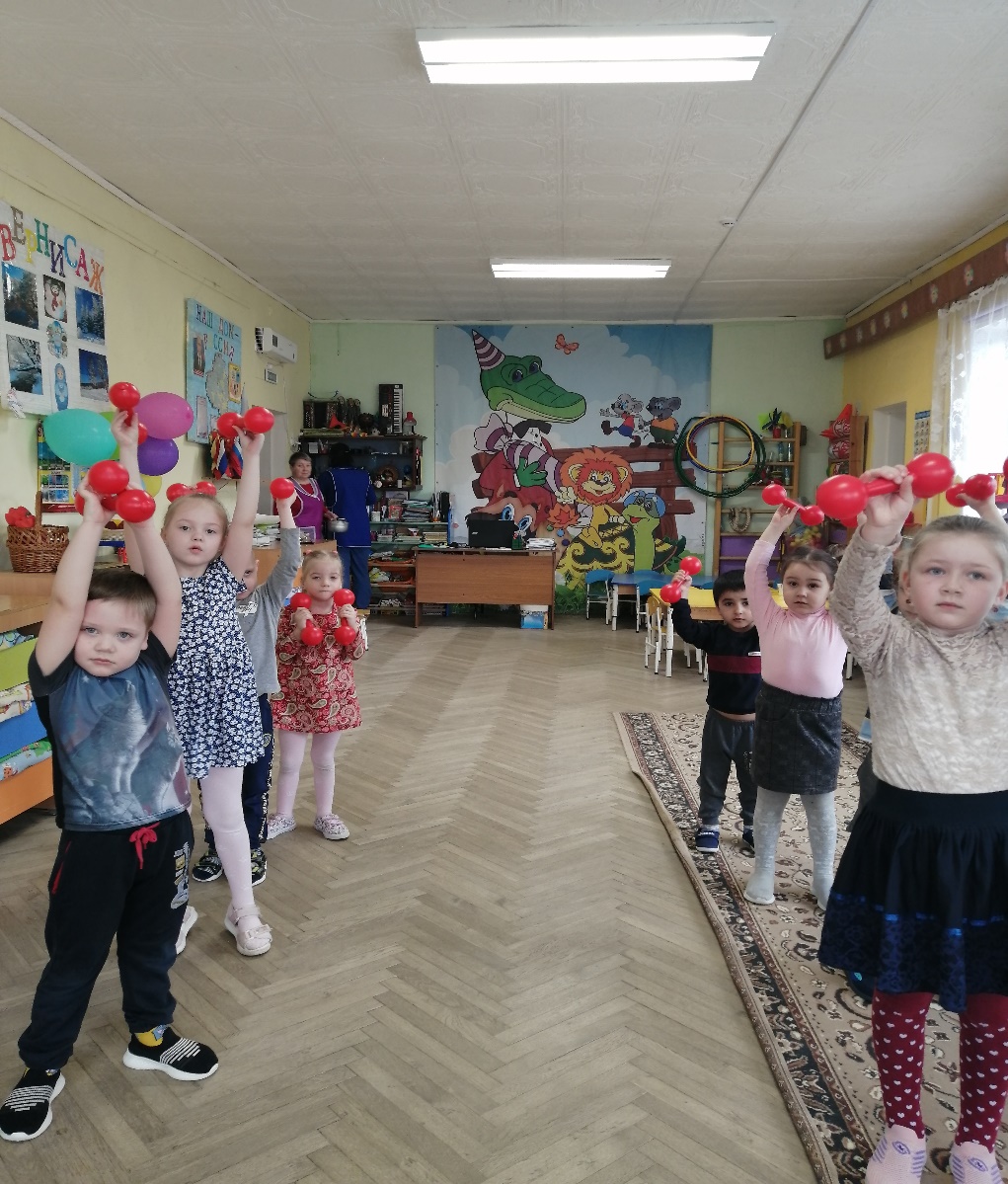 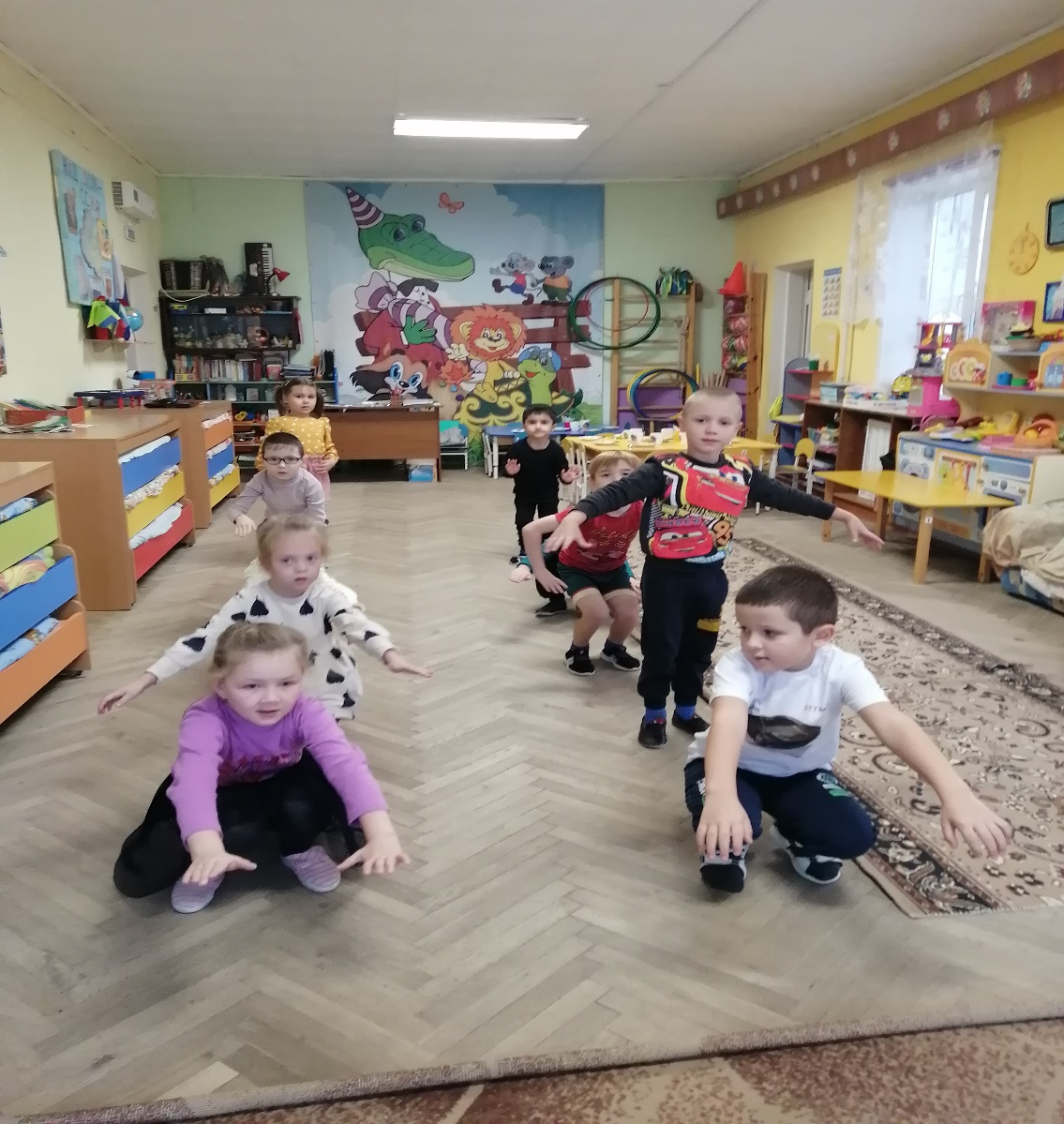 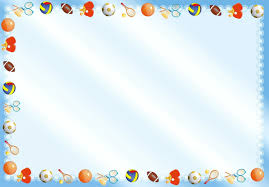 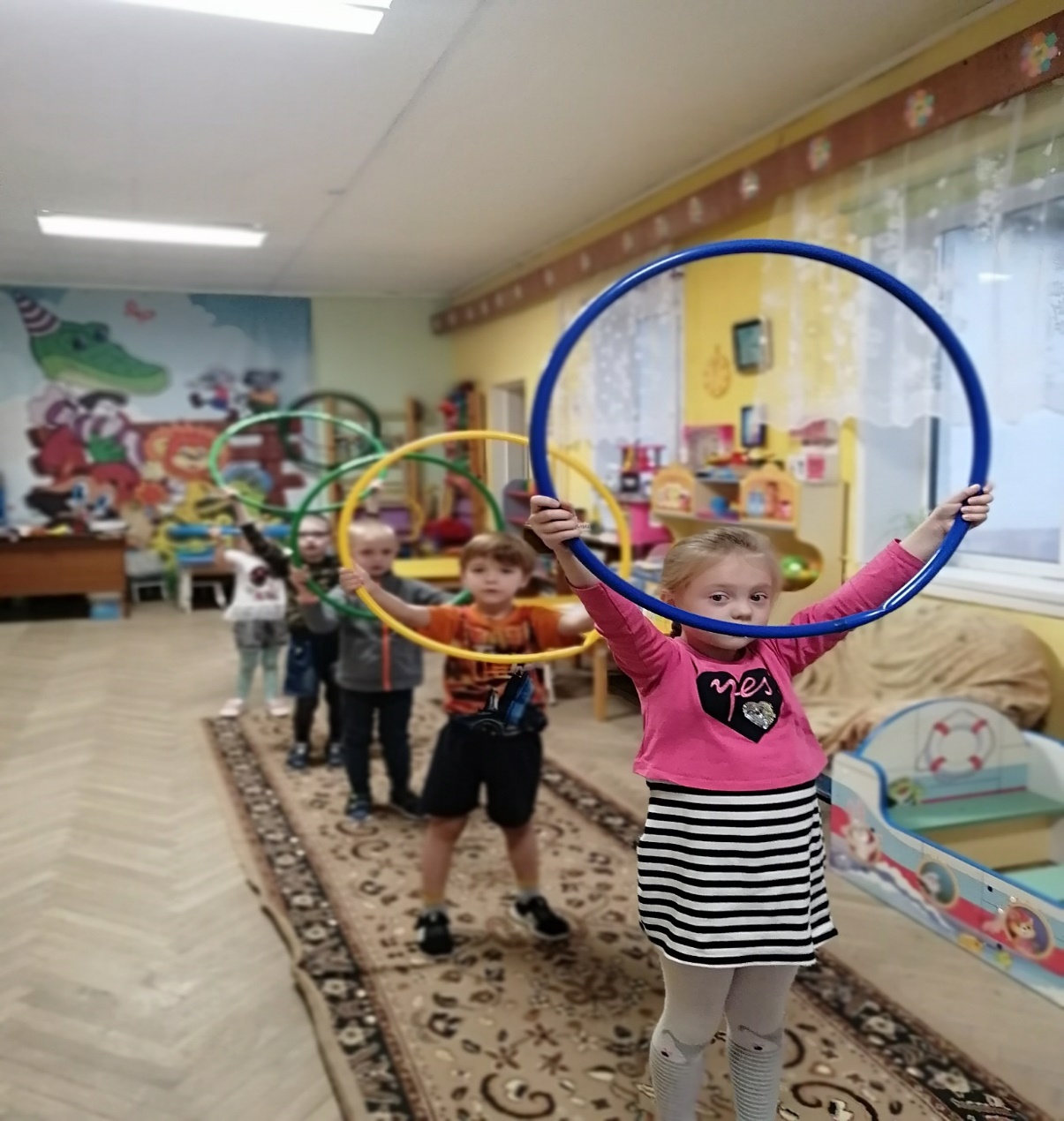 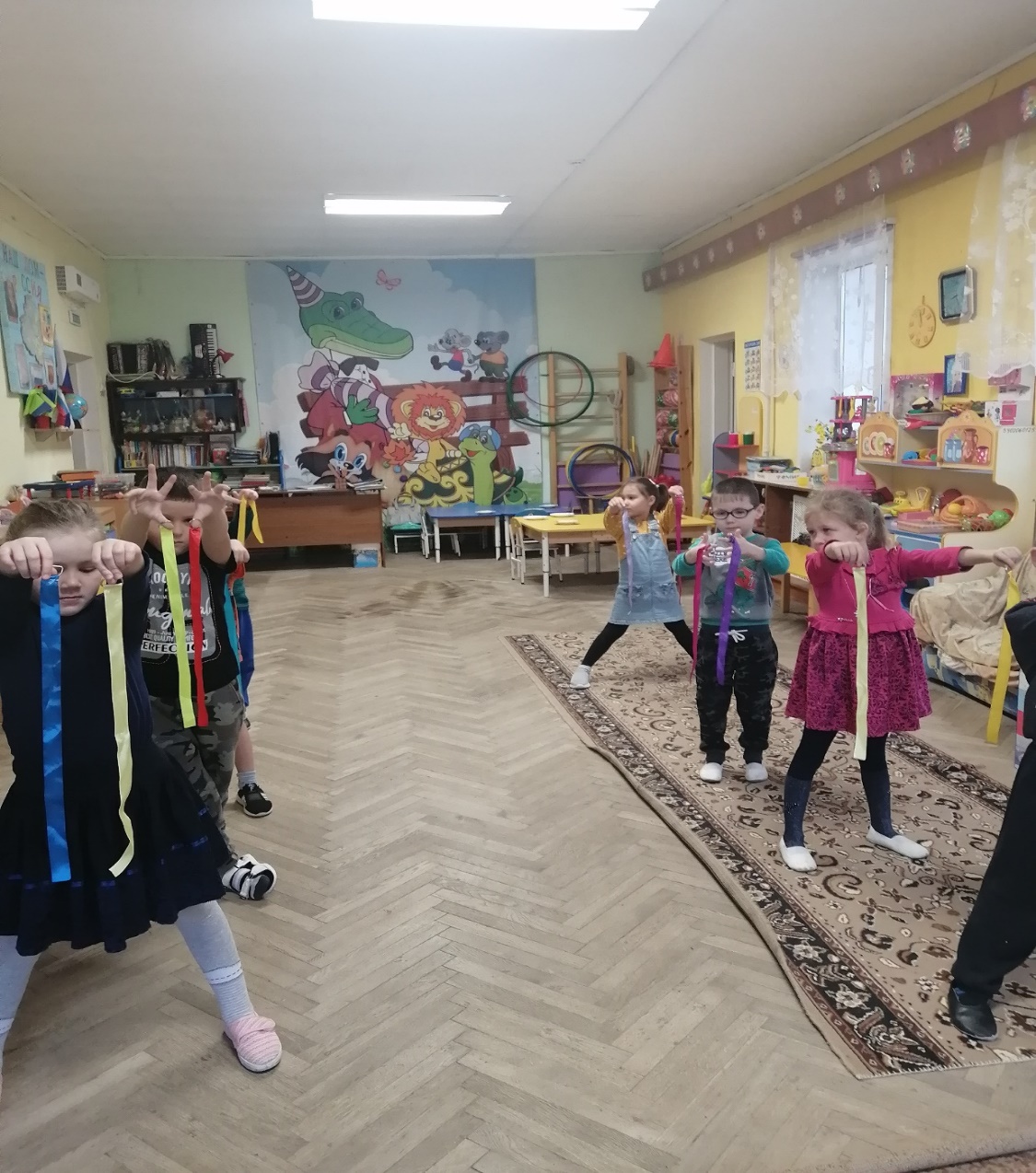 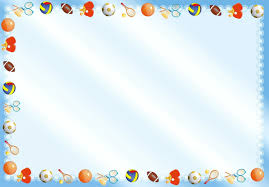 ГИМНАСТИКА ДЫХАТЕЛЬНАЯ
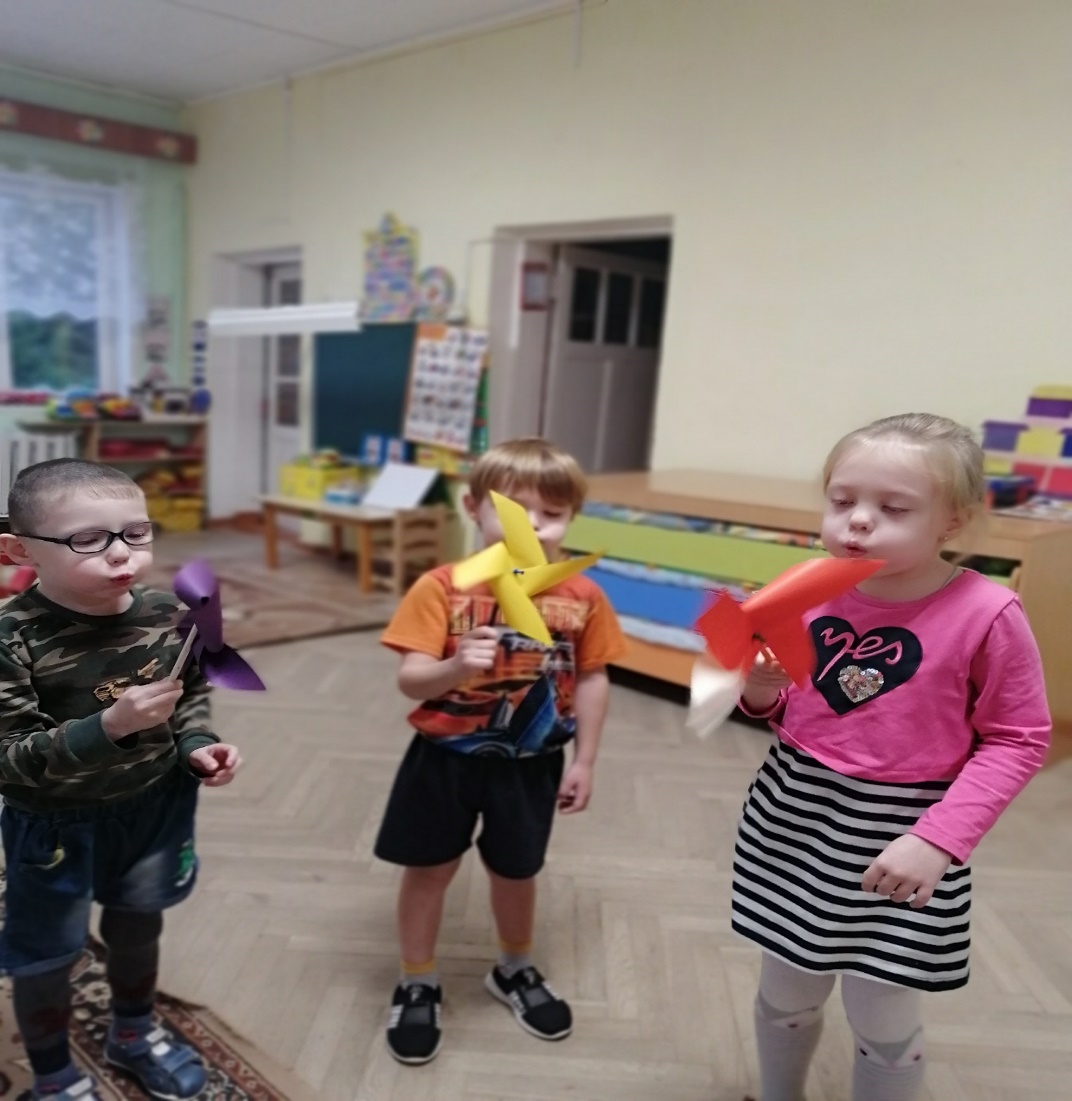 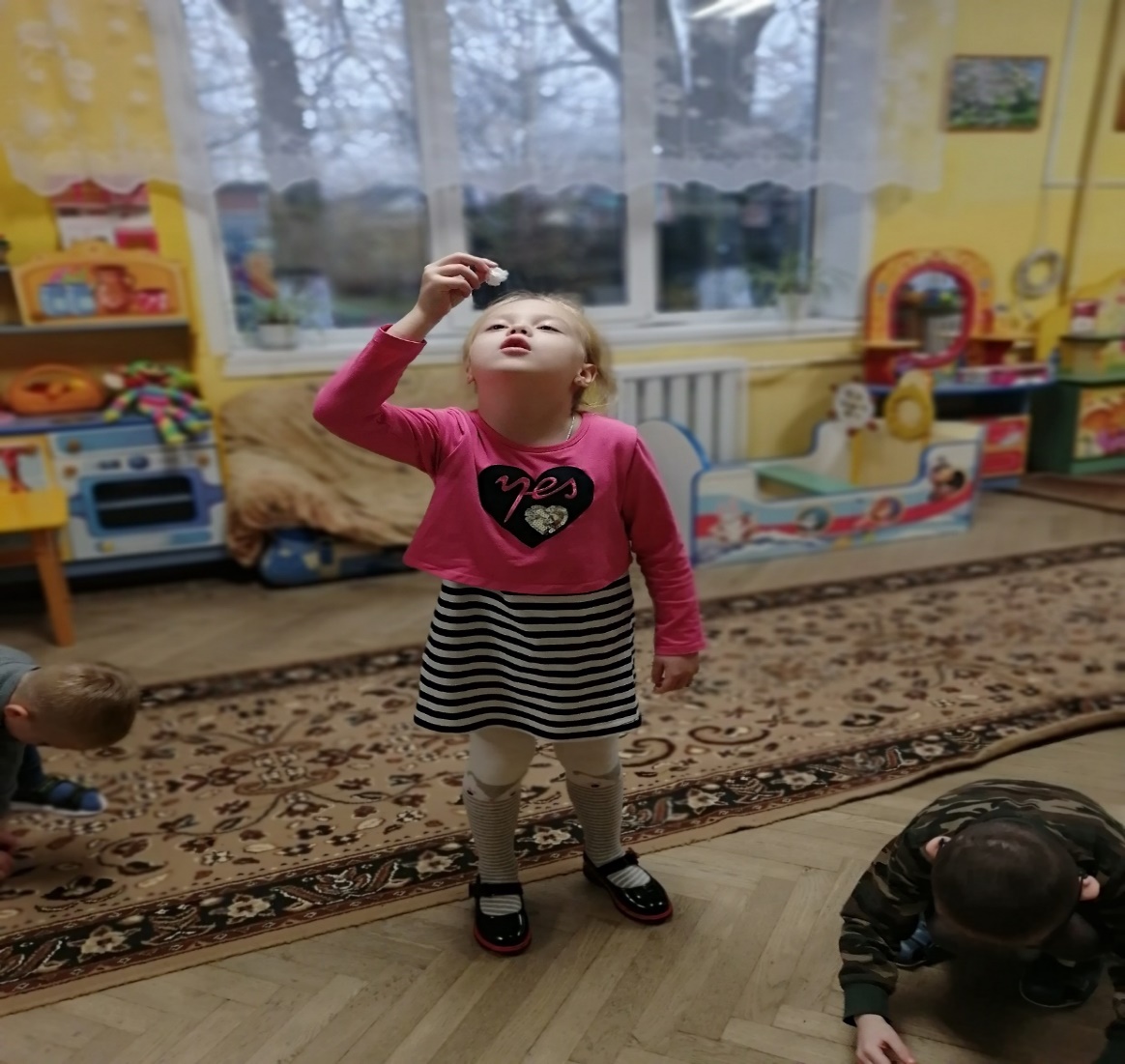 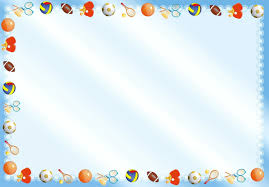 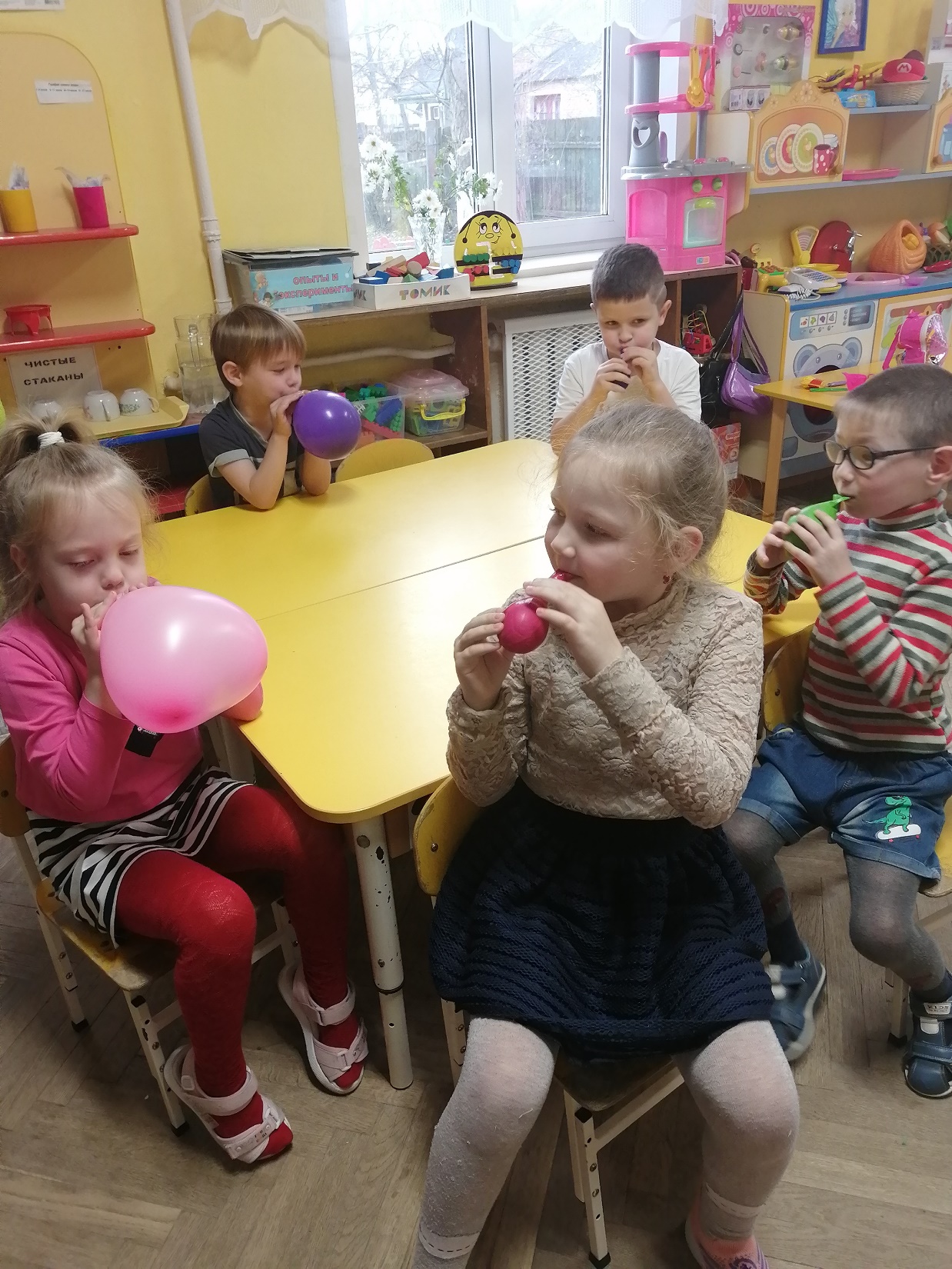 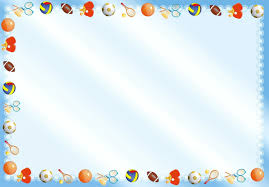 ГИМНАСТИКА БОДРЯЩАЯ
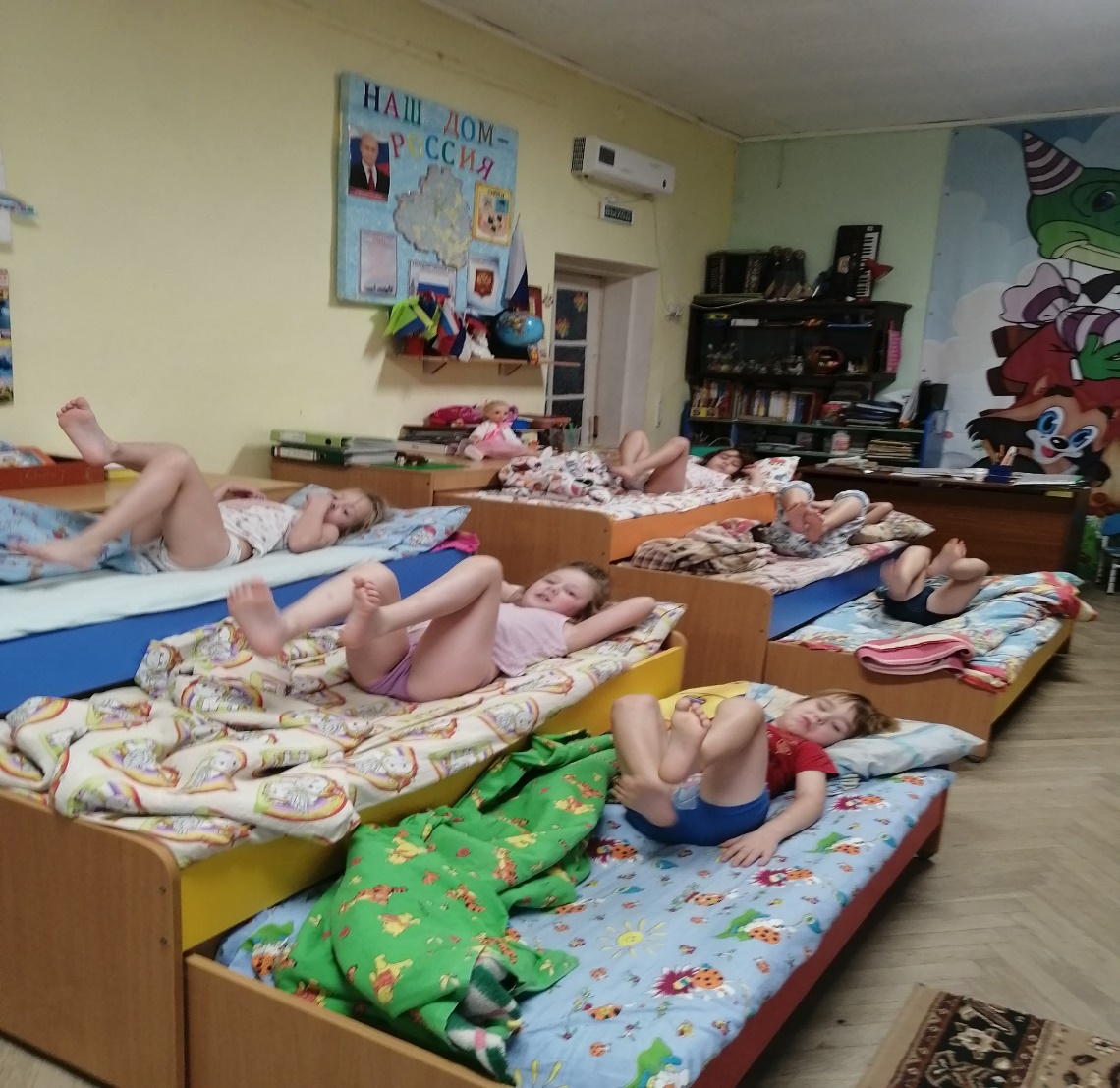 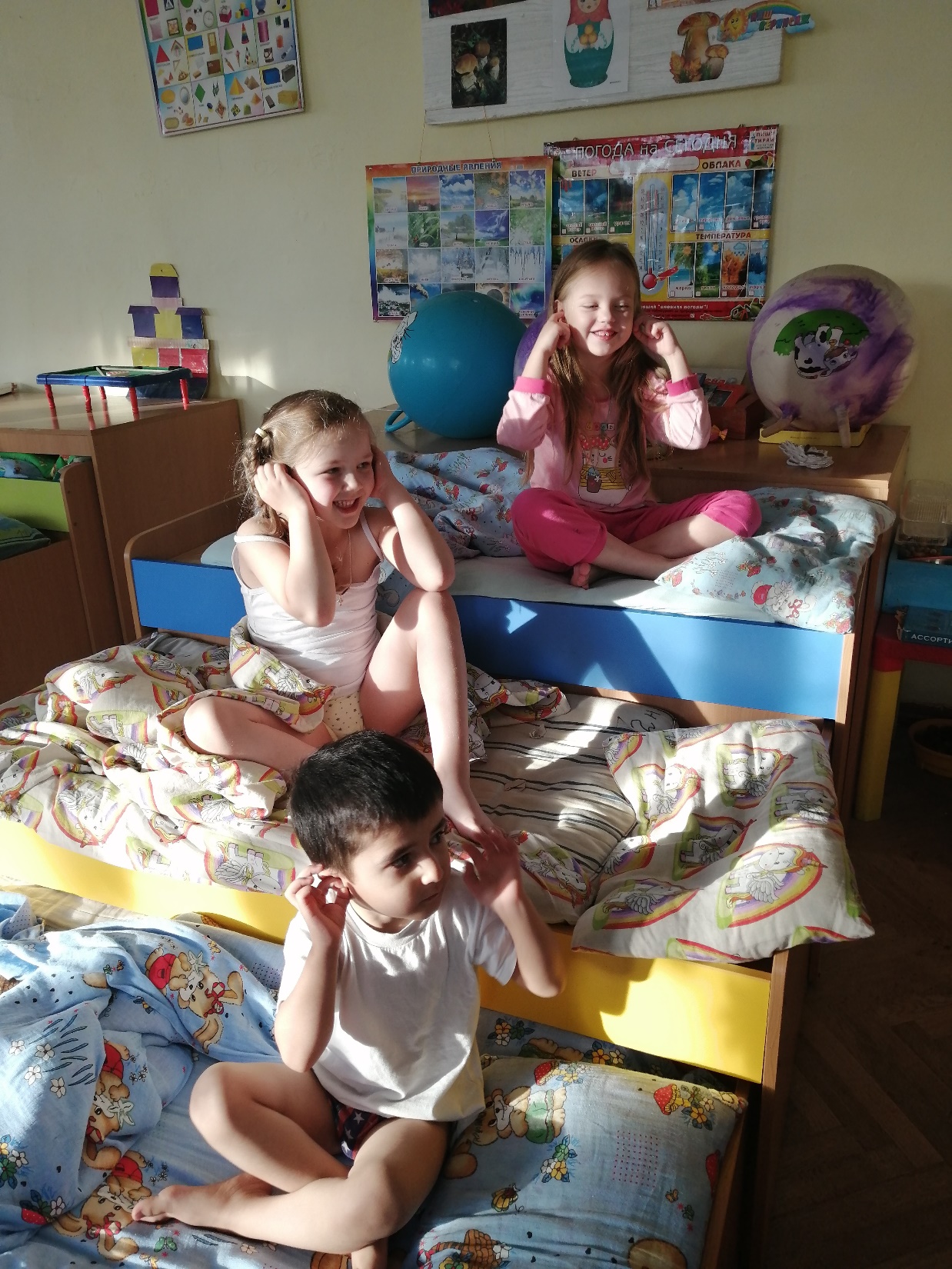 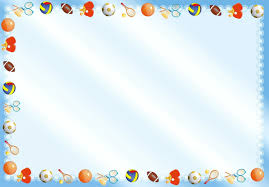 САМОСТОЯТЕЛЬНАЯ ДВИГАТЕЛЬНАЯ ДЕЯТЕЛЬНОСТЬ ДЕТЕЙ В ГРУППЕ
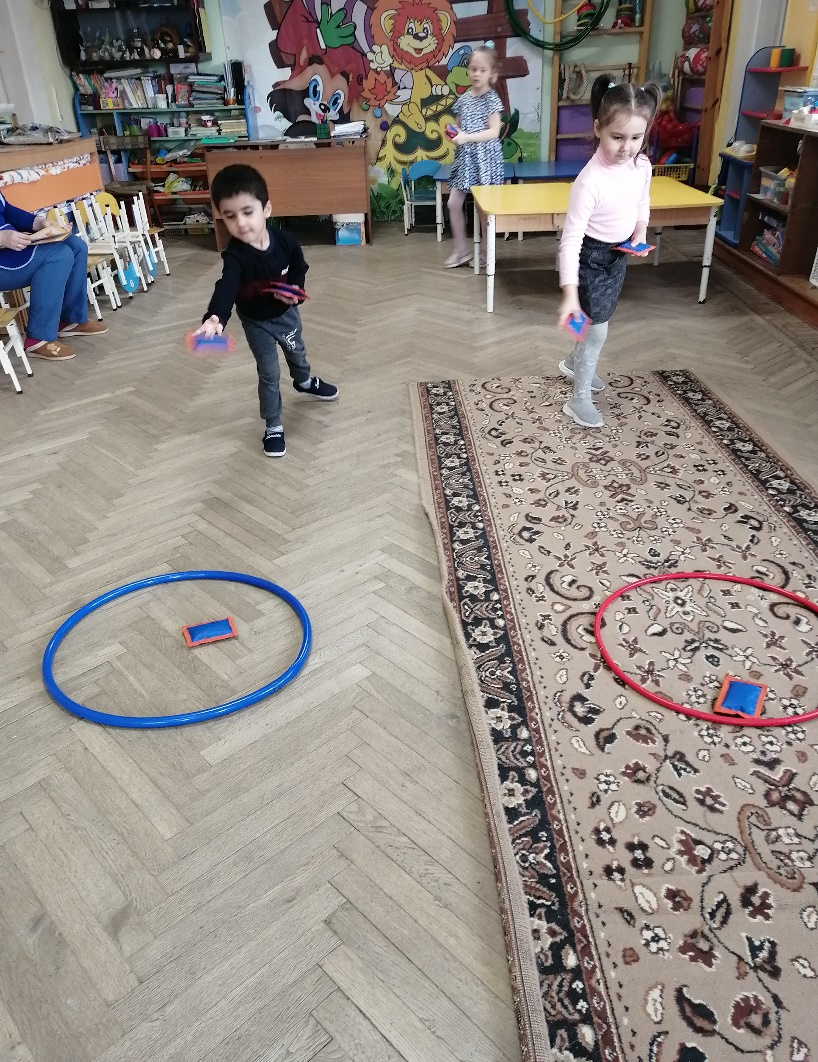 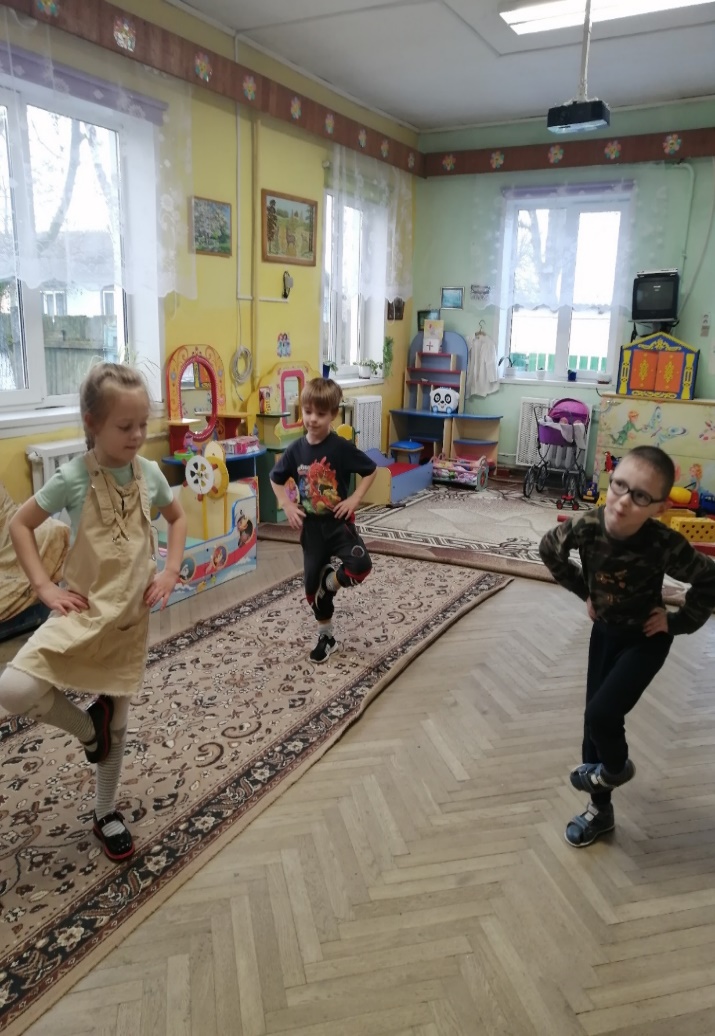 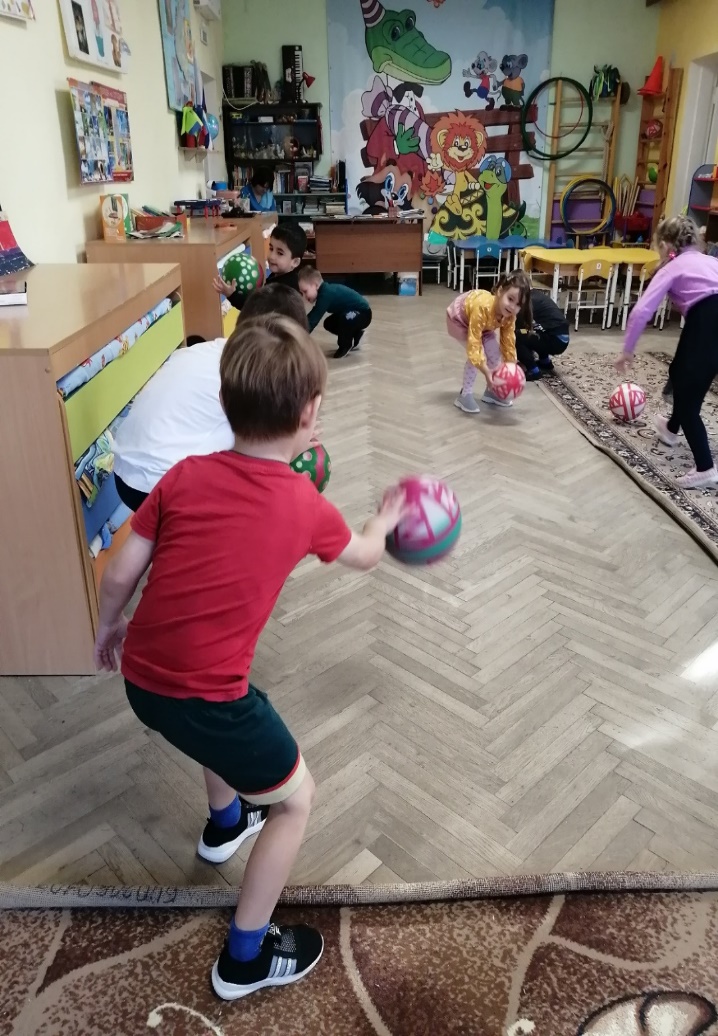 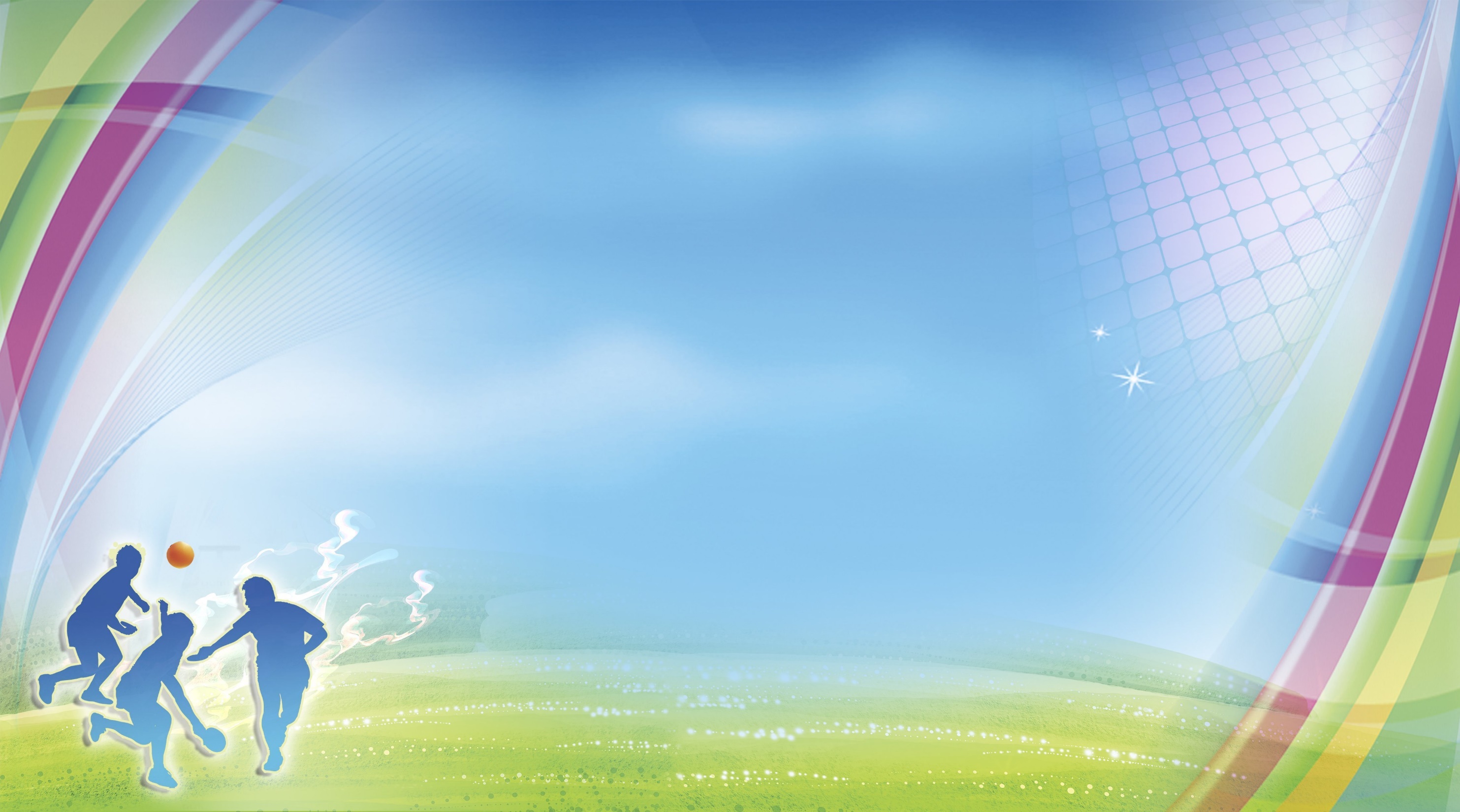 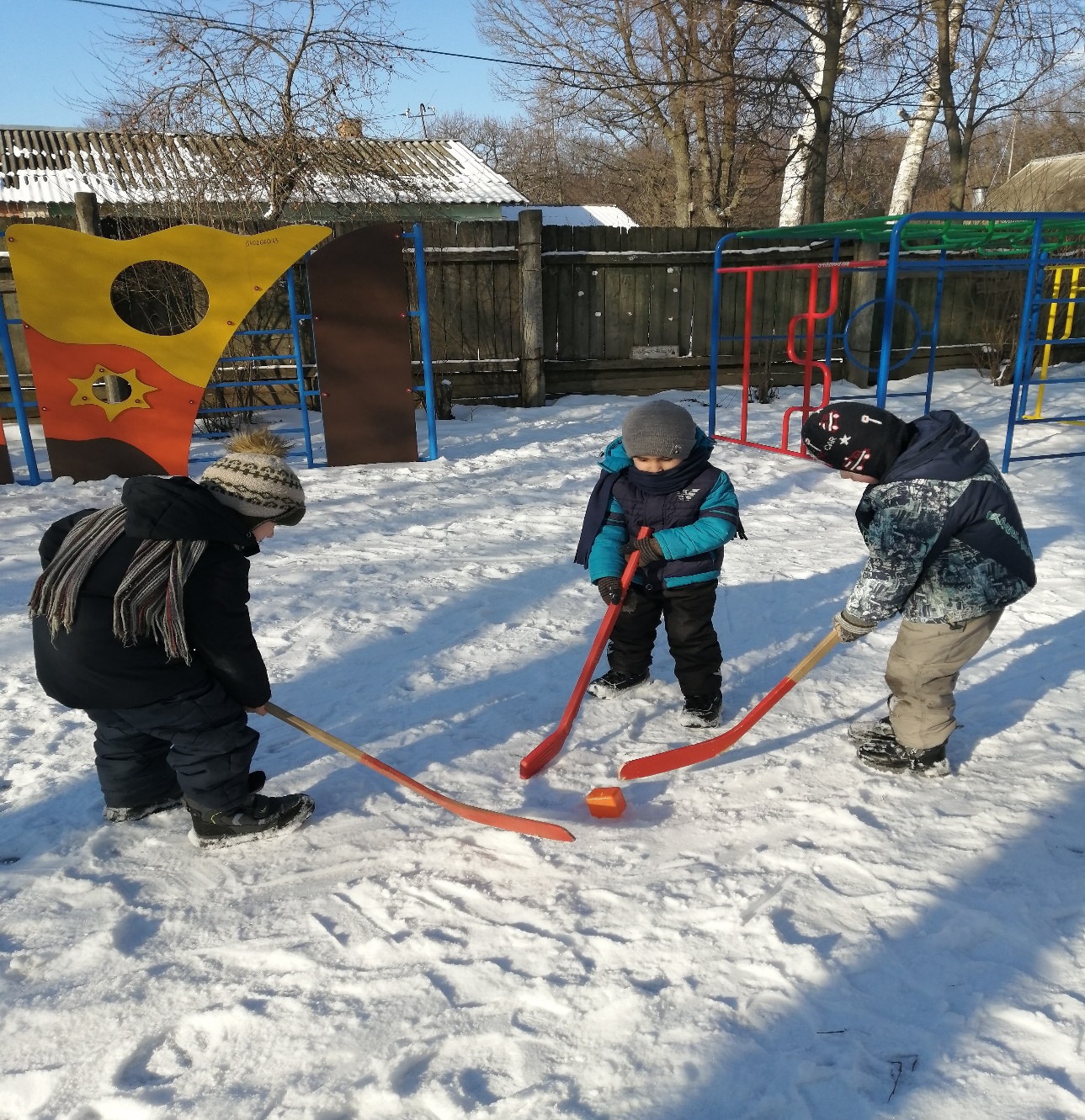 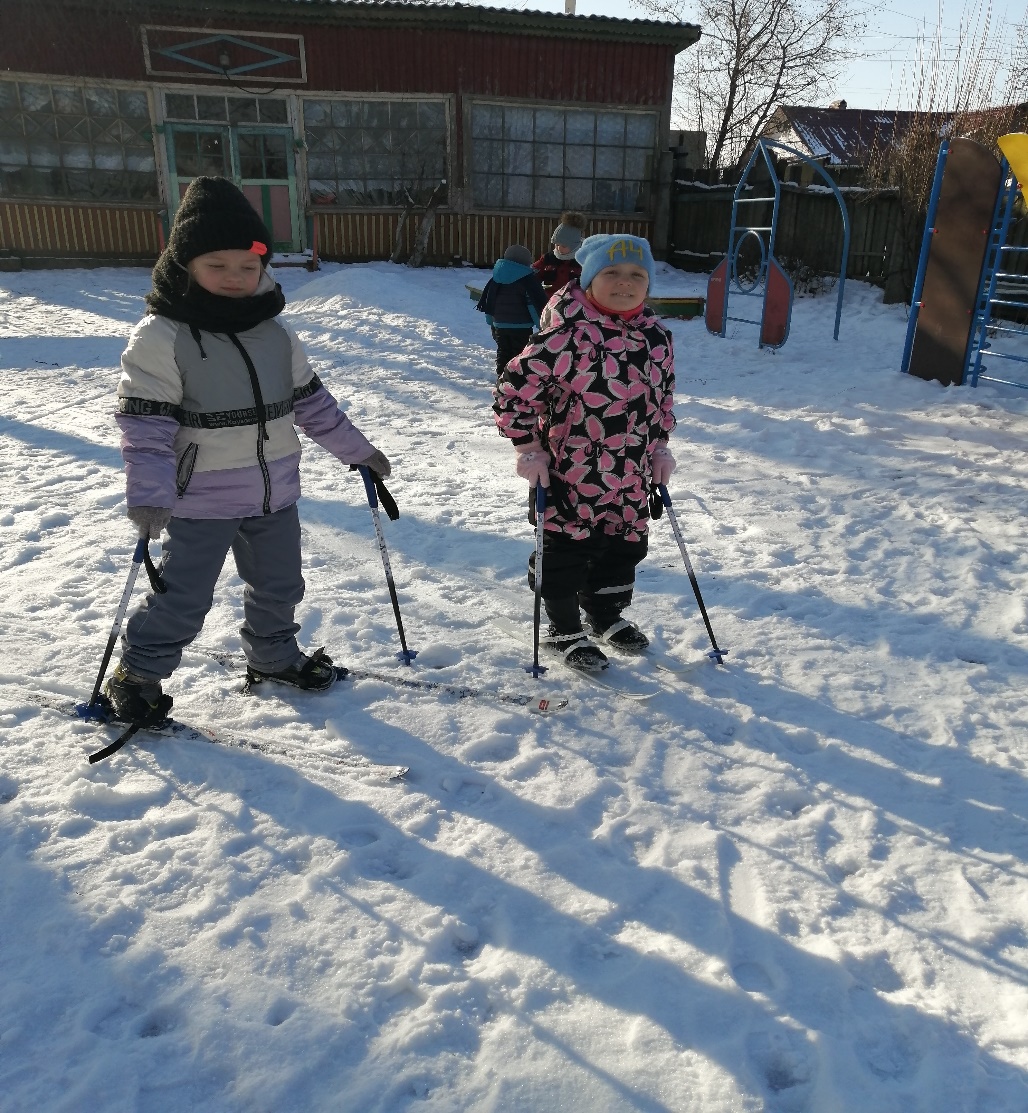 ОРГАНИЗОВАННАЯ И САМОСТОЯТЕЛЬНАЯ ДВИГАТЕЛЬНАЯ ДЕЯТНЛЬНОСТЬ  
                                          ДЕТЕЙ НА ПРОГУЛКЕ
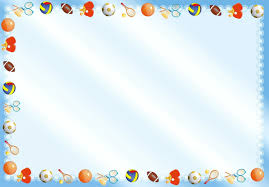 МЫ СО СПОРТОМ ДРУЖИМ
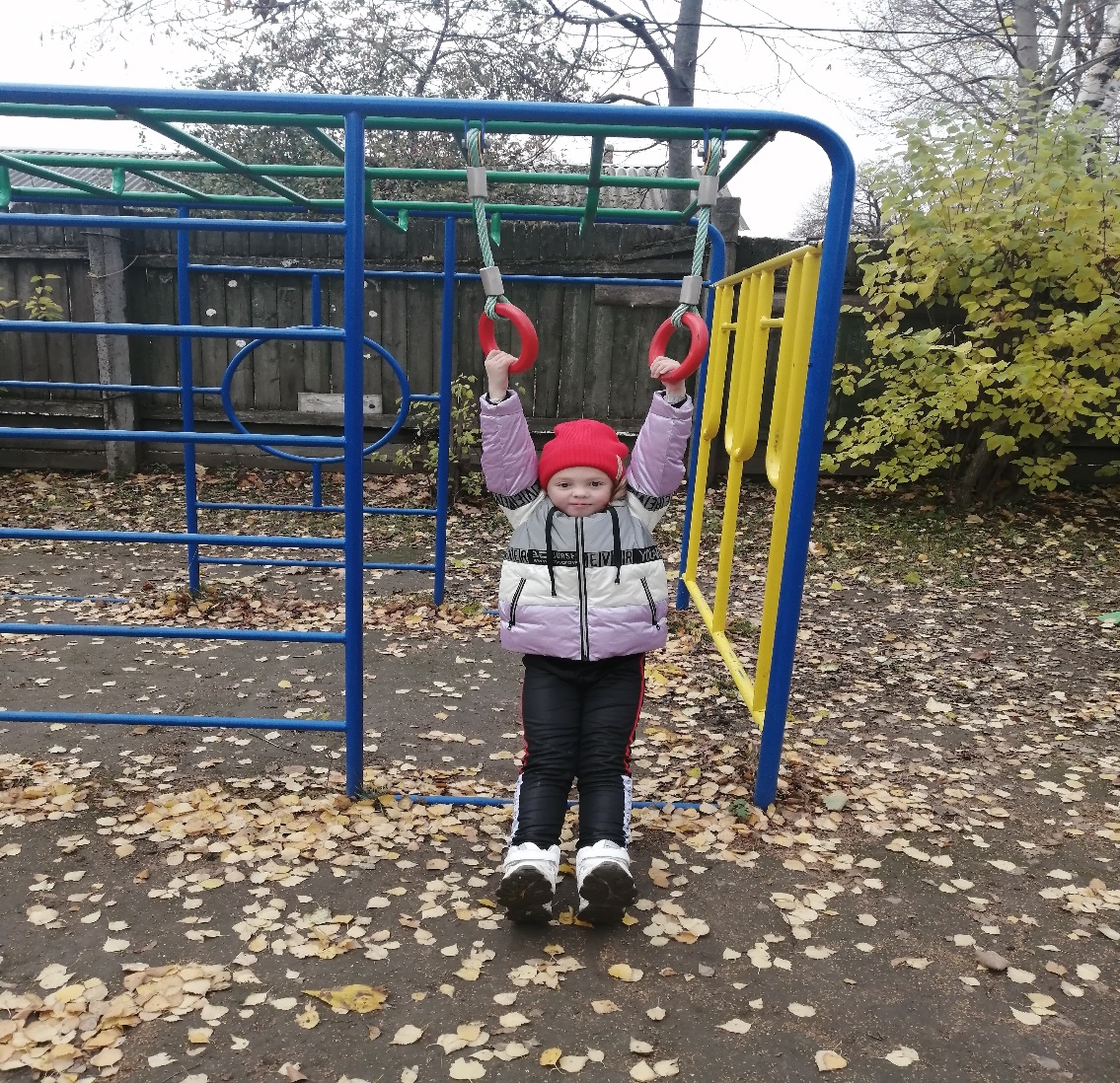 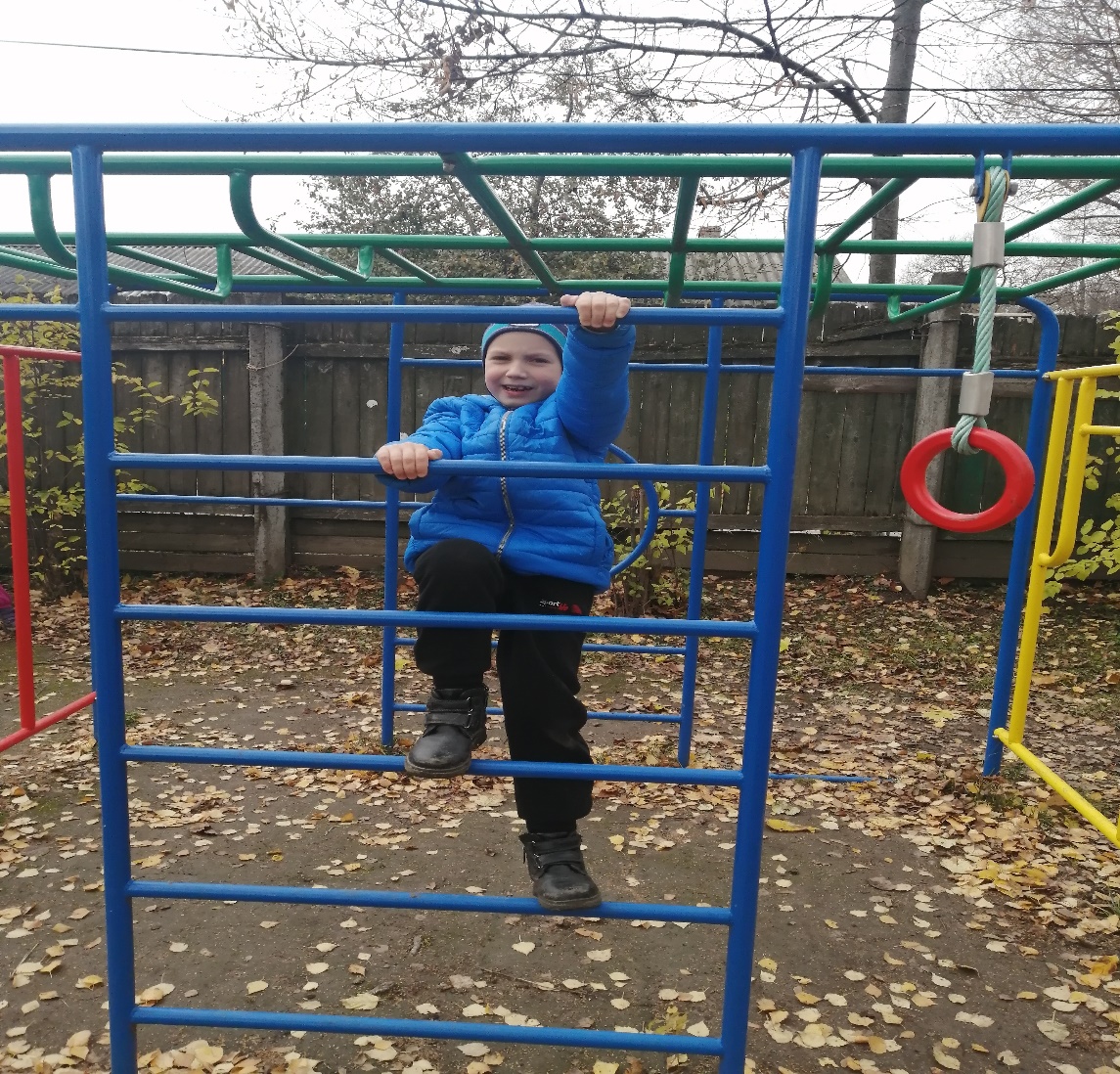 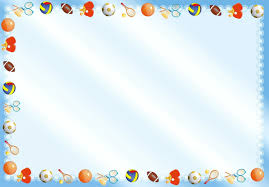 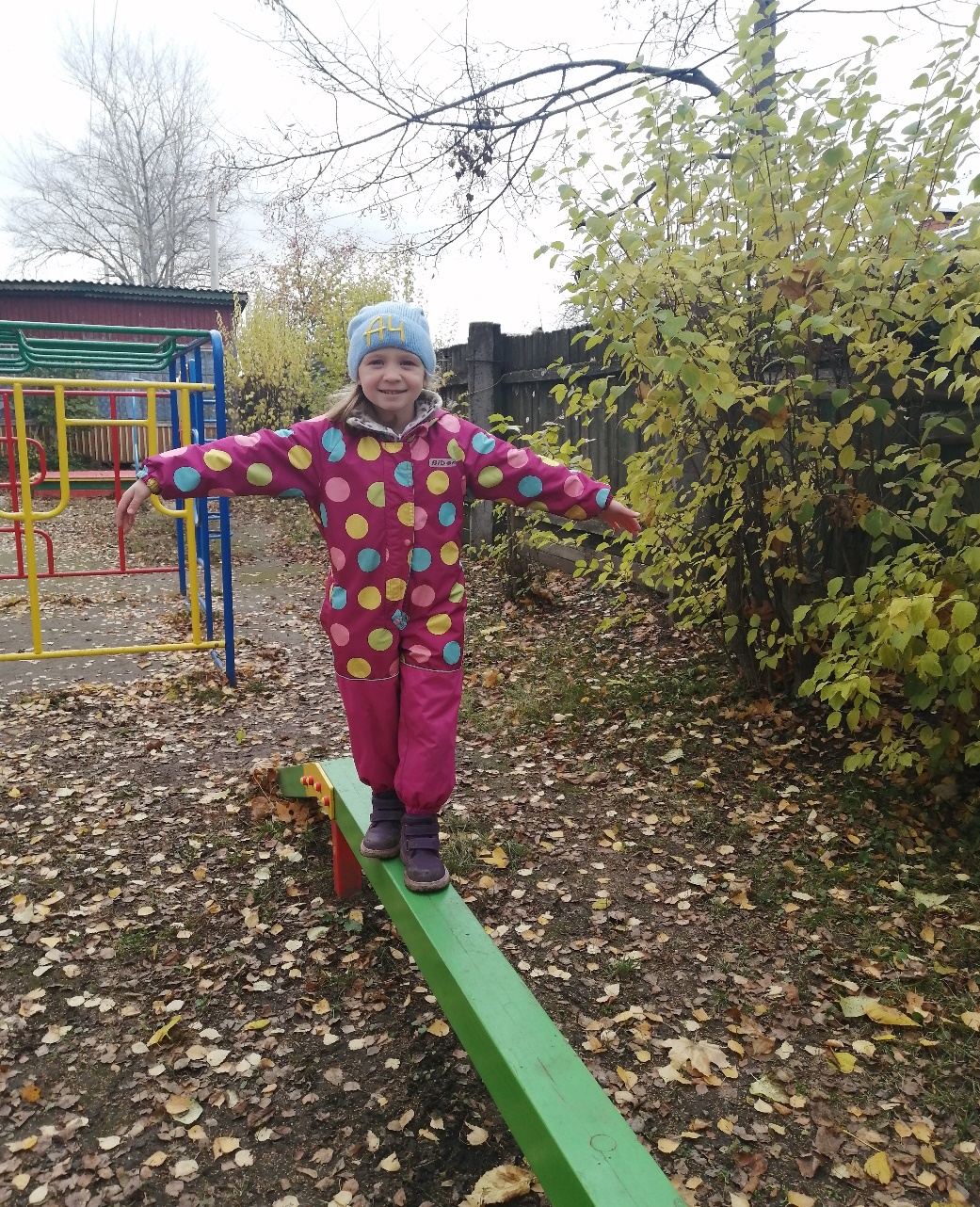 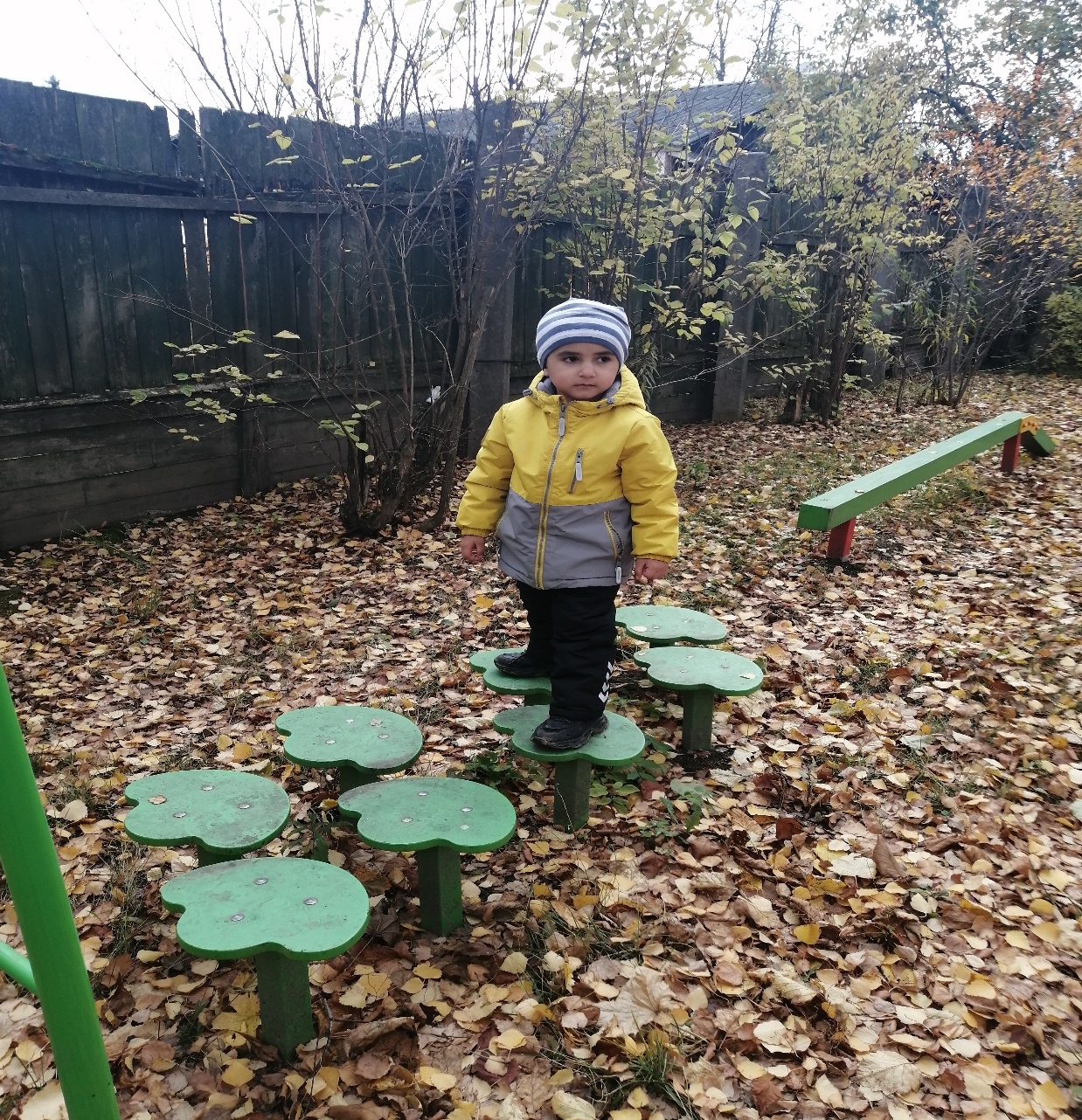 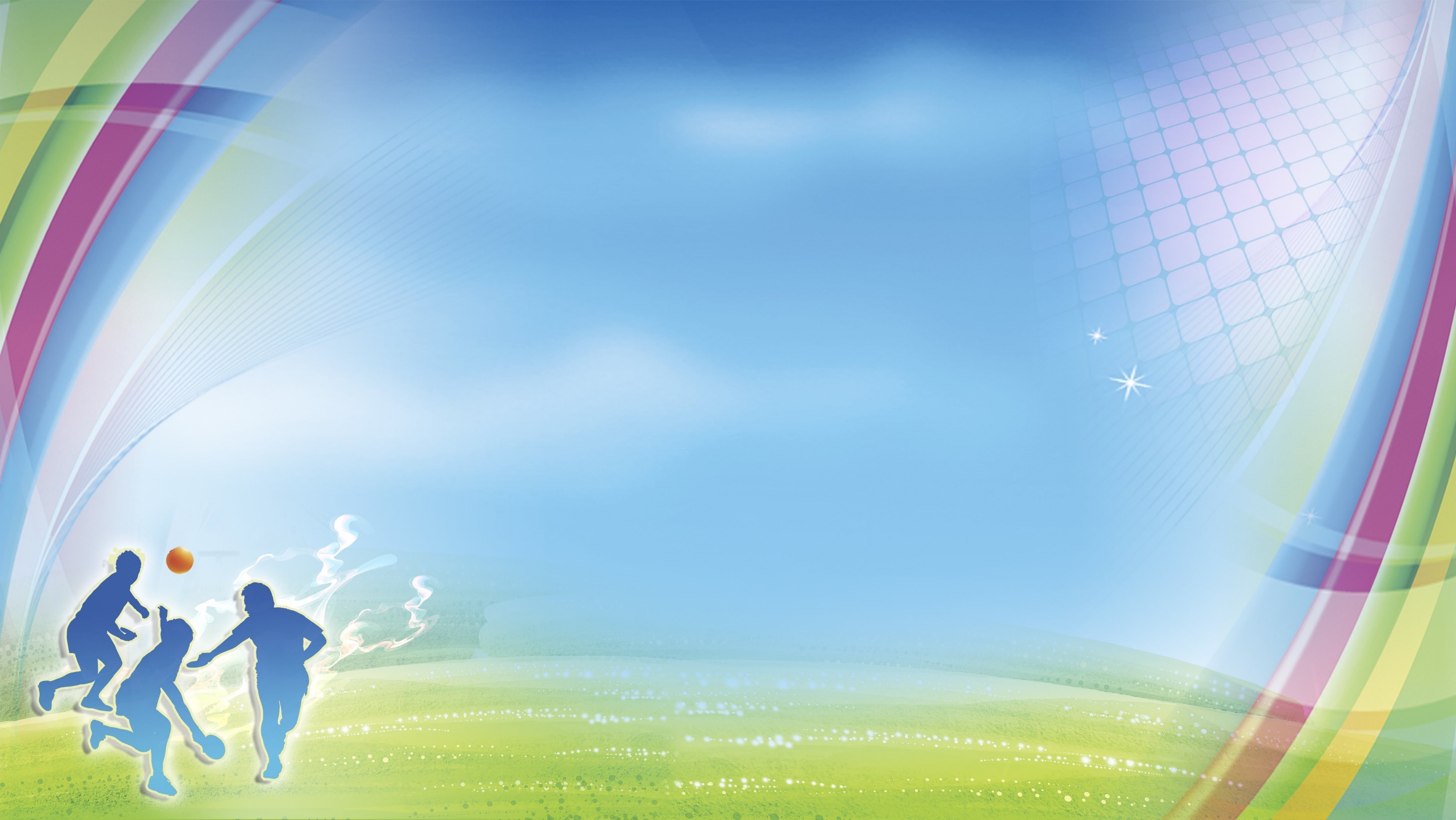 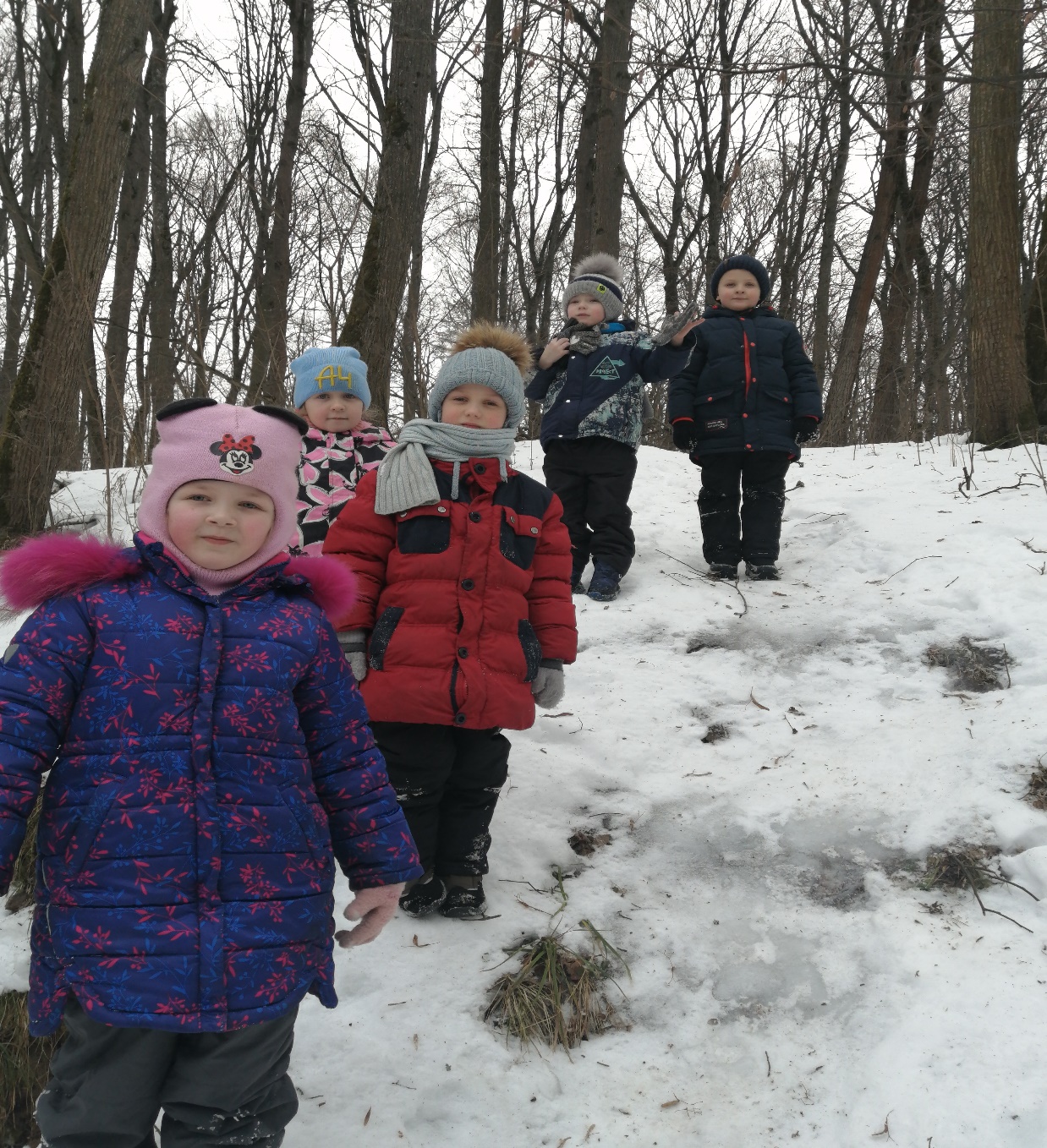 Прогулка в лес
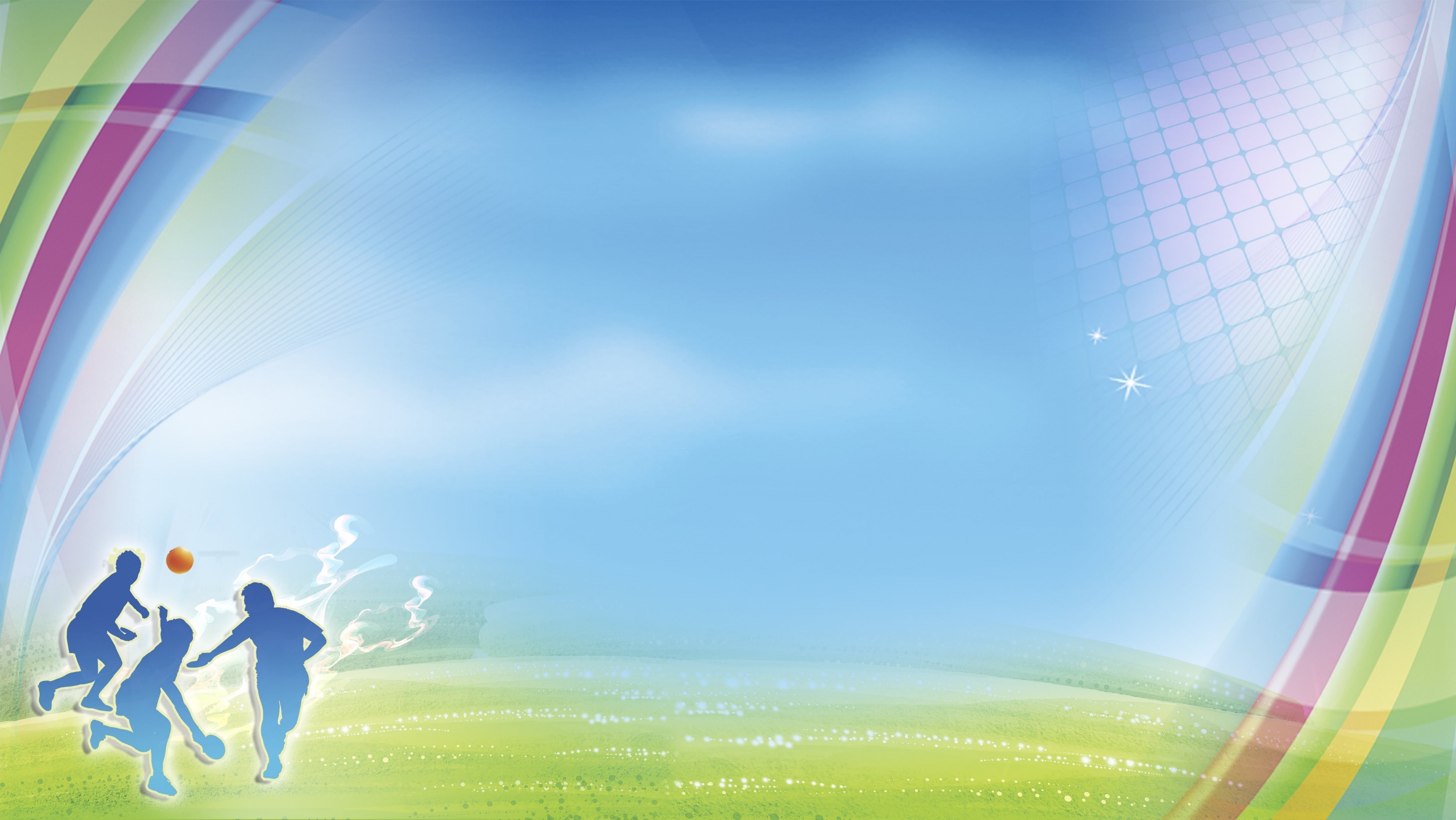 ФИЗКУЛЬТУРНОЕ ЗАНЯТИЕ
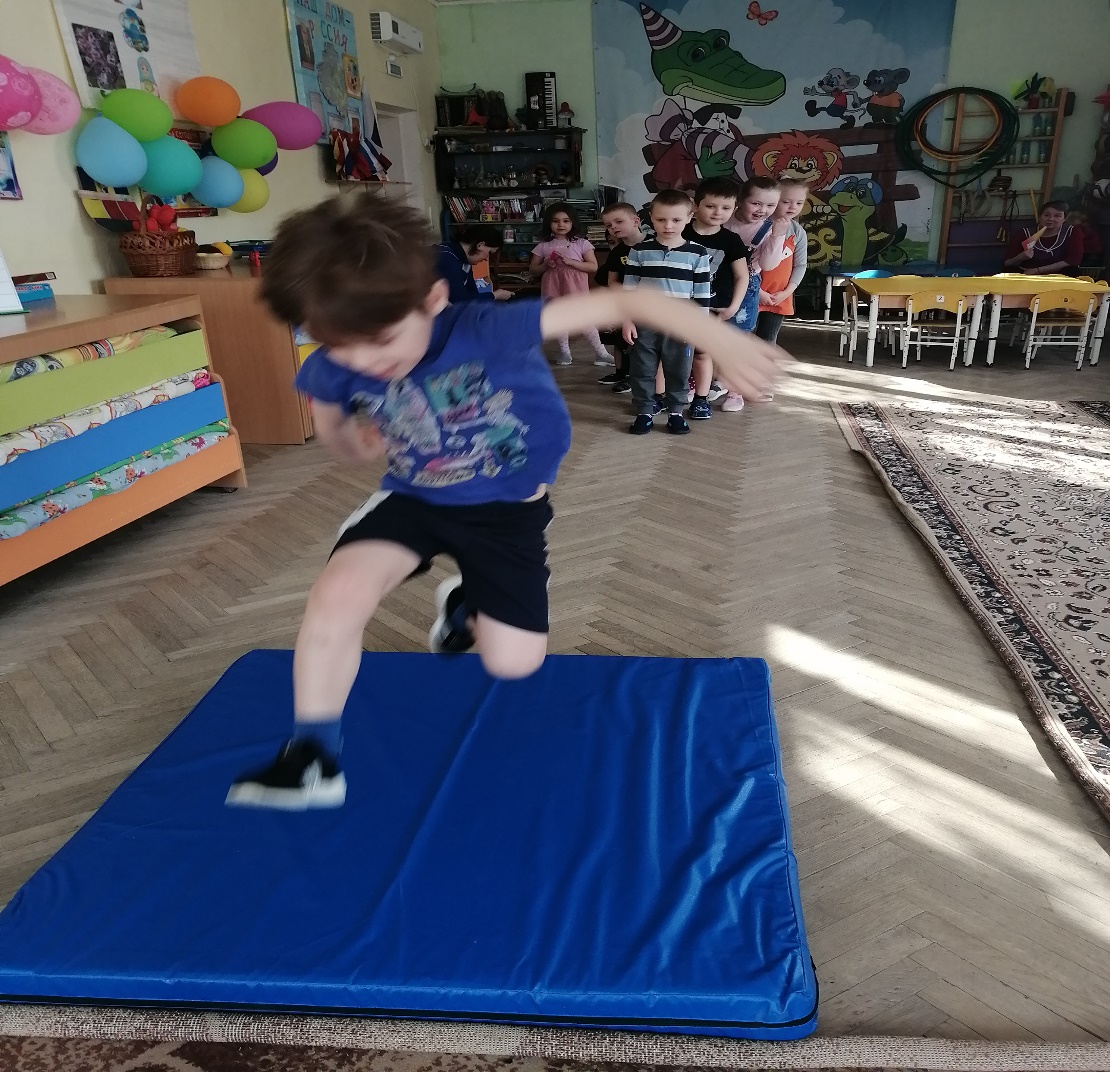 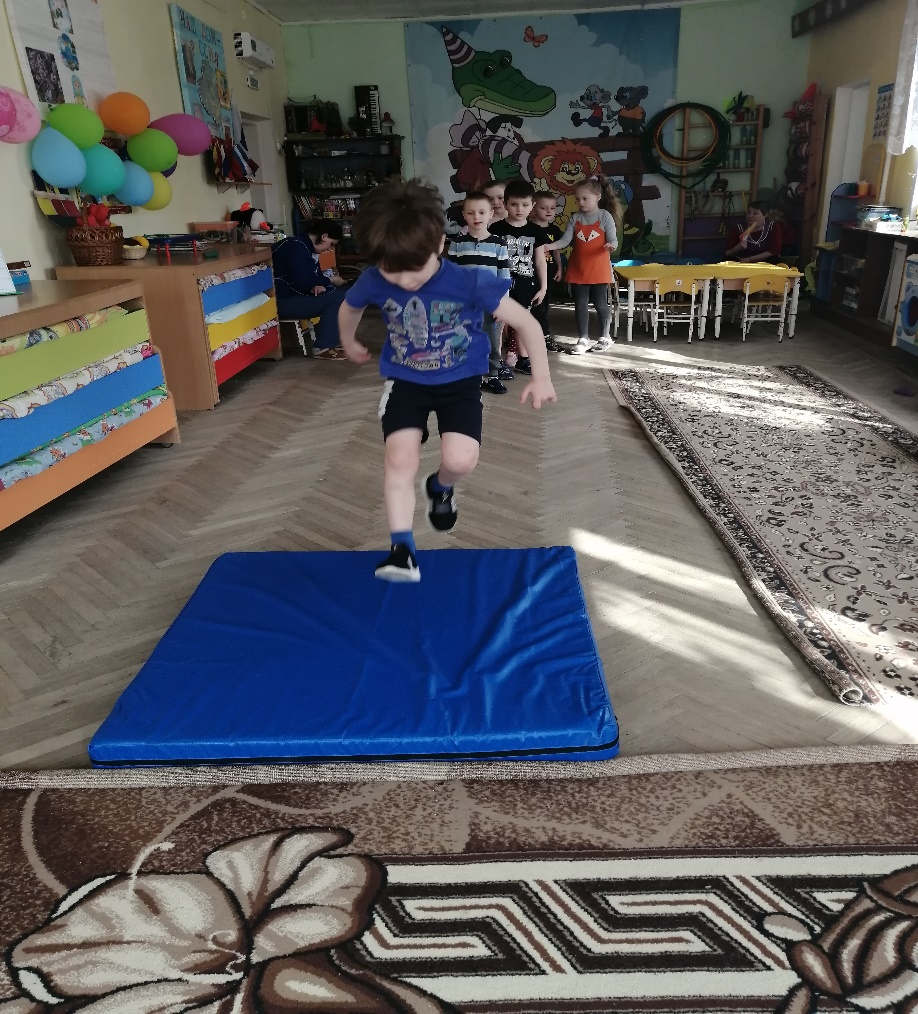 ПРЫЖКИ В ДЛИНУ
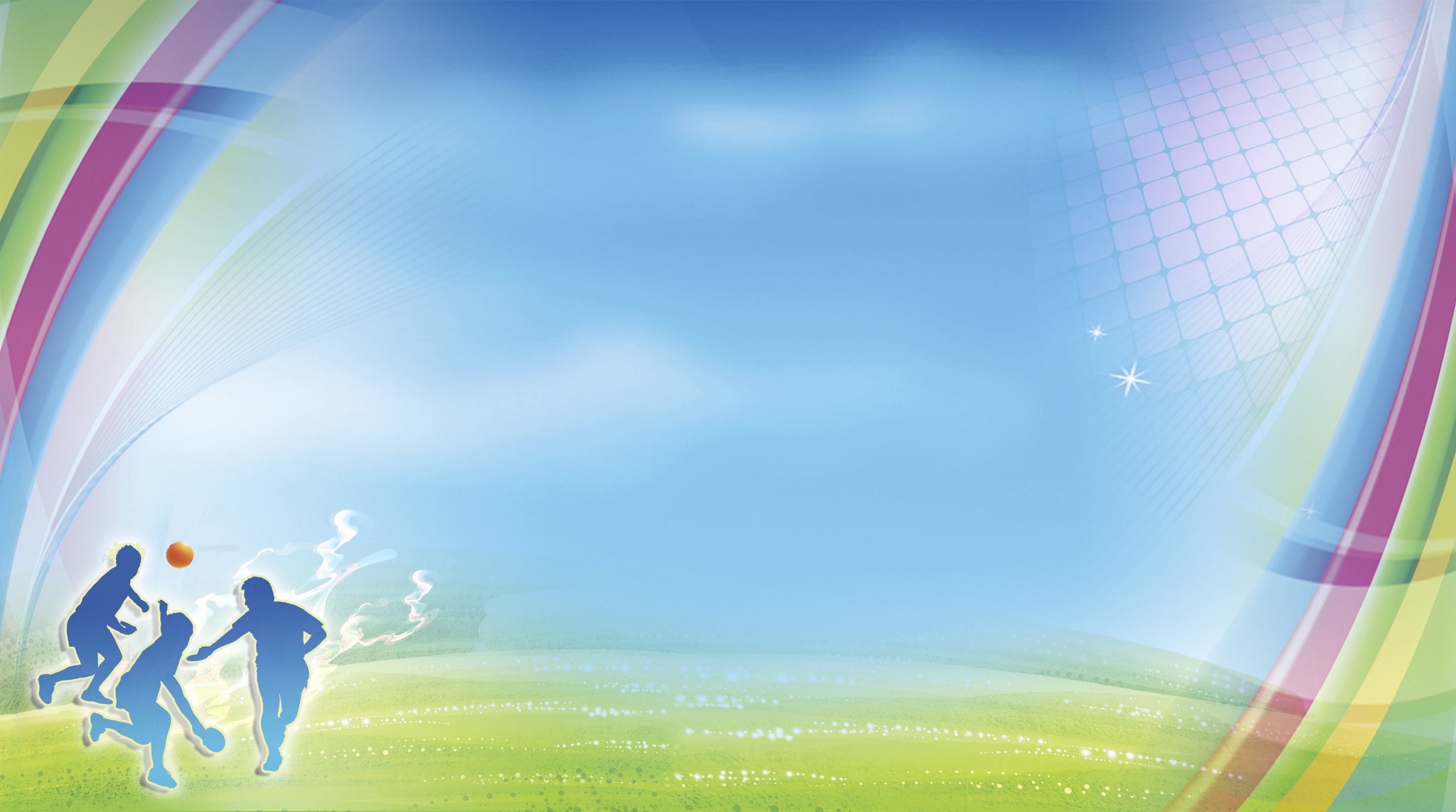 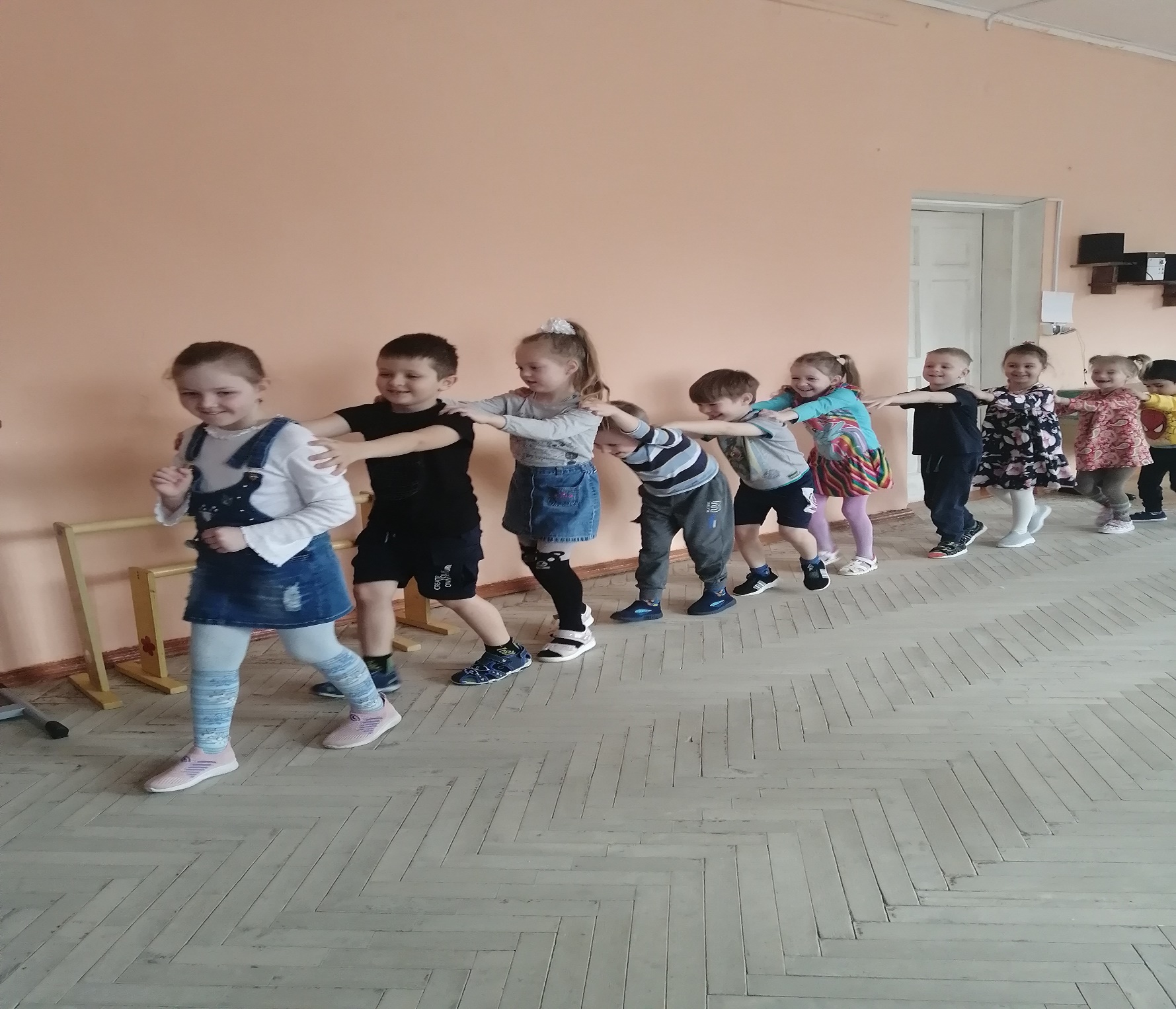 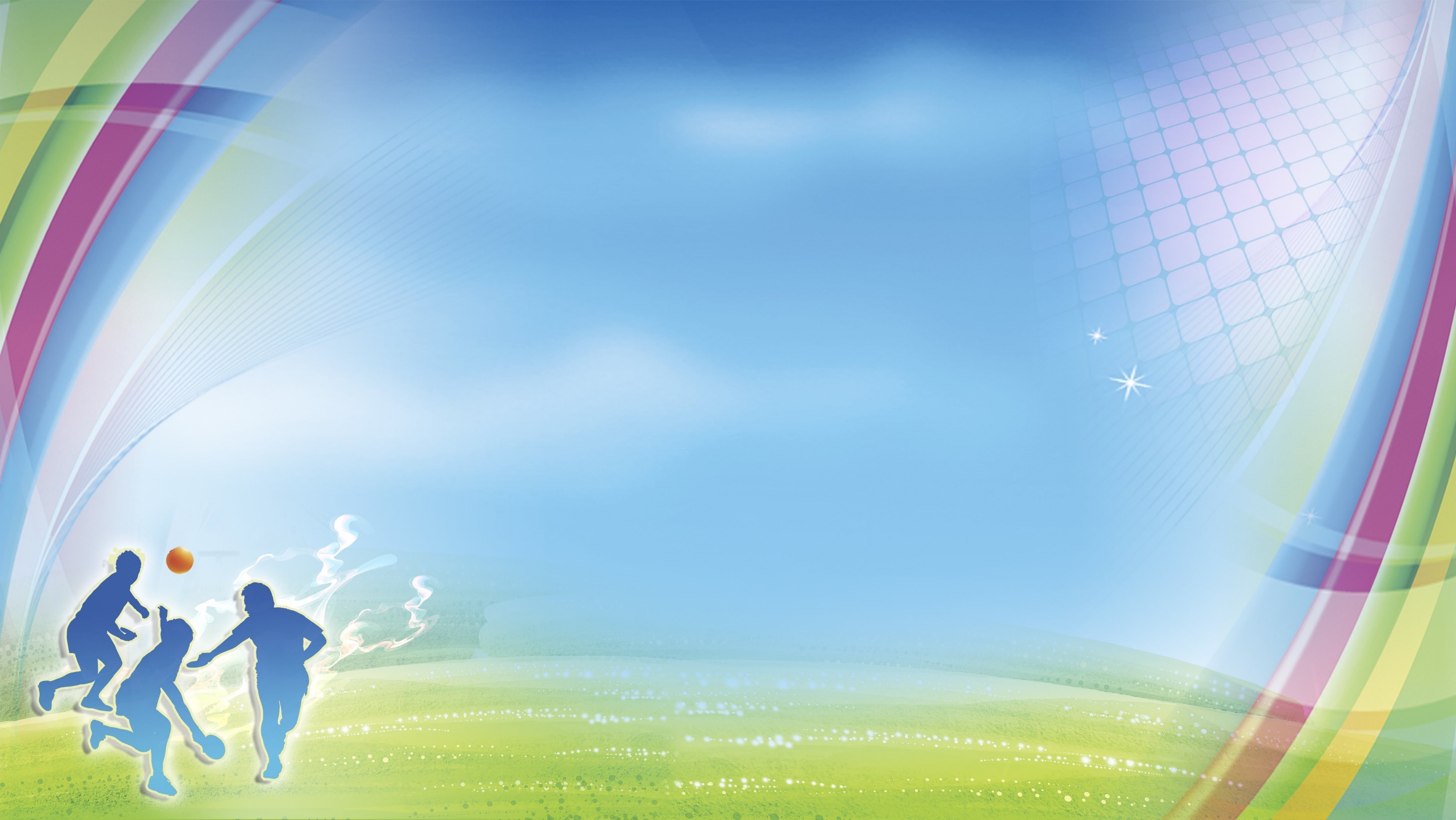 РАЗНЫЕ ВИДЫ ХОДЬБЫ
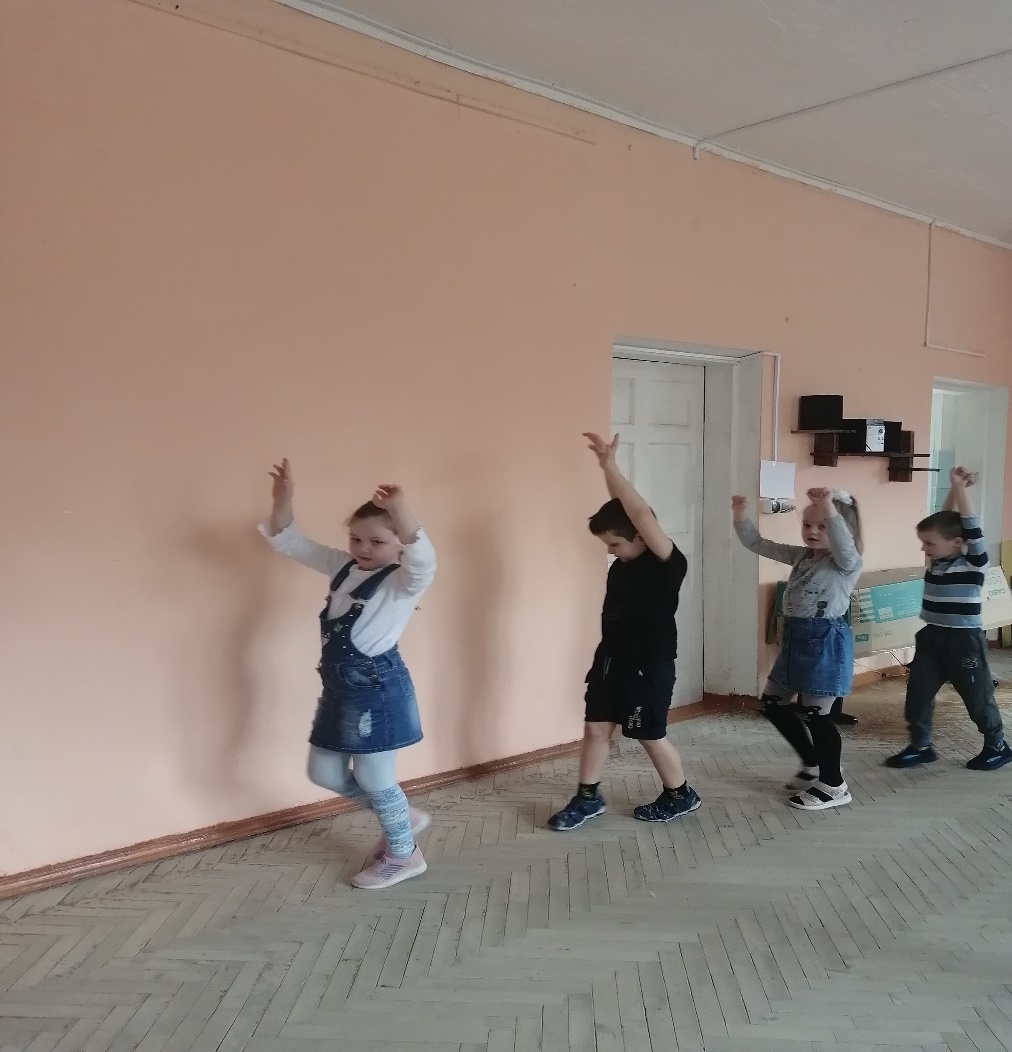 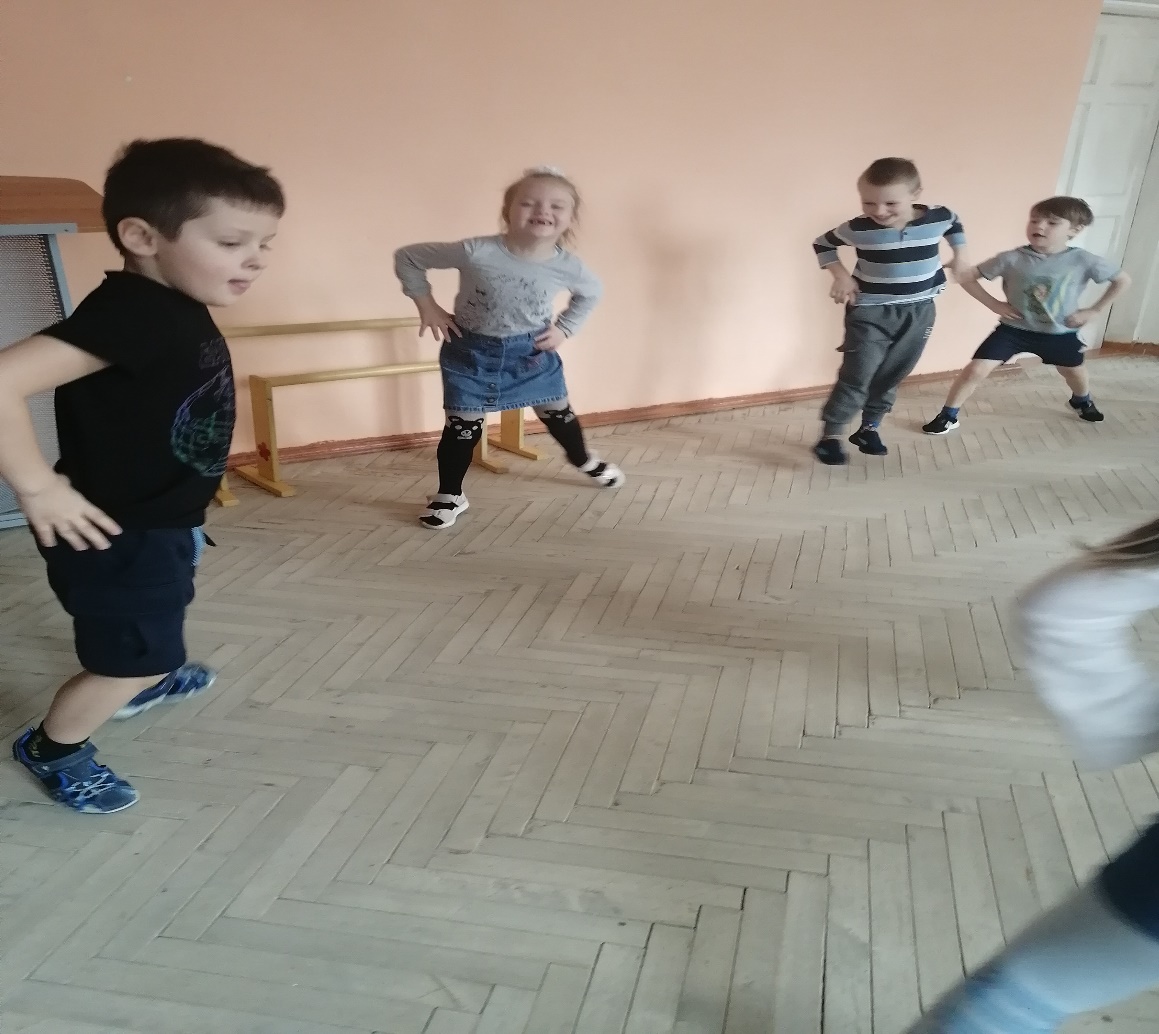 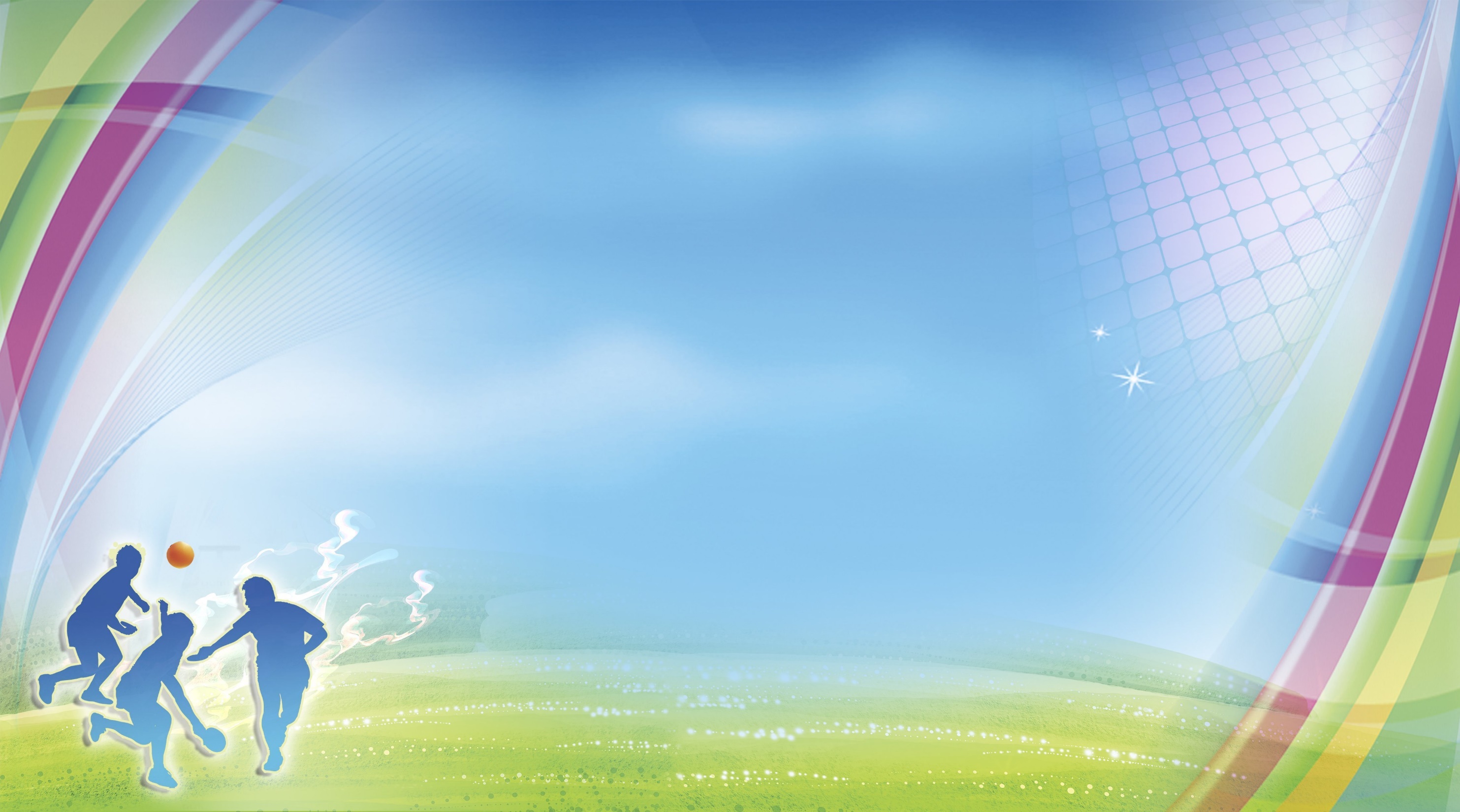 ШВЕДСКАЯ СТЕНКА
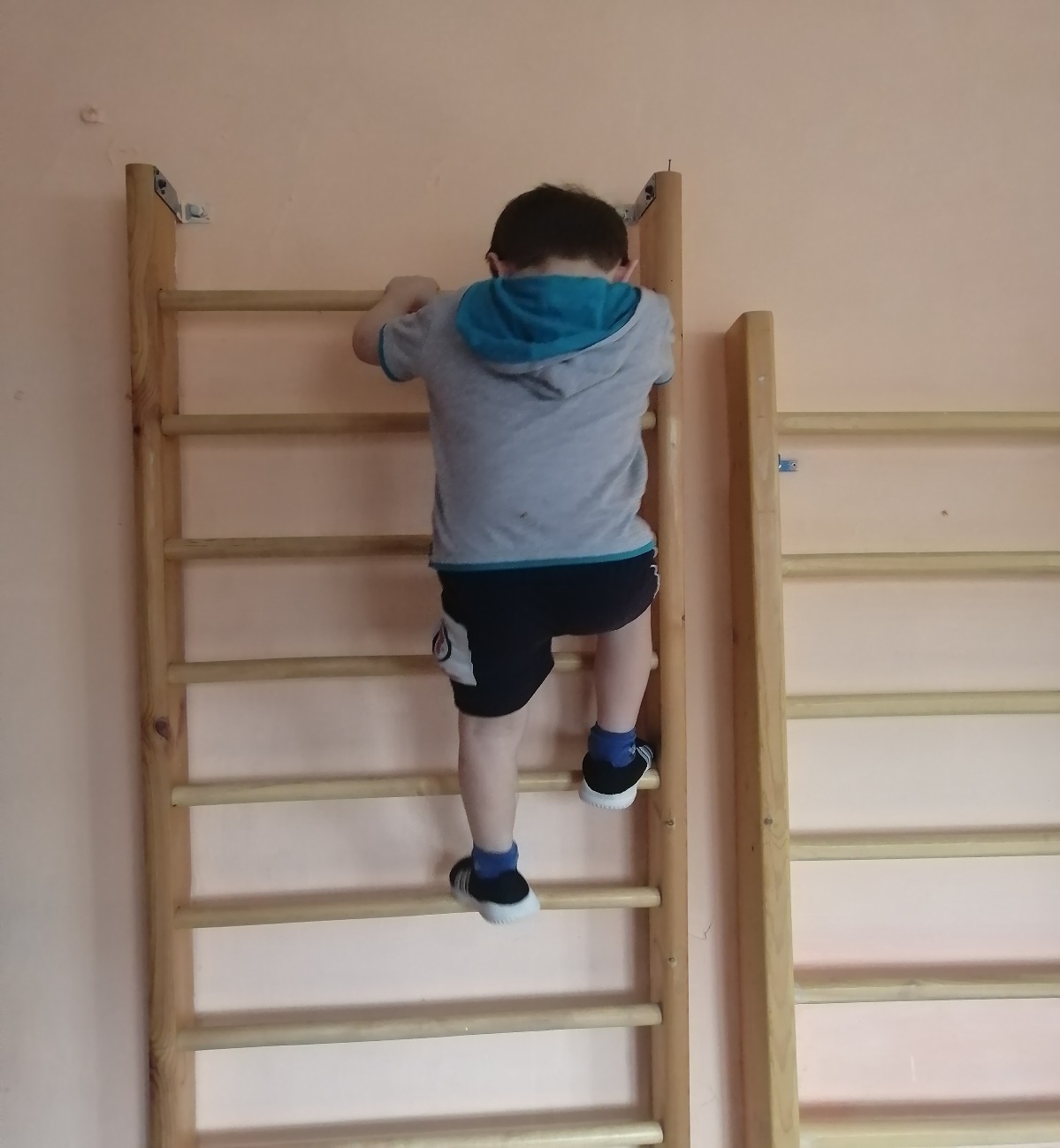 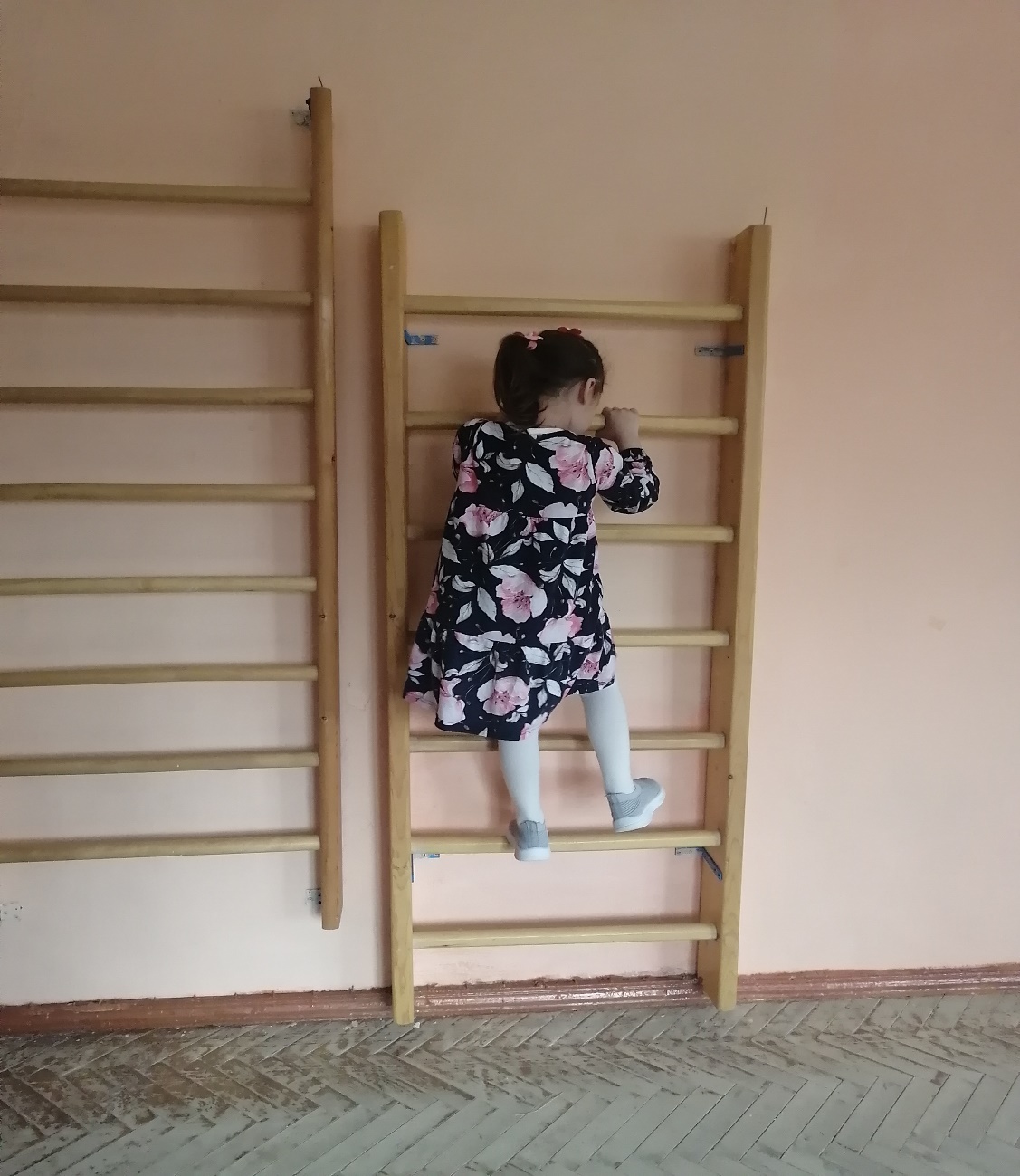 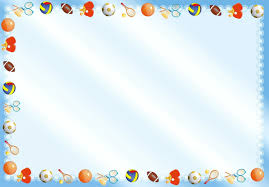 ГИМНАСТИКА ОРТОПЕДИЧЕСКАЯ
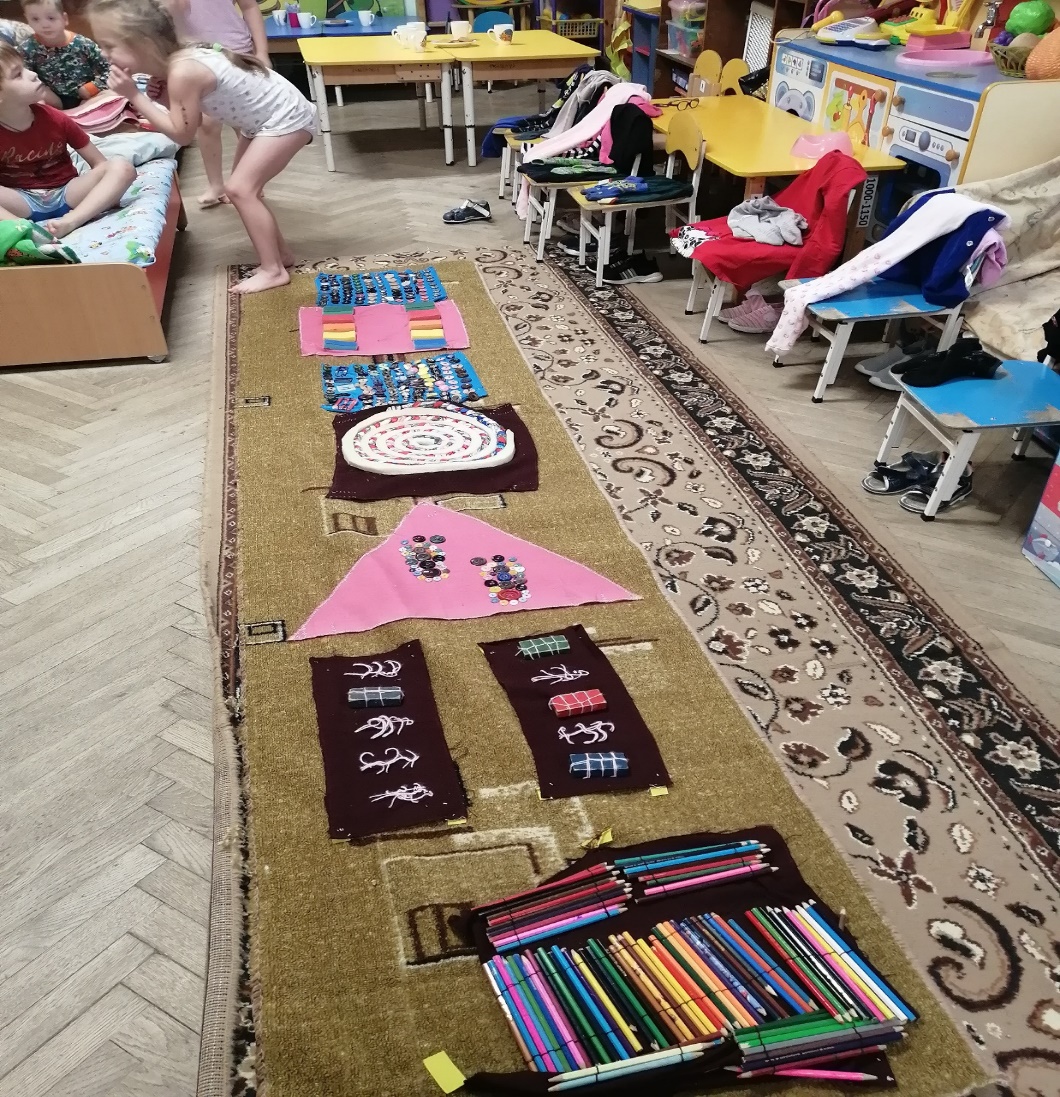 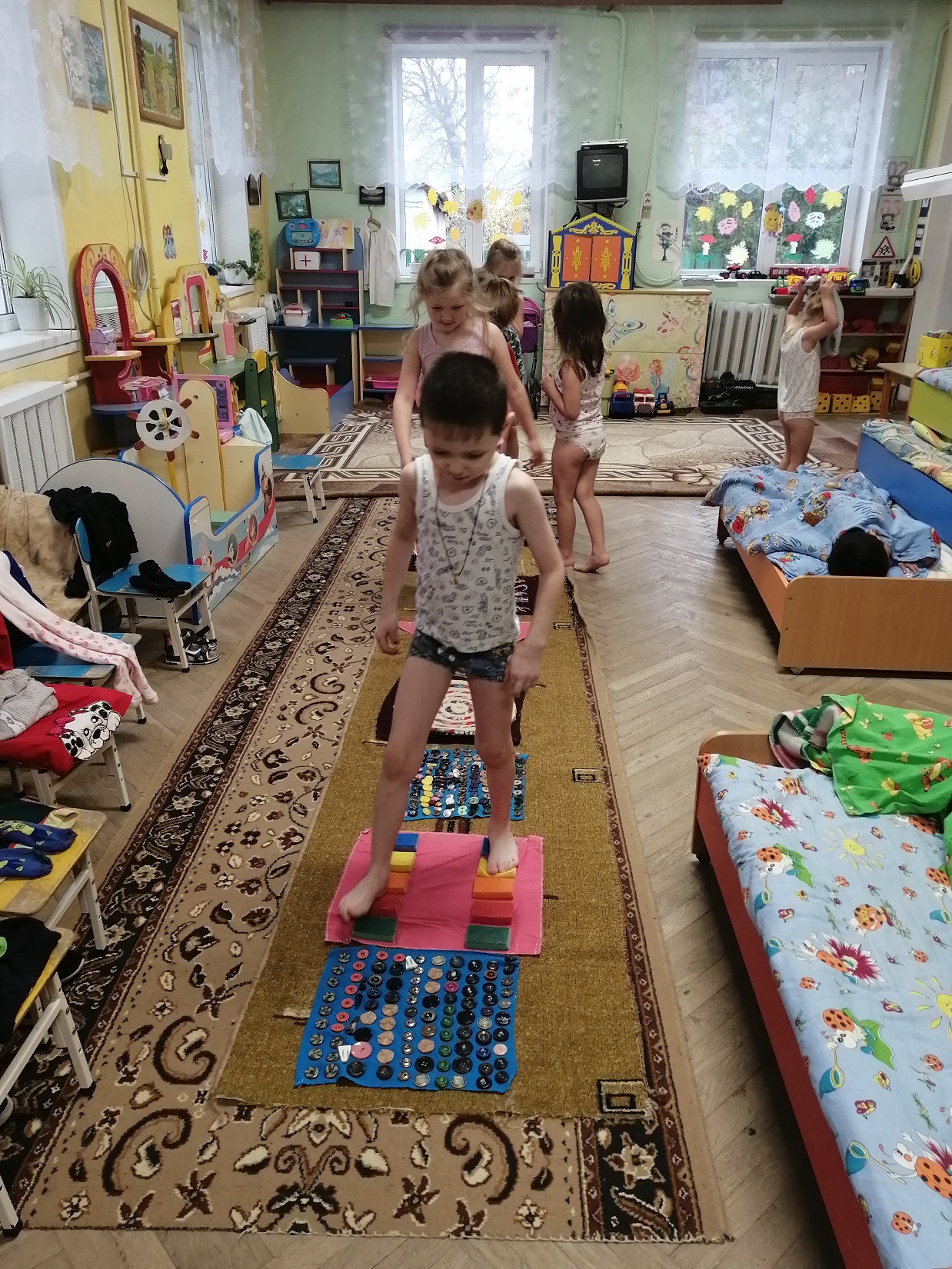 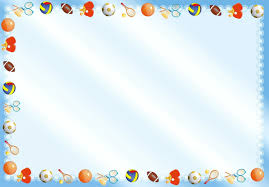 ИГРОВОЙ САМОМАССАЖ
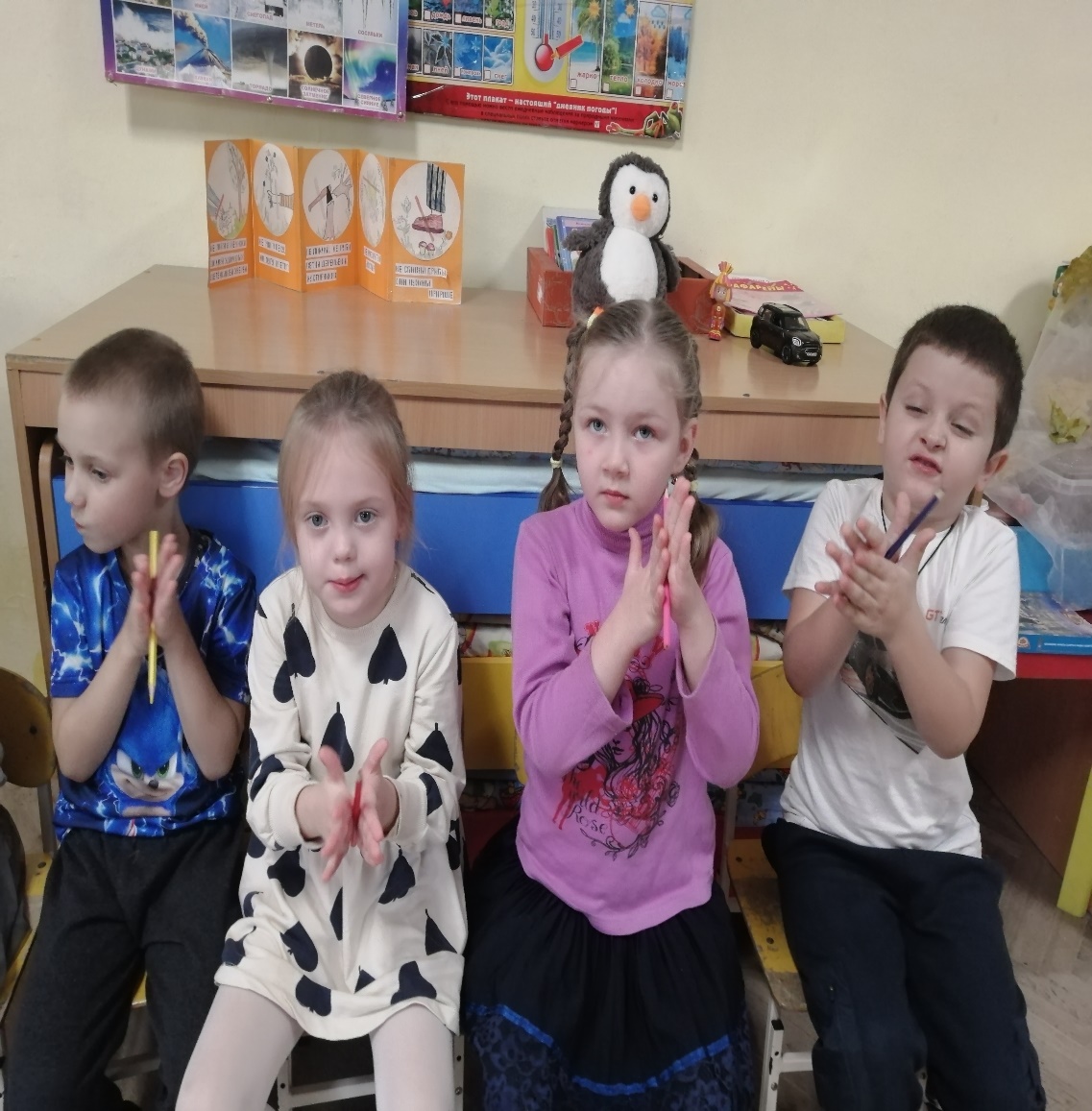 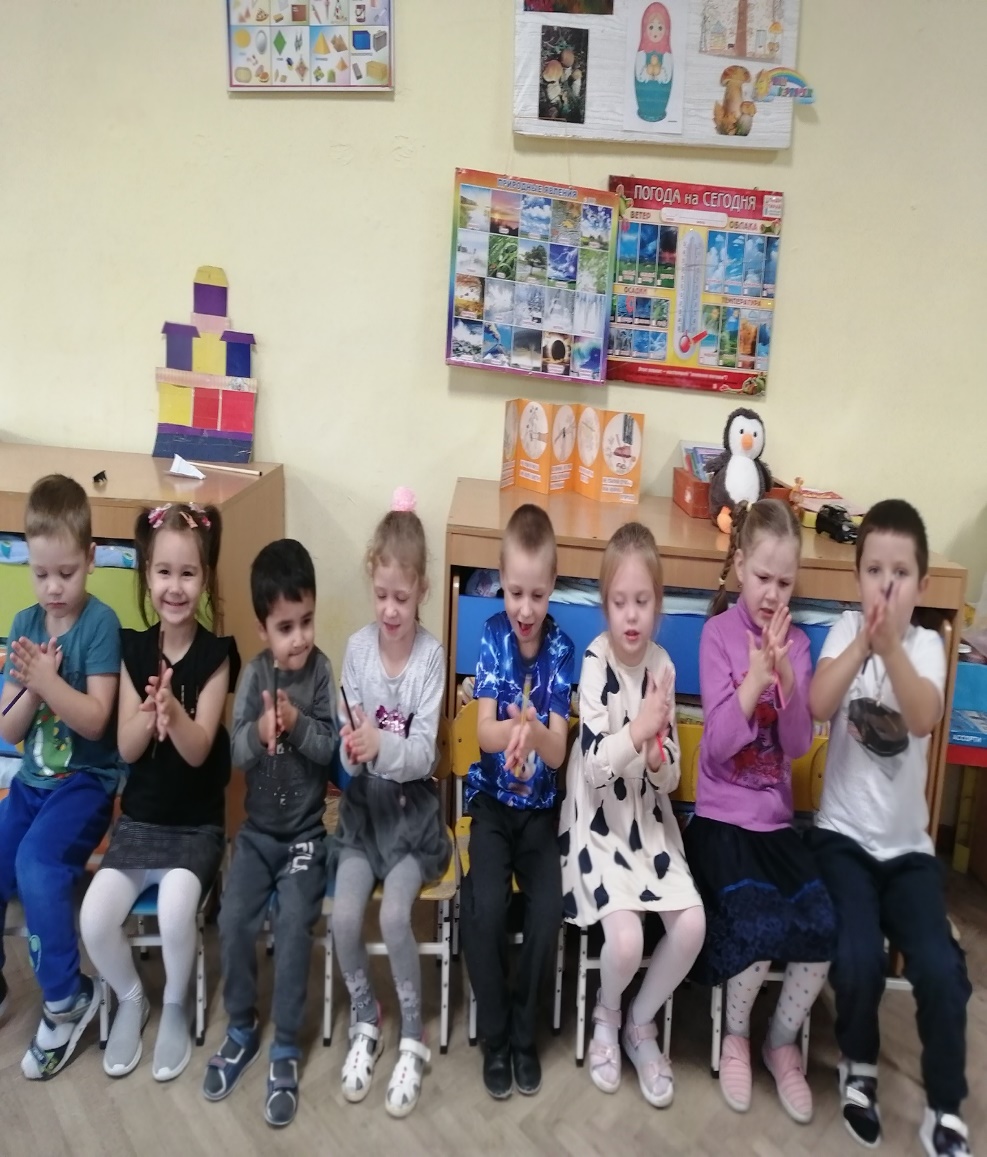 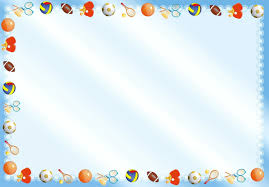 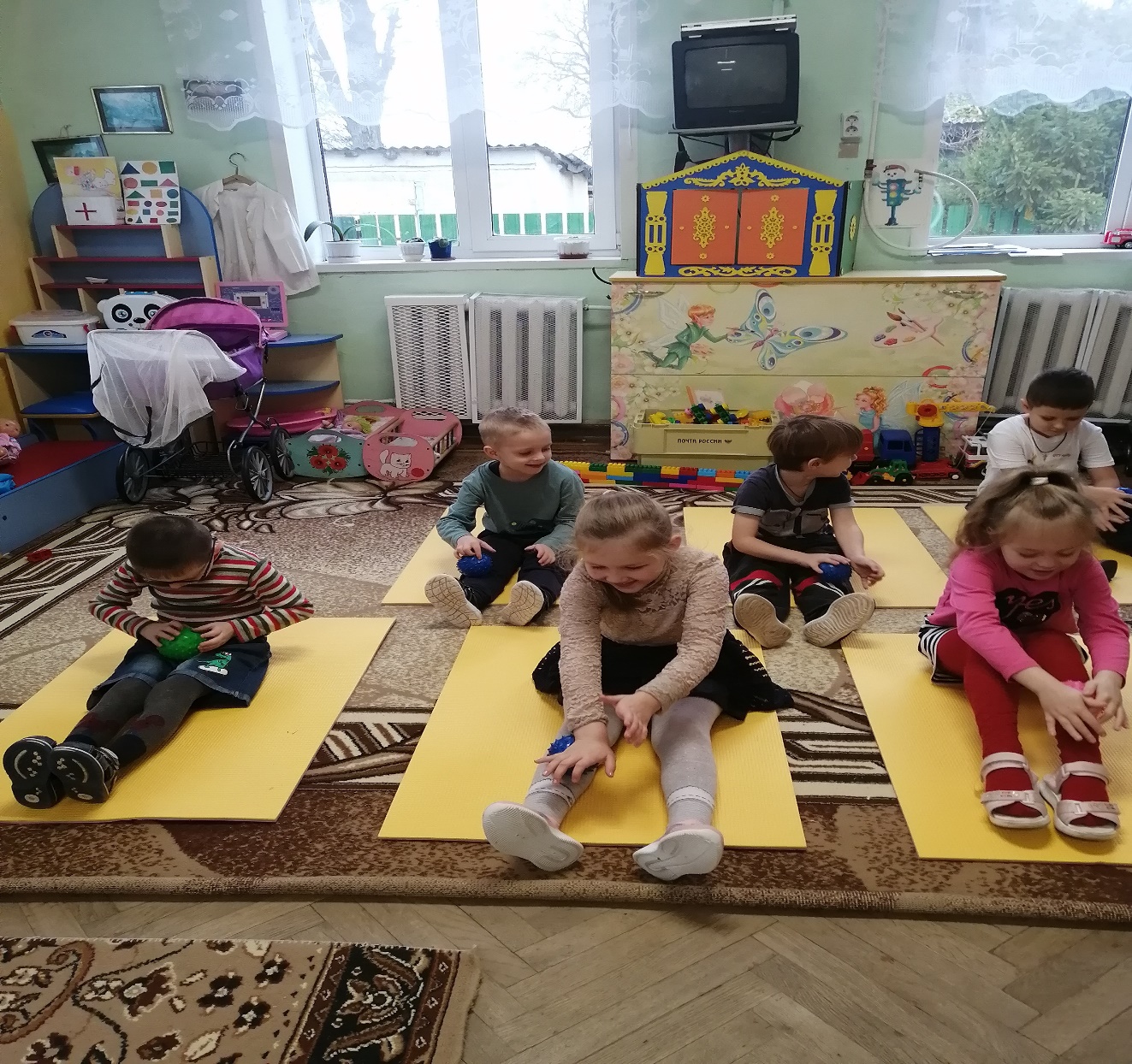 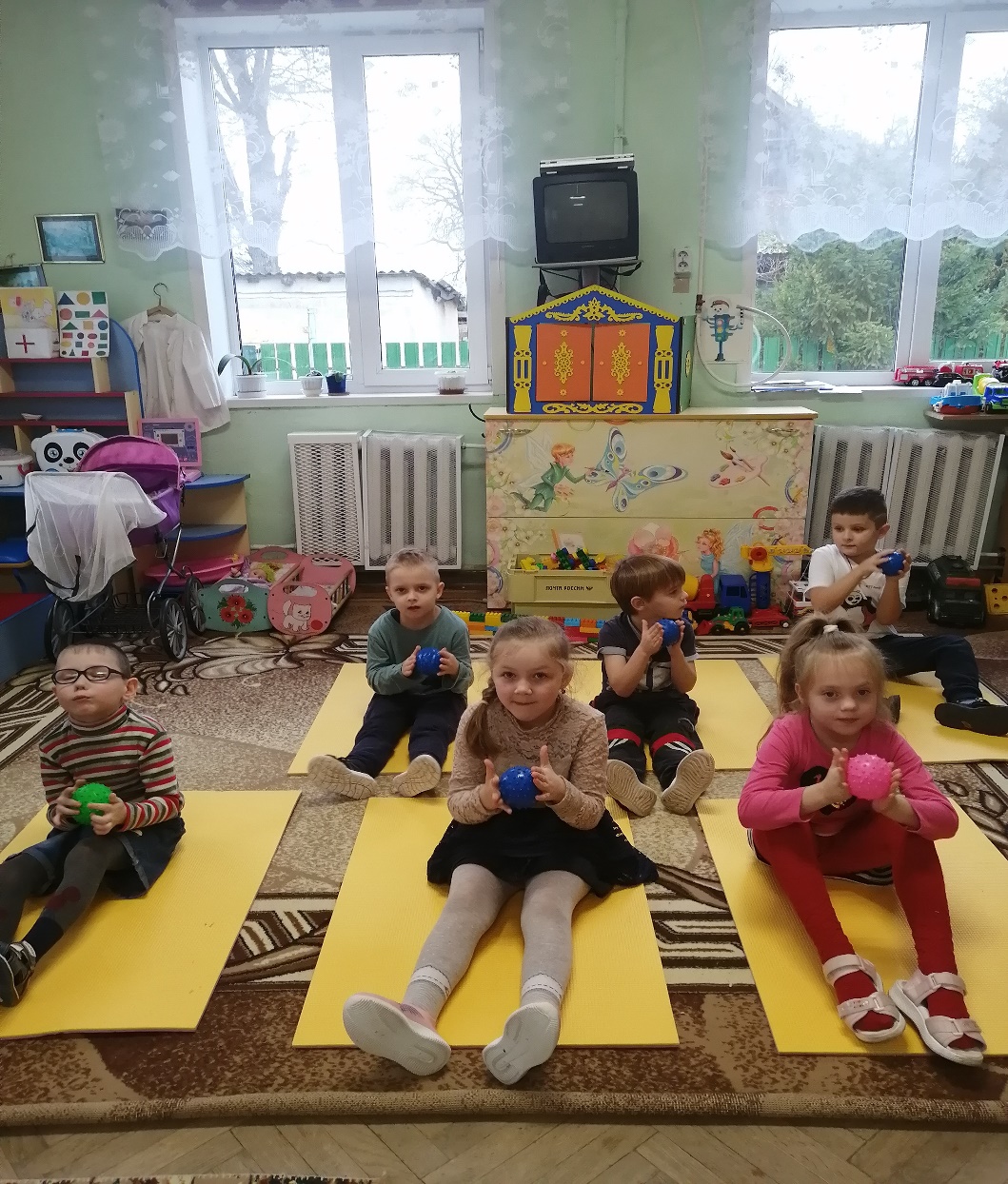 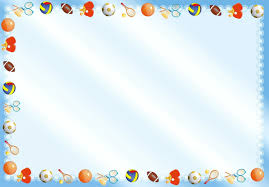 ЧИСТОТА – ЗАЛОГ ЗДОРОВЬЯ
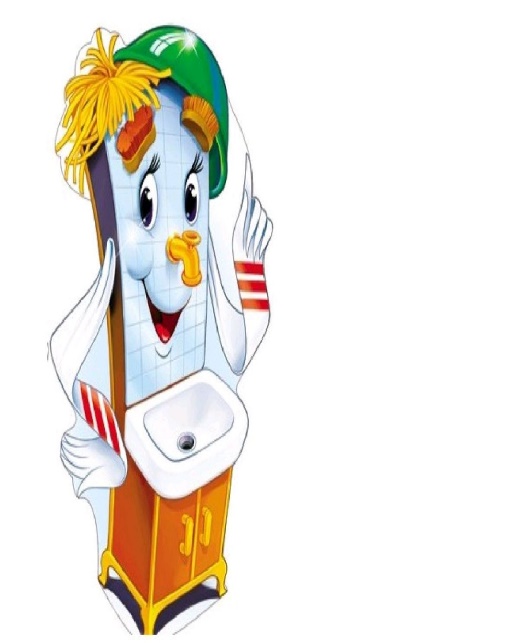 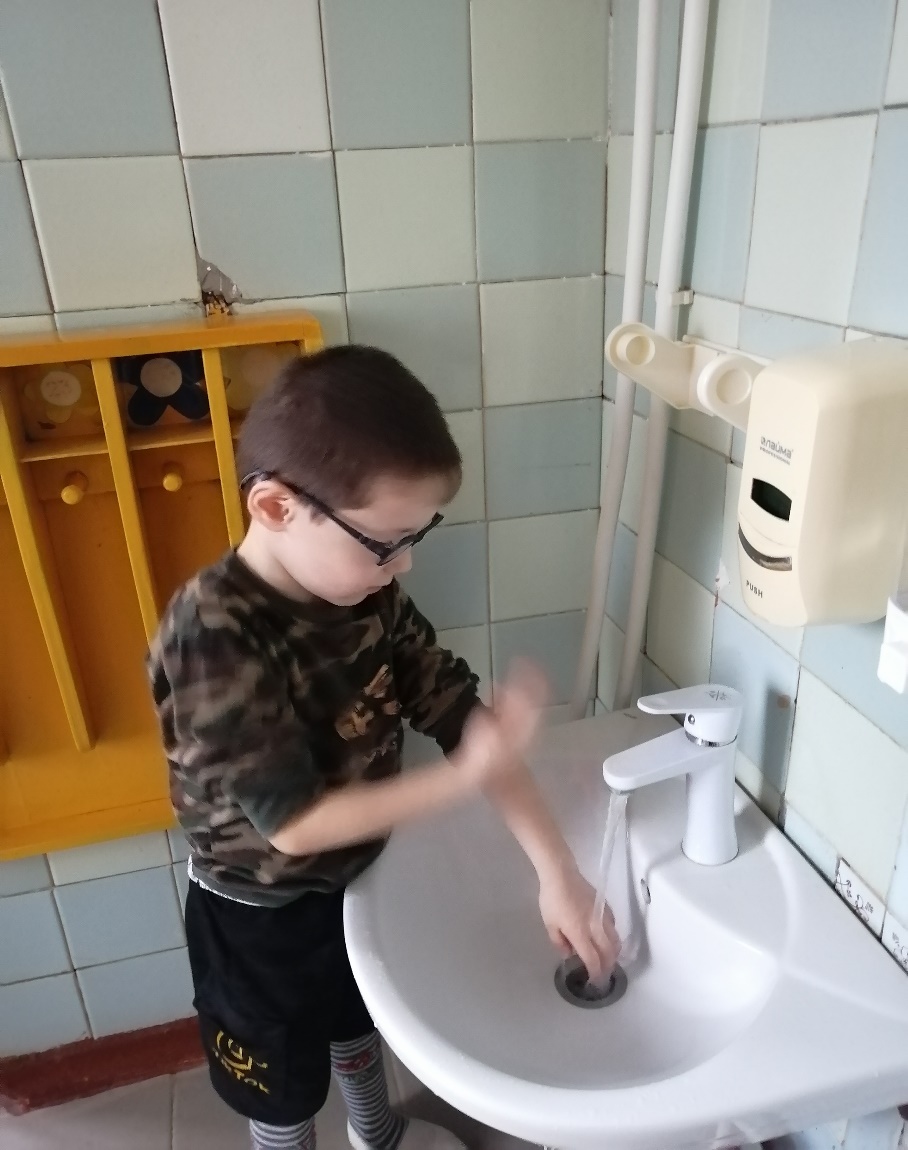 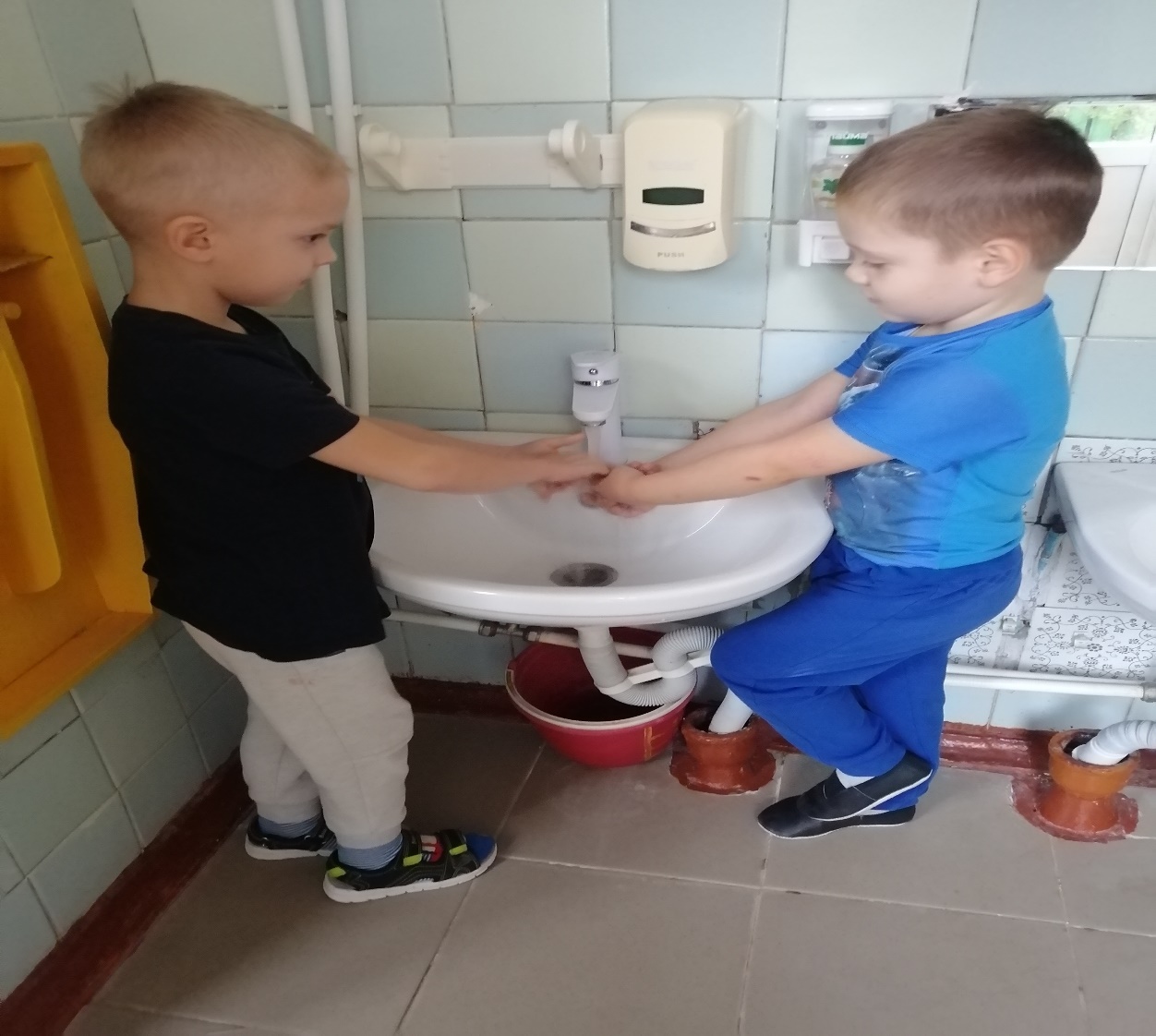 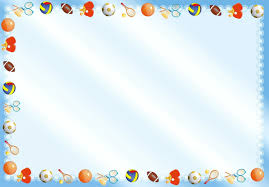 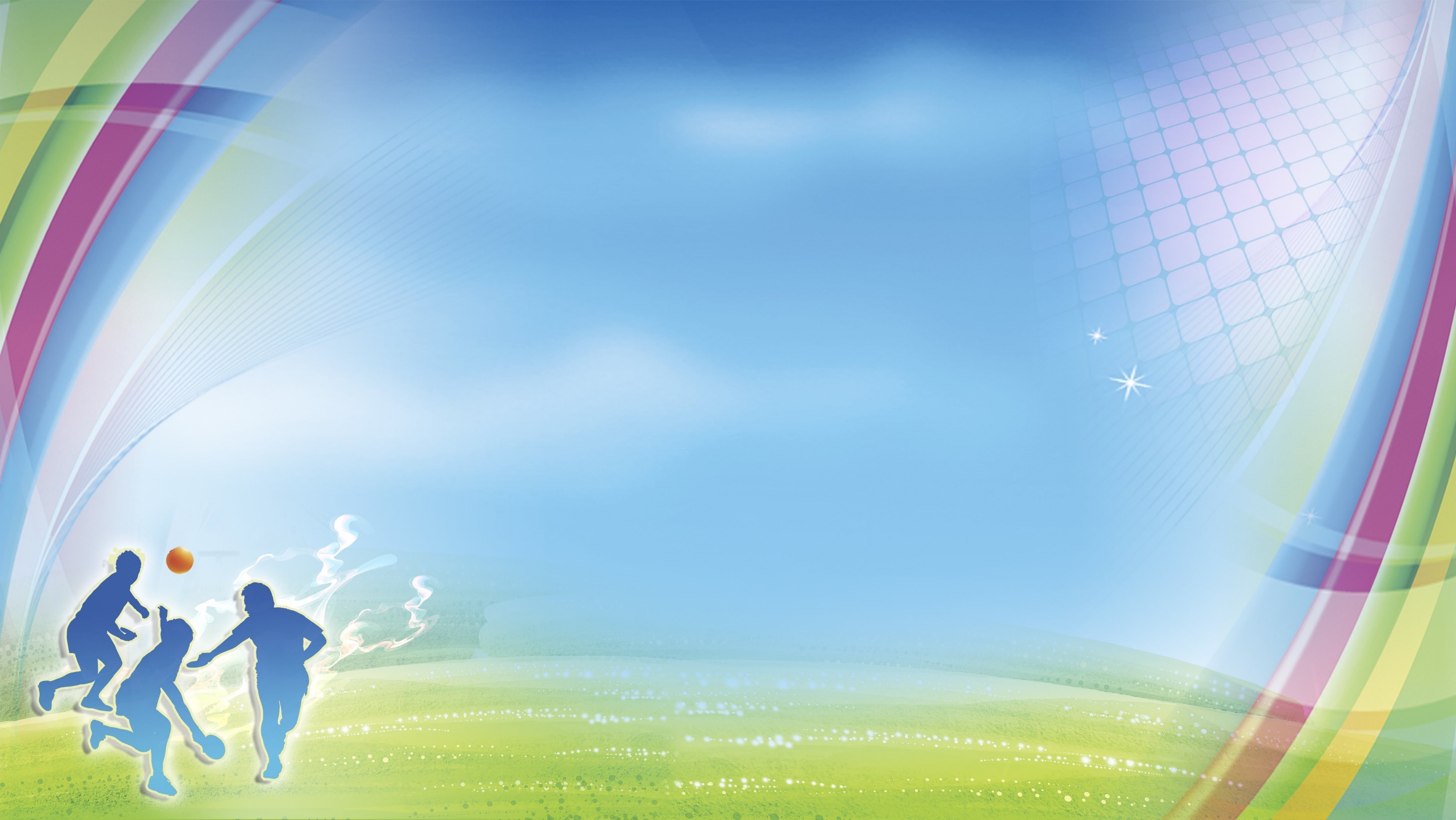 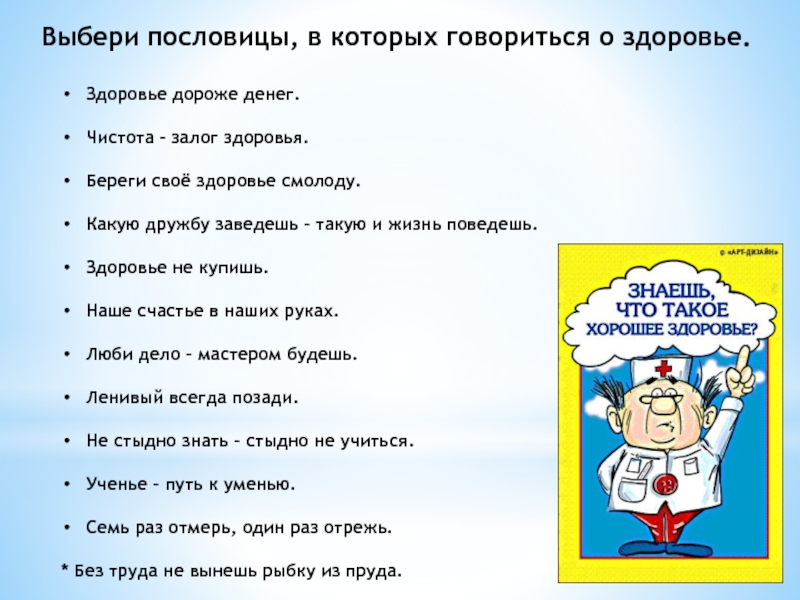 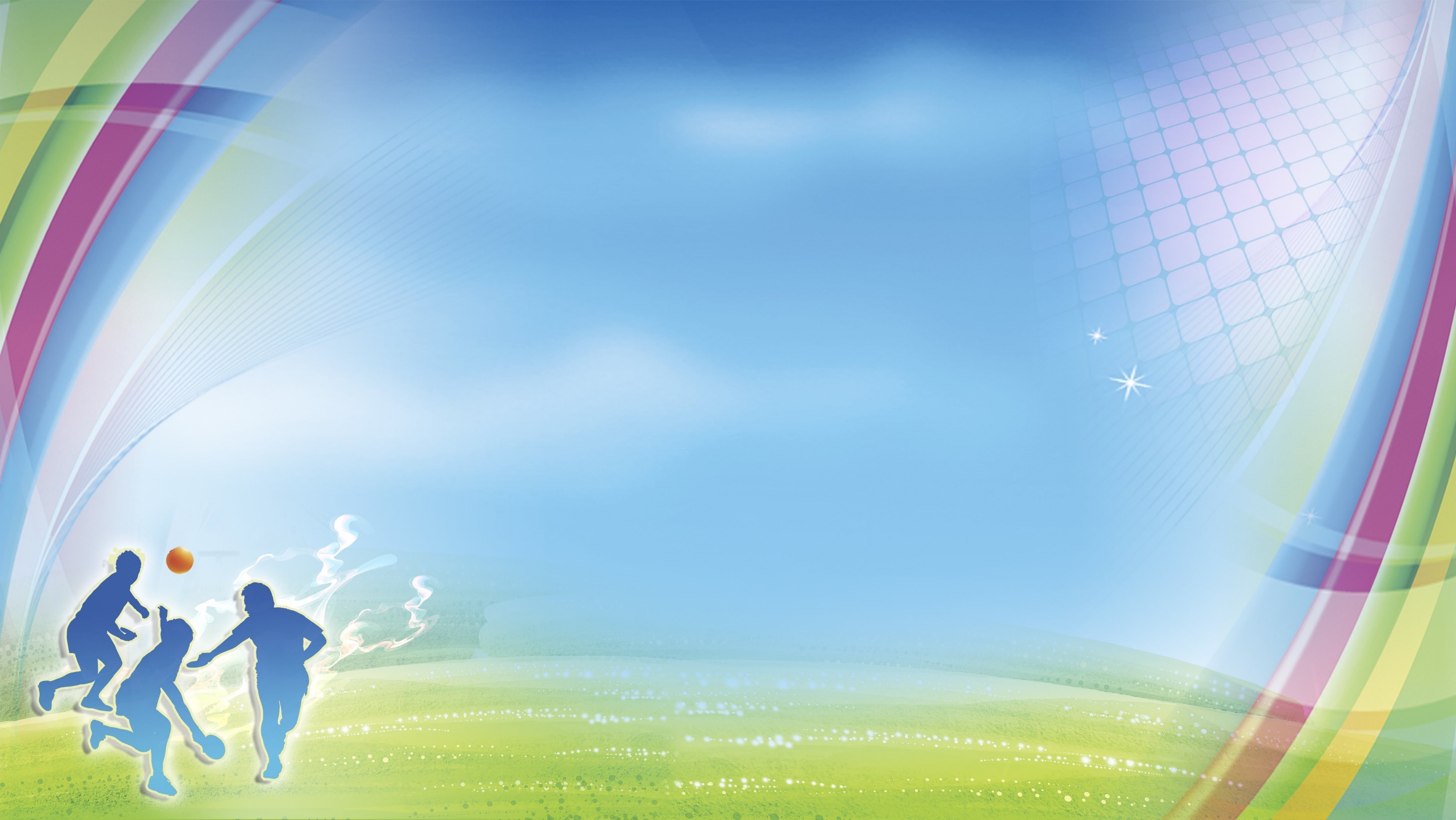 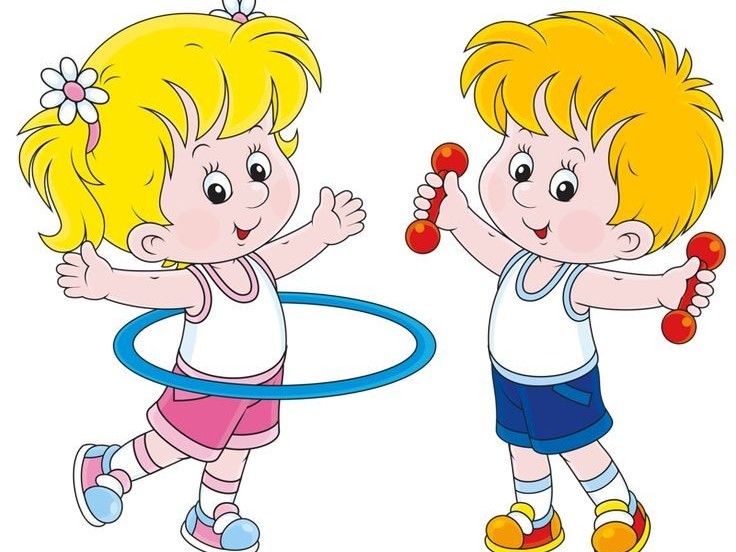 МЫ ЗА ЗДОРОВЫЙ  

                ОБРАЗ ЖИЗНИ
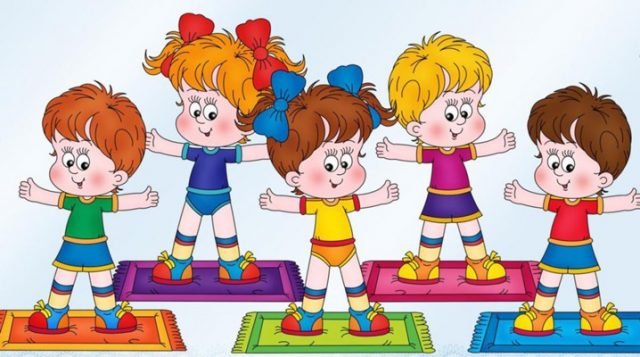